Соблюдение требований законодательства Российской Федерации в области телевизионного вещания и радиовещания. Контроль и надзор за соблюдением лицензионных требований.
Павельева Татьяна Львовна,
заместитель руководителя Управления Роскомнадзора 
по Приволжскому федеральному округу
Нижний Новгород
2019
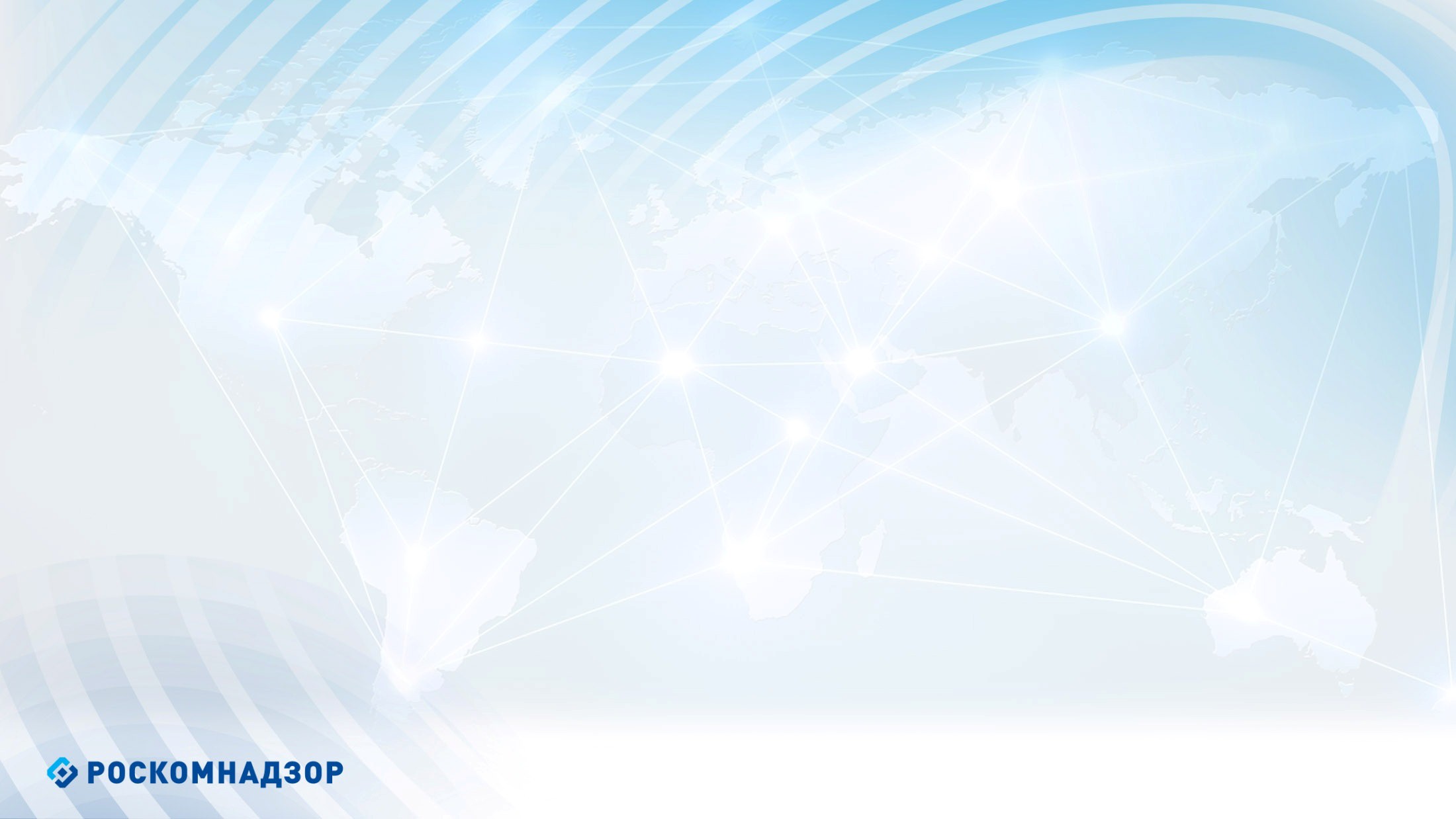 Динамика нарушений Закона Российской Федерации от 27.12.1991 №2124-I «О средствах массовой информации» в 2018 и 2019 гг.
ч. 3 ст. 14.1
ст. 13.23
ч. 2 ст. 13.21
ст. 13.22
Несоблюдение: объема вещания;
программной концепции (направленности)
Нарушение требований о защите детей от 
информации, причиняющей вред их здоровью или развитию
Нарушение порядка предоставления обязательного экземпляра
Нарушение порядка объявления выходных данных
В 2018 наложено штрафов на 5500 рублей.
В 2019 наложено штрафов на 11000 рублей.
В 2019 – составлен 51 протокол, наложено штрафов на 58000 рублей.
В 2018 – составлено 47 протоколов, наложено штрафов на 37500 рублей.
В 2018 – составлено 104 протокола, наложено штрафов на 168000 рублей.
В 2019 – составлено 148 протоколов, наложено штрафов на 69500 рублей.
В 2019 – составлено 30 протоколов, наложено штрафов на 158000 рублей.
В 2018 – составлено 54 протокола, наложено штрафов на 308500 рублей.
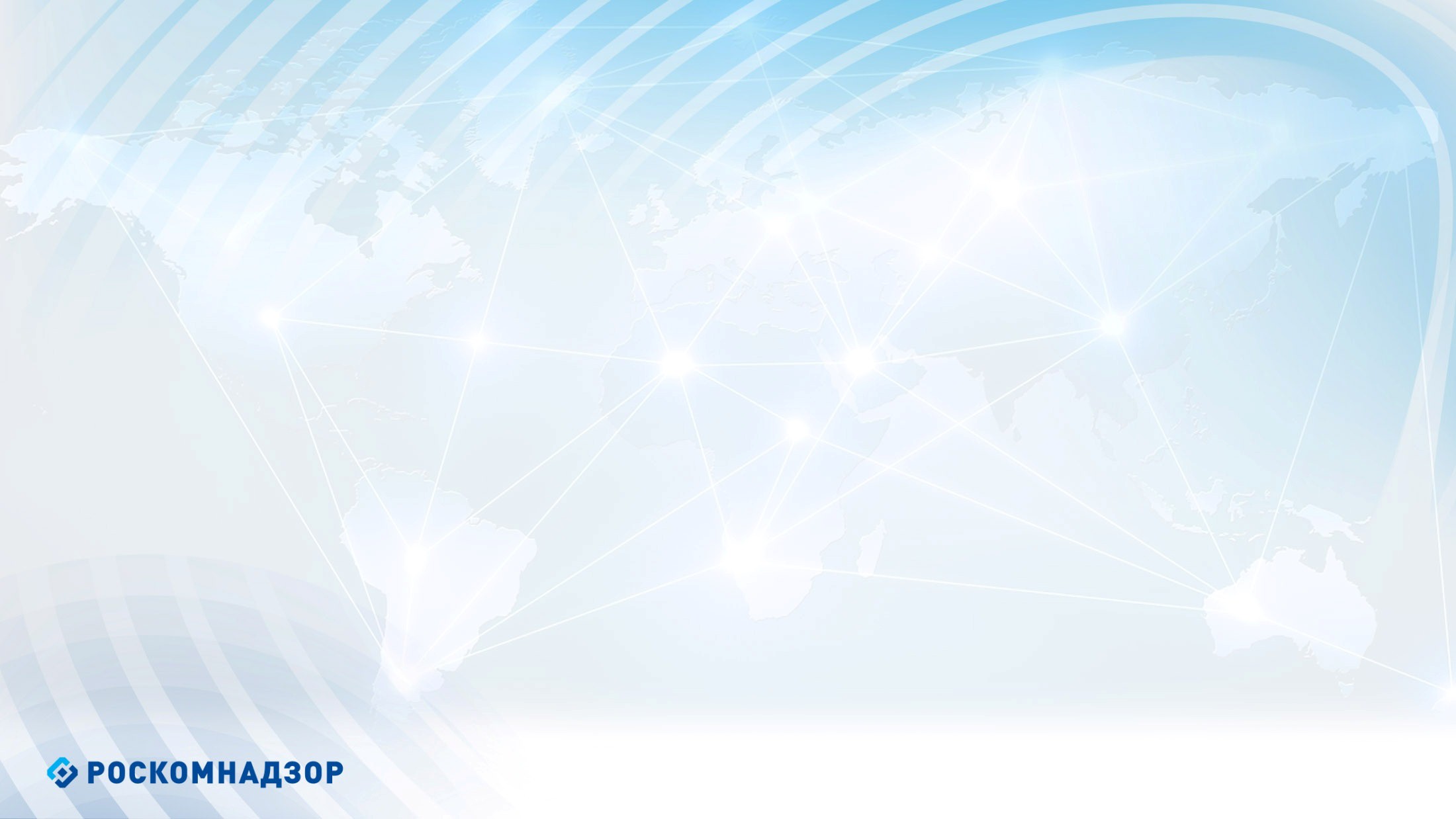 Перечень нормативно-правовых актов в сфере лицензирования телерадиовещания
1. Федеральный закон от 4 мая 2011 г. № 99-ФЗ «О лицензировании отдельных видов деятельности». 
2.  Закон Российской Федерации от 27 декабря 1991 г. № 2124-1  «О средствах массовой информации». 
3. Постановление Правительства Российской Федерации от 6 октября 2011 г. N 826 "Об утверждении типовой формы лицензии". 
4. Постановление Правительства Российской Федерации  от 8 декабря 2011 г. № 1025 «О лицензировании телевизионного вещания и радиовещания». 
5. Постановление Правительства Российской Федерации от 26 января 2012 г. № 25 «О выделении конкретных радиочастот для вещания с использованием ограниченного радиочастотного ресурса (наземного эфирного вещания, спутникового вещания), проведении конкурса, взимании единовременной платы за право осуществлять наземное эфирное вещание, спутниковое вещание с использованием конкретных радиочастот и признании утратившими силу некоторых актов Правительства Российской Федерации». 
6. Постановление Правительства РФ от 16.10.2015 N 1107 «Об утверждении перечня документов, свидетельствующих о соблюдении учредителями (участниками) средств массовой информации, редакциями средств массовой информации, организациями (юридическими лицами), осуществляющими вещание, требований статьи 19.1 Закона РФ "О средствах массовой информации». 
7. Административный регламент предоставления Федеральной службой по надзору в сфере связи, информационных технологий и массовых коммуникаций государственной услуги лицензирования телевизионного вещания, радиовещания, утвержденный приказом Минкомсвязи России от 24.07.2013 N 186. 
8. Приказ Минкомсвязи России от 17.08.2012 № 202 «Об утверждении порядка демонстрации знака информационной продукции в начале трансляции телепрограммы, телепередачи, а также при каждом возобновлении их трансляции (после прерывания рекламой и (или) иной информацией);
9. Приказ Минкомсвязи России от 27.09.2012 № 230 «Об утверждении порядка сопровождения информационной продукции распространяемой посредством радиовещания, сообщением об ограничении распространения информационной продукции среди детей в начале трансляции радиопередач.
10. Приказ Роскомнадзора от 17.01.2012 № 11 «Об утверждении порядка  представления вещателем  в лицензирующий орган сведений об операторах связи, осуществляющих трансляцию телеканала, радиоканала по договору с вещателем таких телеканала или радиоканала, и о лицах, распространяющих телеканал, радиоканал в неизменном виде по договору с вещателем таких телеканала или радиоканала.
В соответствии с Федеральным законом от 30.10.2018 № 380-ФЗ ФЗ «О внесении изменений в статью 31 Закона Российской Федерации «О средствах массовой информации» и постановлением Правительства Российской Федерации от 14.12.2018 № 1562 перечень лицензионных требований в сфере телерадиовещания с 1 января 2020 года дополняется требованием обеспечение лицензиатом – вещателем телеканала доступности для инвалидов по слуху продукции средства массовой информации в объеме не менее 5 процентов объема вещания в неделю (без учета телепрограмм, телепередач, идущих в эфир без предварительной записи)».
Вещательная деятельность
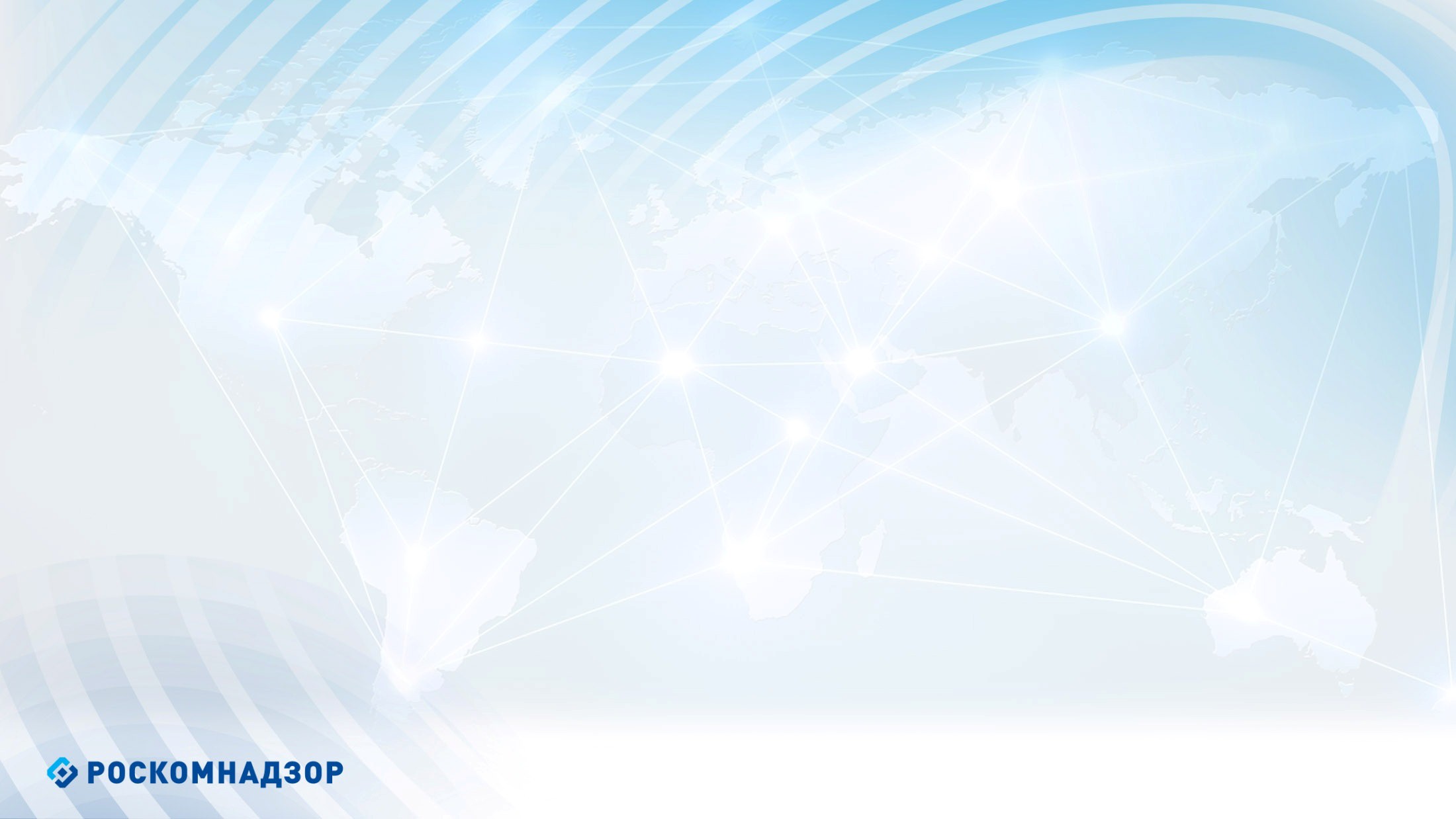 Телеканал, радиоканал - сформированная в соответствии с сеткой вещания (программой передач) и выходящая в свет (эфир) под постоянным наименованием (названием) и с установленной периодичностью совокупность теле-, радиопрограмм и (или) соответственно иных аудиовизуальных, звуковых сообщений и материалов. 
Для распространения необходима лицензия
Радио-, теле-, видео-, кинохроникальная программа -  совокупность периодических аудио-, аудиовизуальных сообщений и материалов (передач), имеющая постоянное наименование (название) и выходящая в свет (в эфир) не реже одного раза в год.
!
Телерадиовещание - распространение с использованием электромагнитных волн -  телевизионных программ (телевизионное вещание), звуковых программ (радиовещание) и дополнительной информации, осуществляемое по эфиру (наземным или спутниковым передатчиком) или по кабельным (проводным, цифровым компьютерным и иным) сетям в открытой или закодированной форме, предназначенное для индивидуального приема неограниченным кругом лиц.
Вещатель – организация теле- или радиовещания, имеющая лицензию, осуществляющая выпуск теле- или радиопрограмм, включая производство, монтаж, расстановку во времени и трансляцию и (или) ретрансляцию звуковой или аудиовизуальной массовой информации.
Является редакцией: в соответствии с лицензией на вещание вправе осуществлять распространение телеканала или радиоканала на всей территории РФ в любых средах вещания.
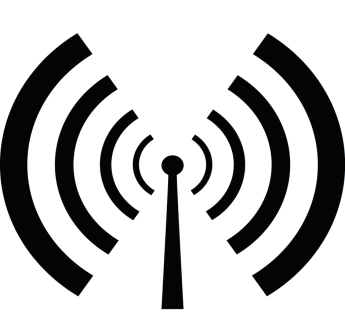 Не является редакцией: в соответствии с лицензией на вещание вправе осуществлять распространение телеканала или радиоканала на территории РФ в определенных среде или средах вещания в пределах прав, полученных таким вещателем в установленном порядке от редакции телеканала или радиоканала.
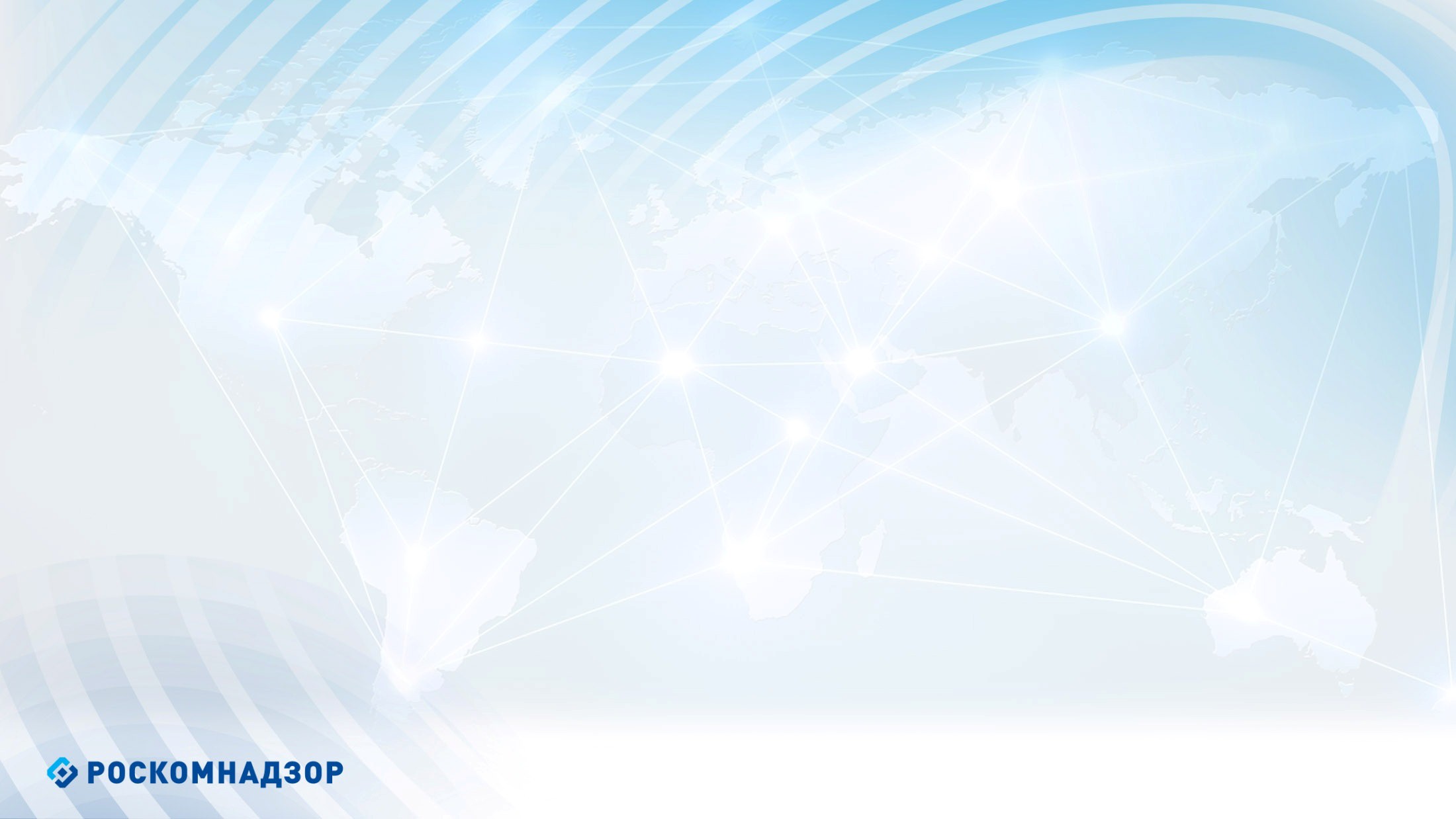 Документы, необходимые для осуществления вещательной деятельности
Свидетельство о регистрации СМИ / выписка из реестровой записи
Договор с редакцией
/ Устав редакции СМИ
Лицензия на осуществление теле- или радиовещания
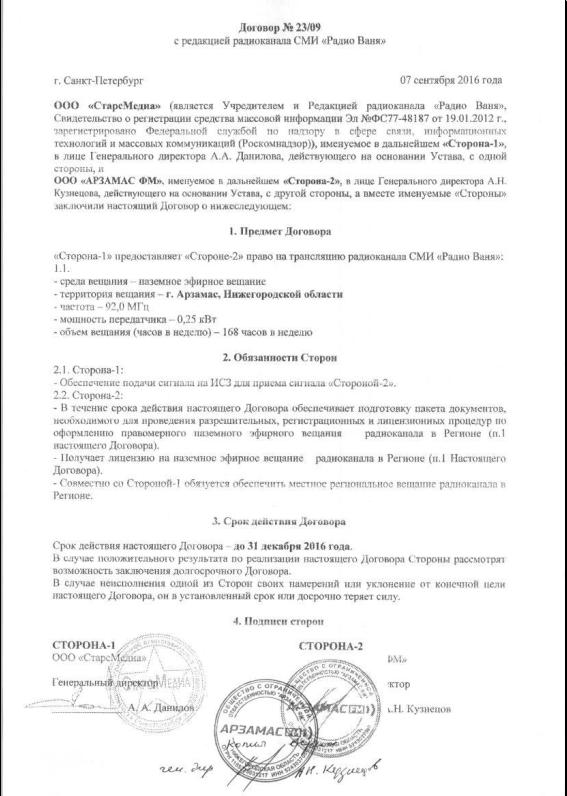 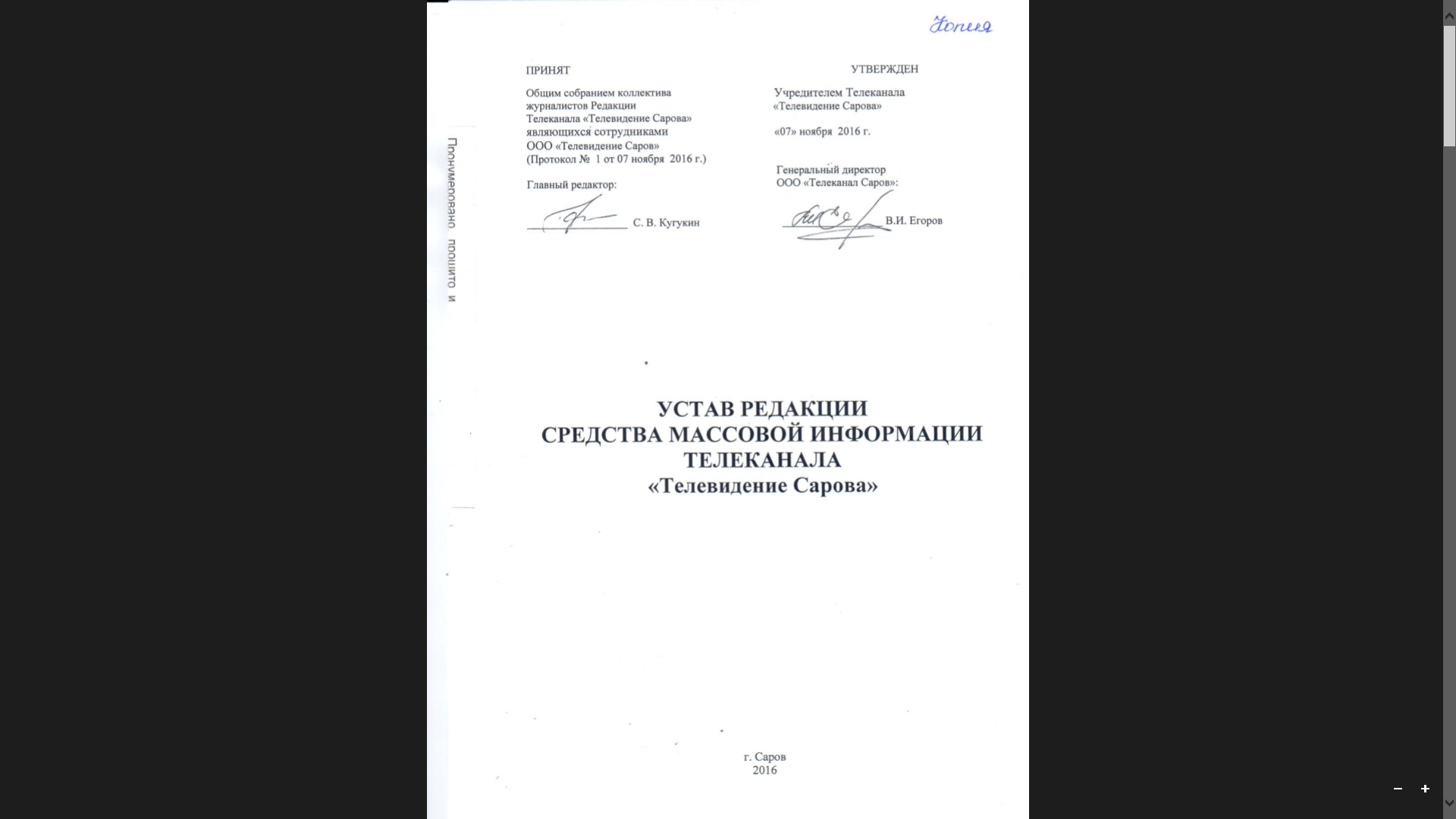 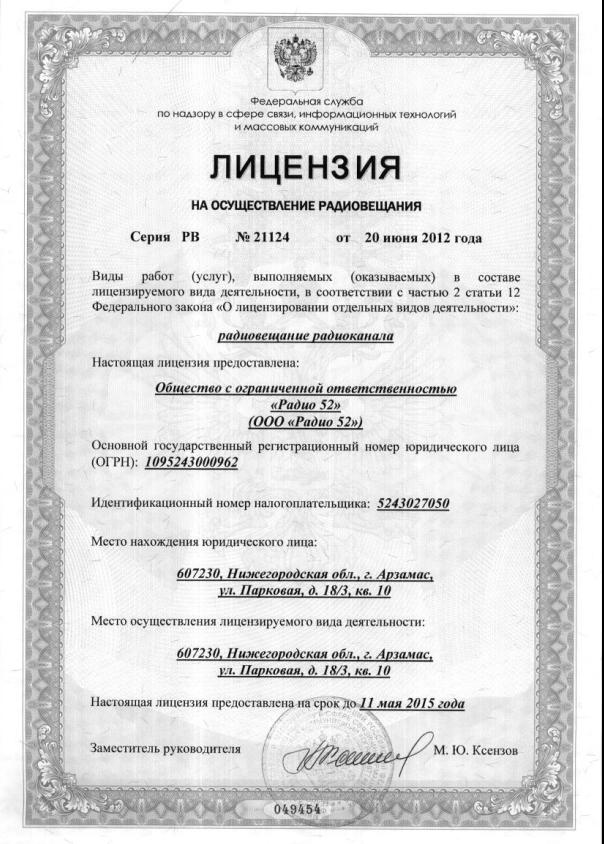 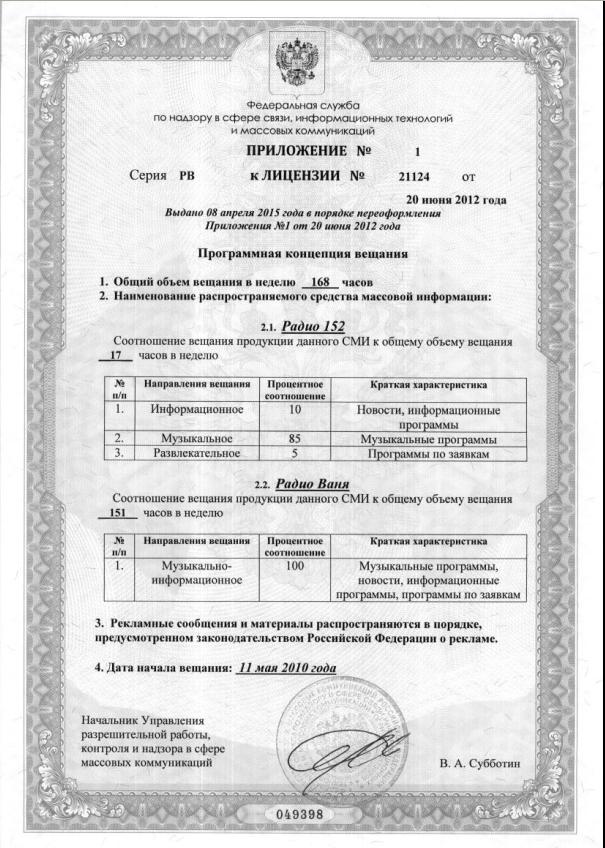 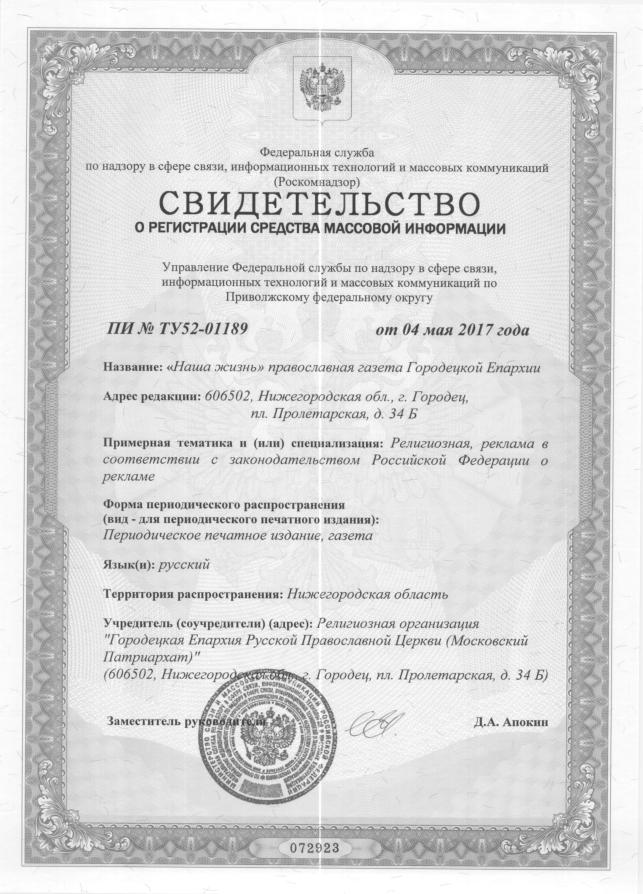 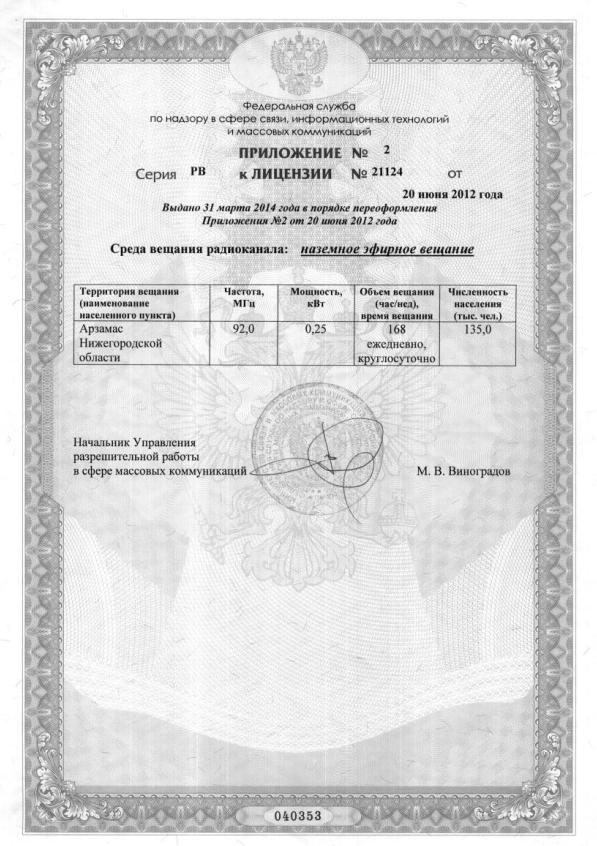 Универсальная лицензия, в отличие от лицензий, в которых указана конкретная (ые) среда(ы) вещания, подразумевает под собой вещание во всех средах (для реализации вещания необходимо оформить соответствующие приложения)
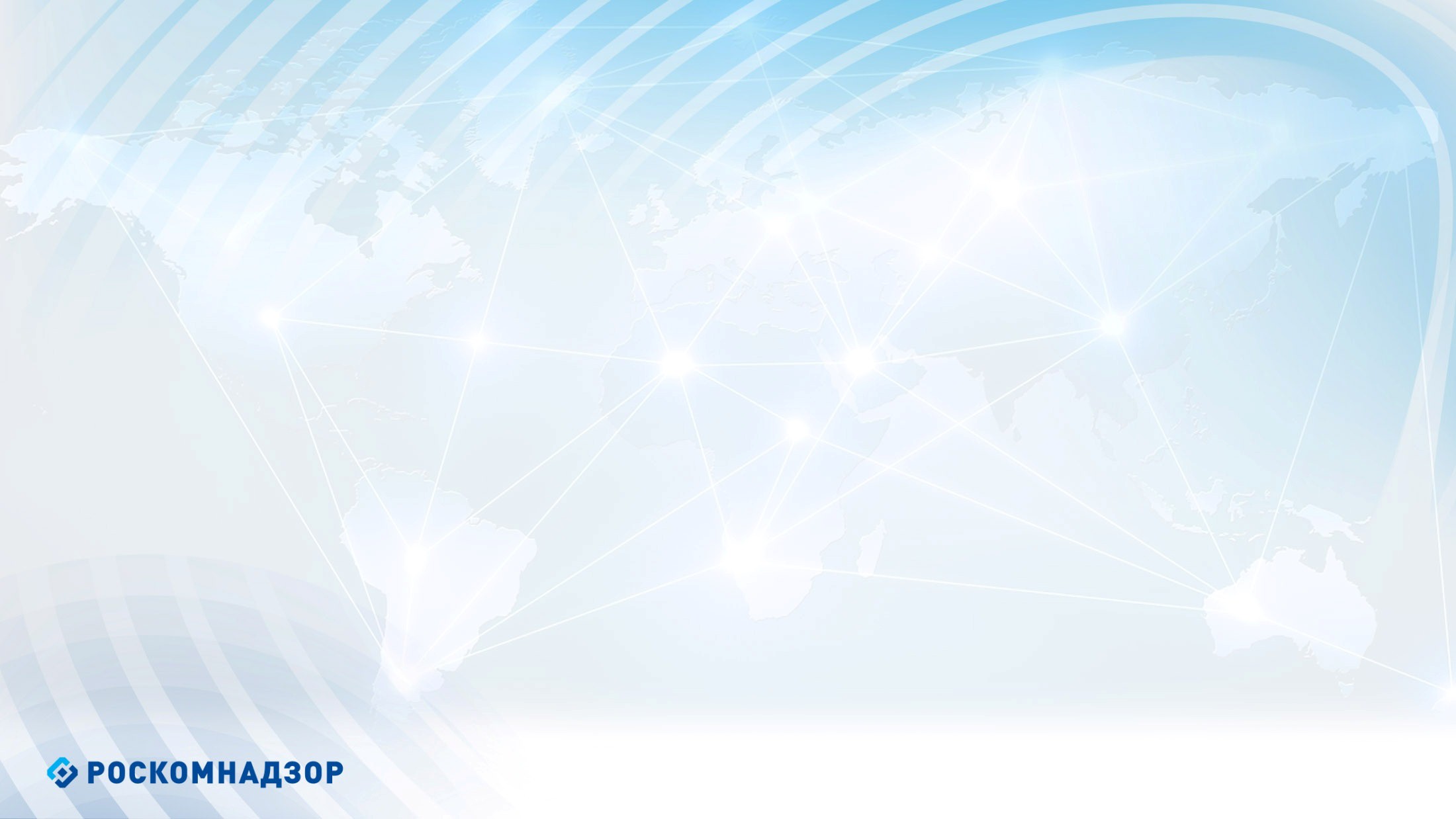 Оказание услуг связи для целей телевизионного и радиовещания
Осуществление вещания без договора с оператором связи
Заключение договора с оператором связи
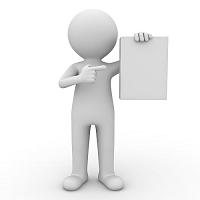 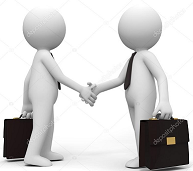 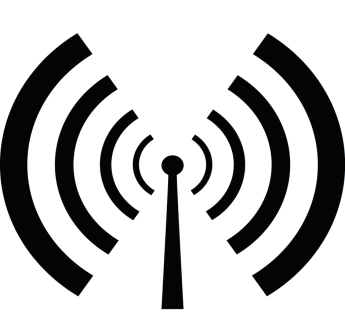 РИЧ
РЭС
Связь
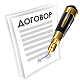 Лицензиат-вещатель является оператором связи и владеет: 
Разрешением на использование радиочастот; 
Свидетельством о регистрации радиоэлектронного средства (сведения о записи в Реестре зарегистрированных РЭС и ВЧУ;
Лицензией на оказание услуг связи.
По данному договору Оператор связи обязуется оказывать Вещателю услуги по приему и передаче сигнала на определенной территории.
!
Вещатель обязан уведомить лицензирующий орган об операторах связи, осуществляющих трансляцию телеканала, радиоканала.
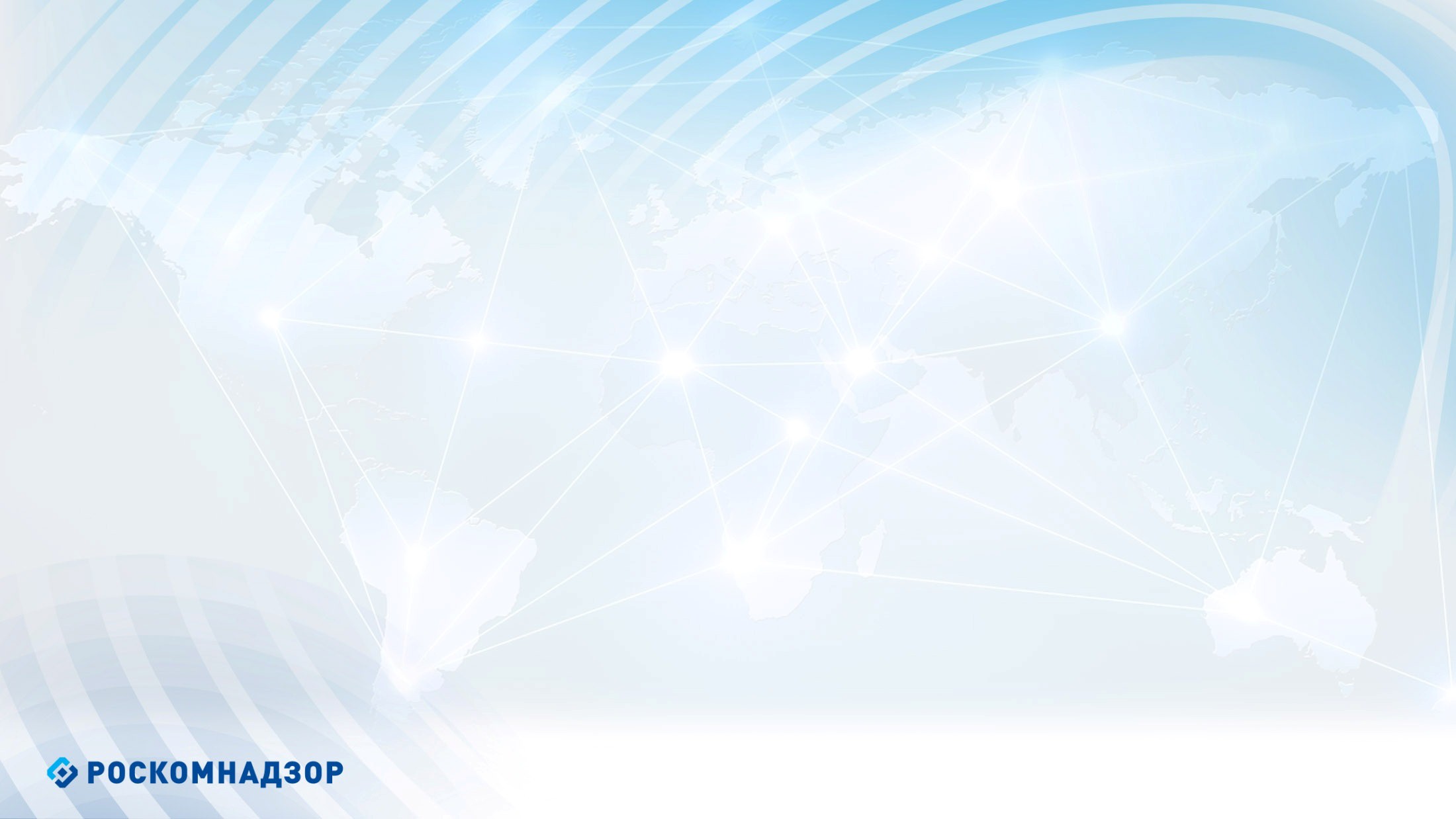 Обеспечение вещательной деятельности
!
Важно сверять во всех вышеуказанных документах: сроки действия разрешительных документов на осуществление деятельности по телерадиовещанию, территорию вещания, частоту, на которой осуществляется вещание!
Лицензия (вещательная)
Лицензия 
(связная)
Разрешение на частоты
Свидетельство РЭС
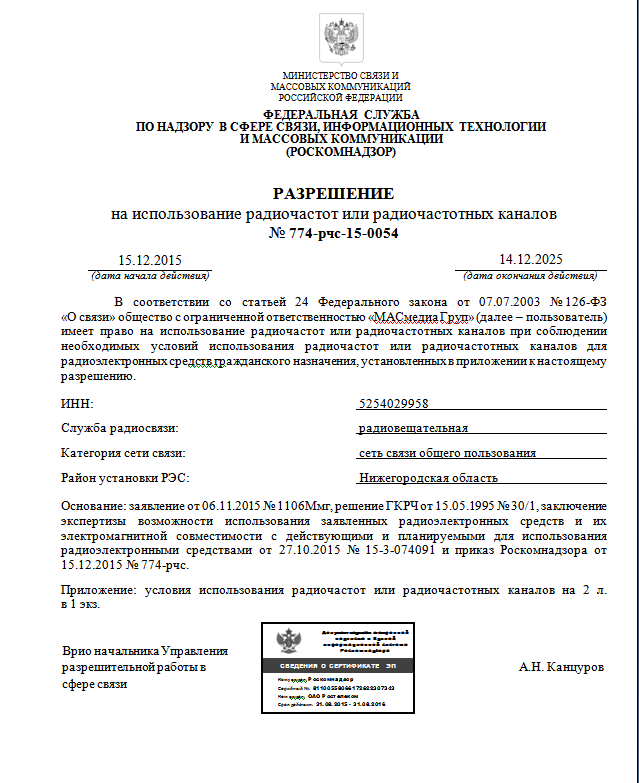 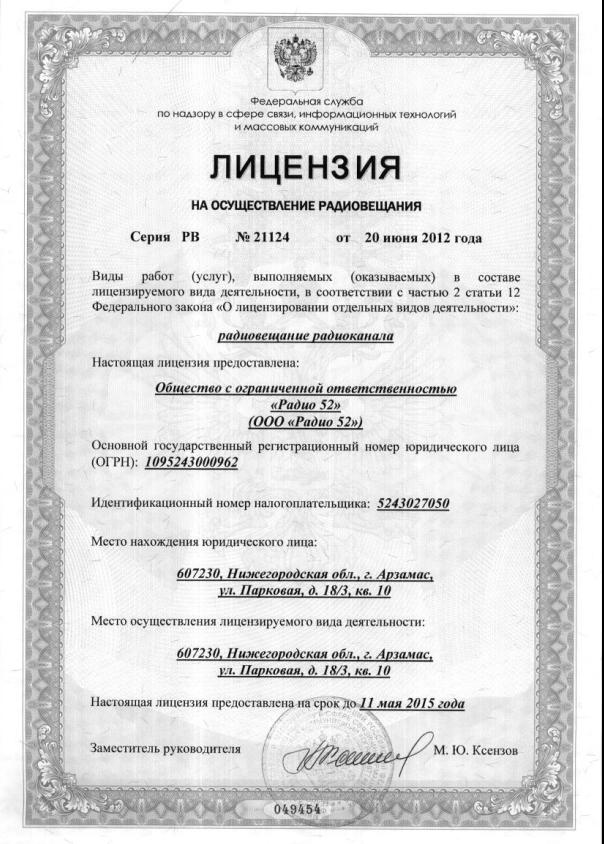 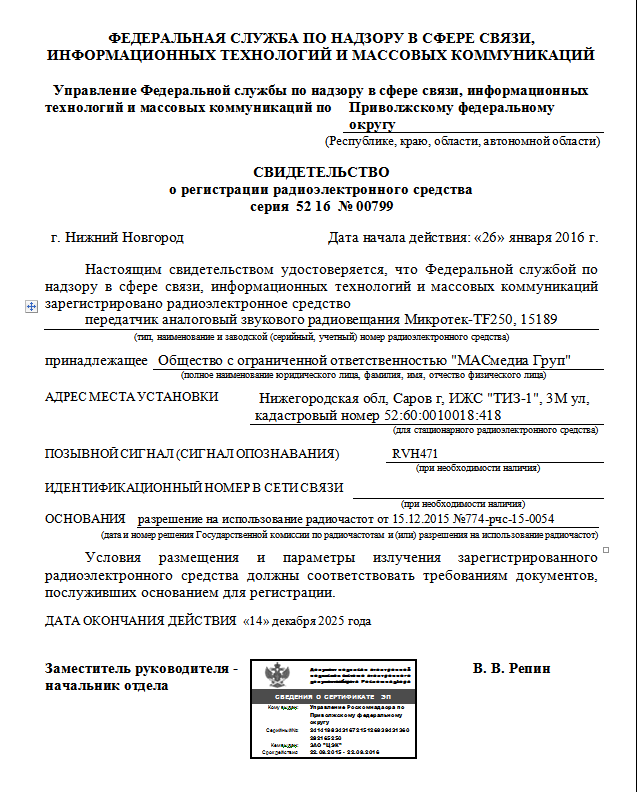 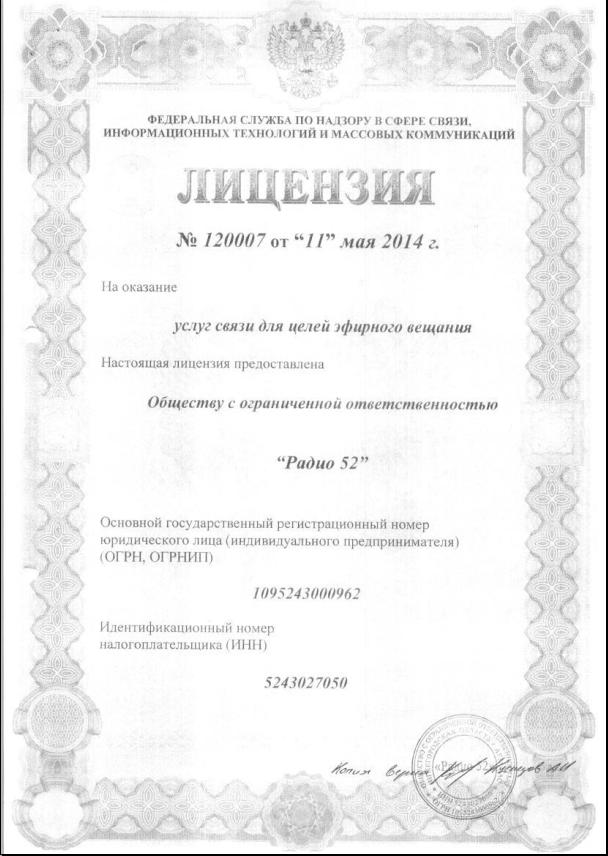 Аннулирование документов
Истек срок действия
Лицензия 
(связная)
Лицензия (вещательная)
Свидетельство РЭС
Разрешение на частоты
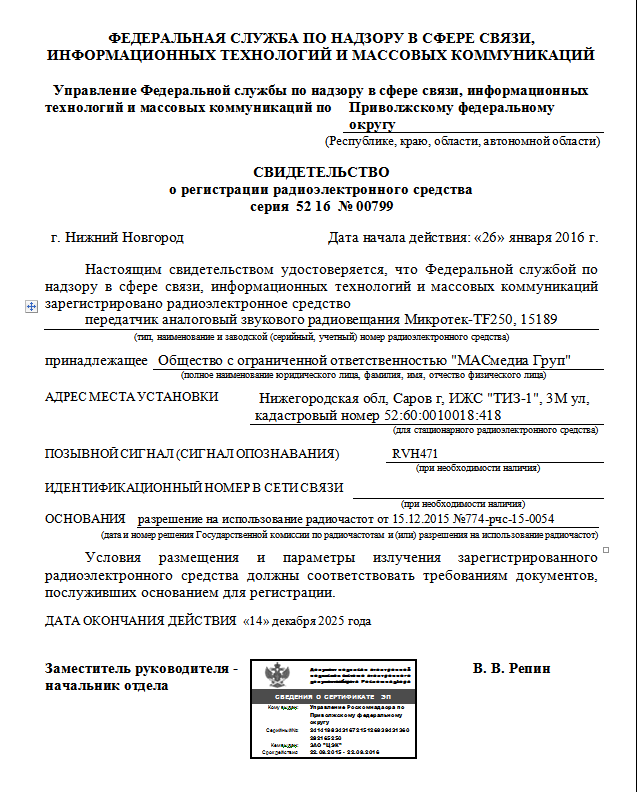 Аннулирование документов
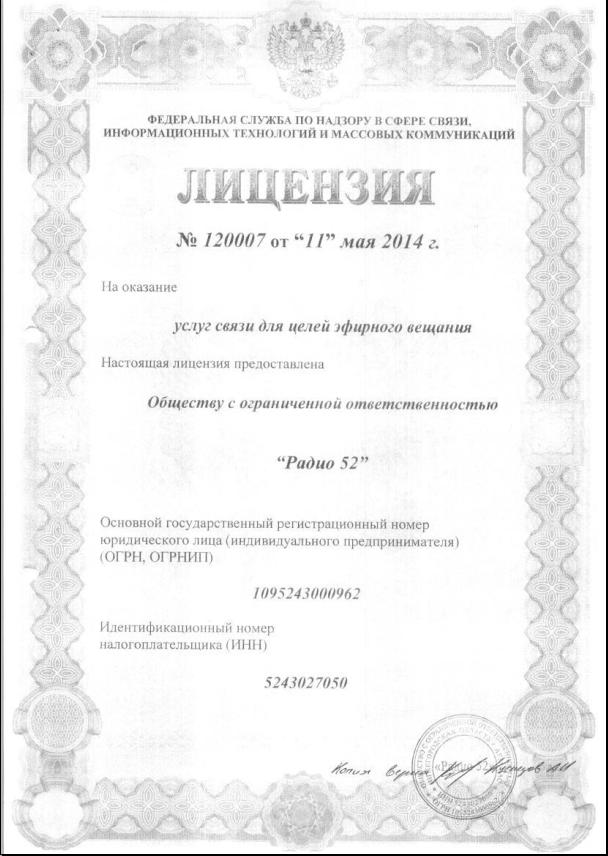 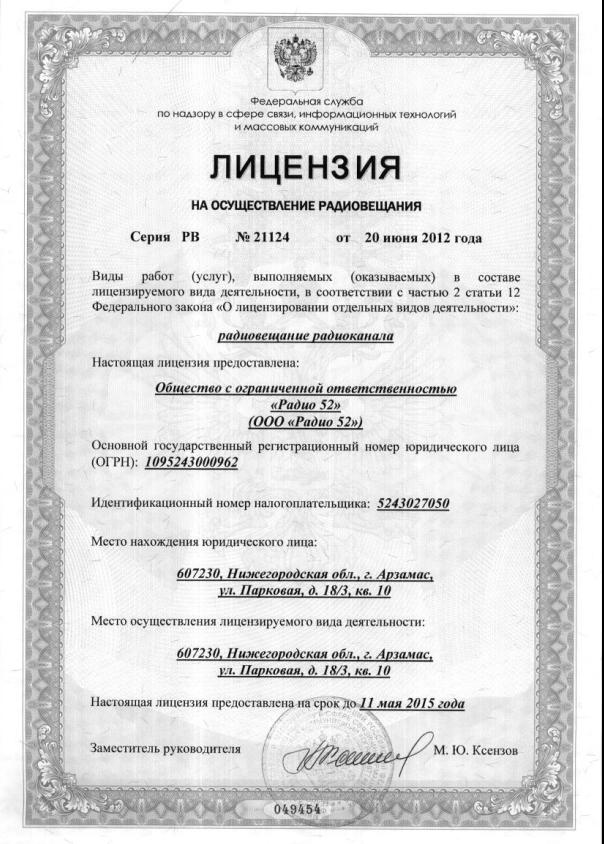 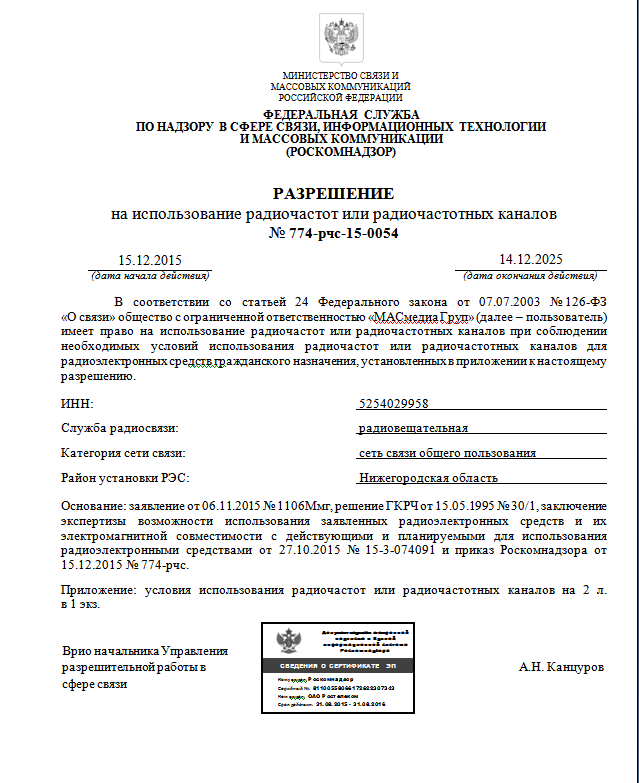 Истек срок действия
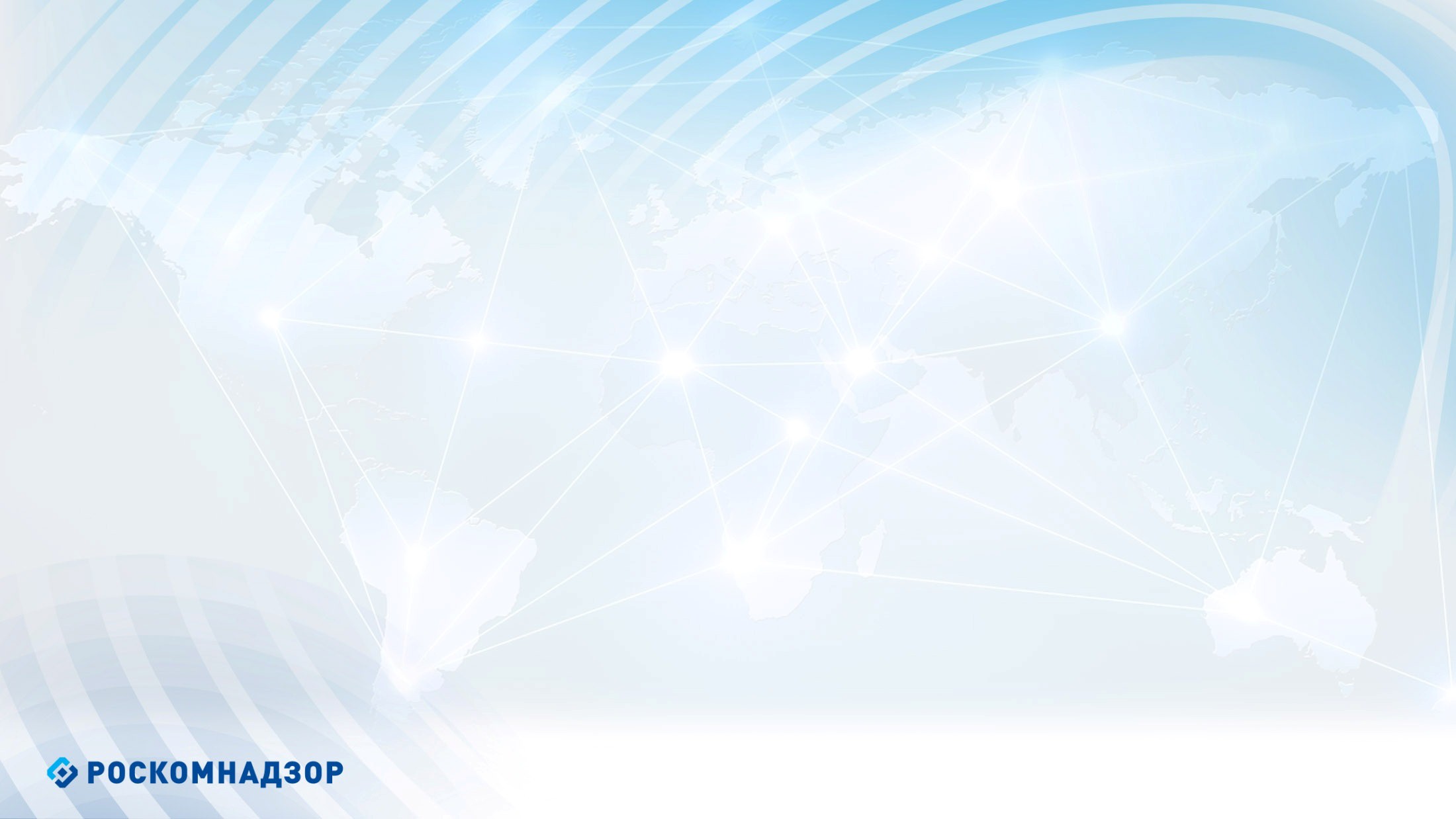 Вещание в определенной среде
Универсальная лицензия дает право:
Среды вещания:
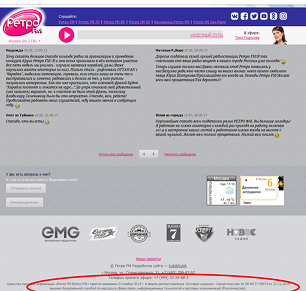 Эфирное наземное вещание;
без внесения конкретных частот –  только кабельное вещание
Эфирное спутниковое вещание;
с указанием конкретных частот – 
наземное эфирное вещание 
и кабельное вещание
Кабельное вещание;
Проводное вещание.
*
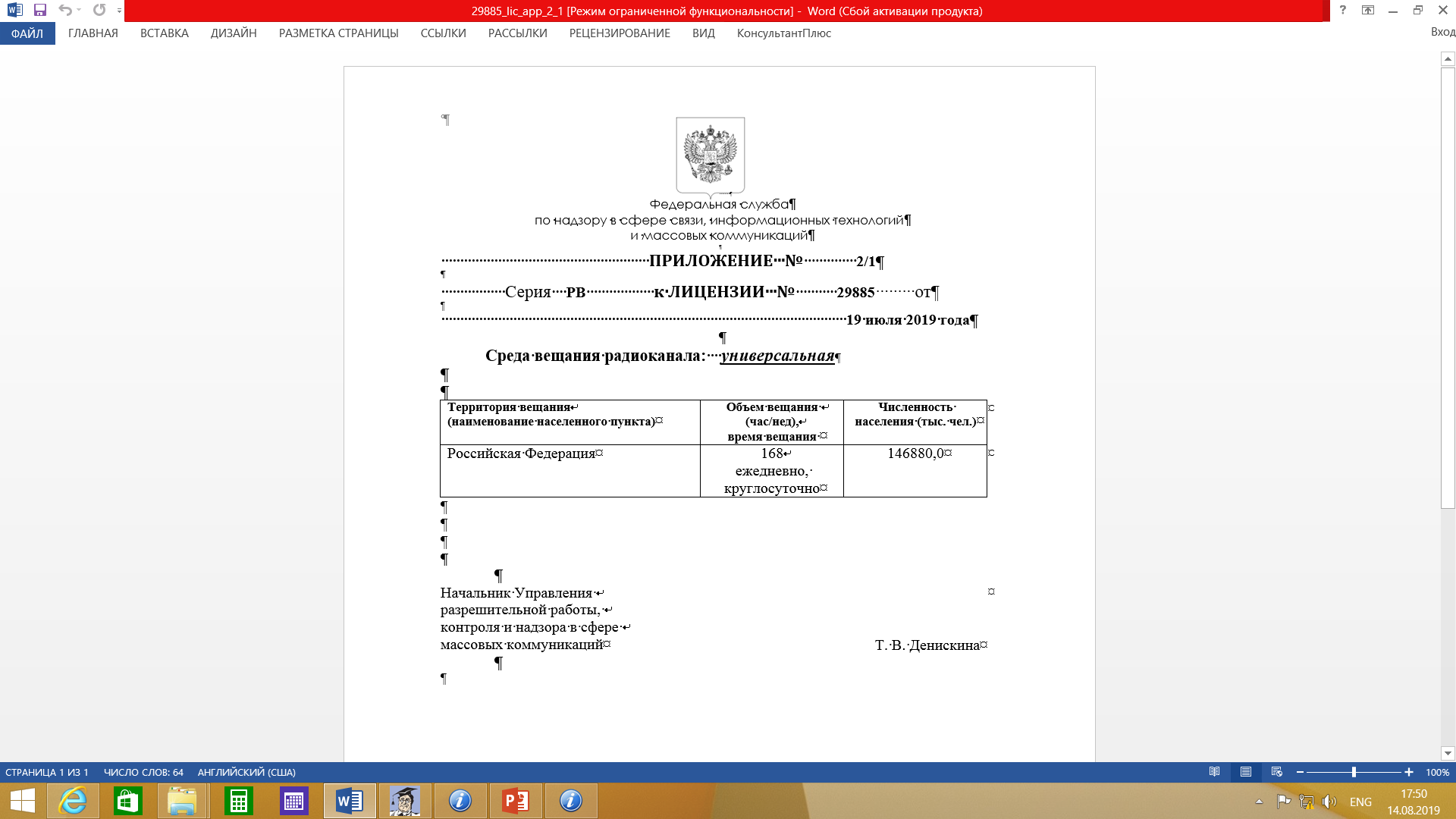 Аналоговое и цифровое вещание это способы подачи сигнала.
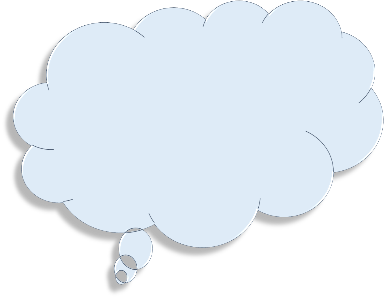 Сайт в информационно-телекоммуникационной сети "Интернет" может быть зарегистрирован как сетевое издание в соответствии с Законом о СМИ. Сайт в информационно-телекоммуникационной сети "Интернет", не зарегистрированный в качестве средства массовой информации, средством массовой информации не является.
Представление в лицензирующий орган сведений об операторах связи
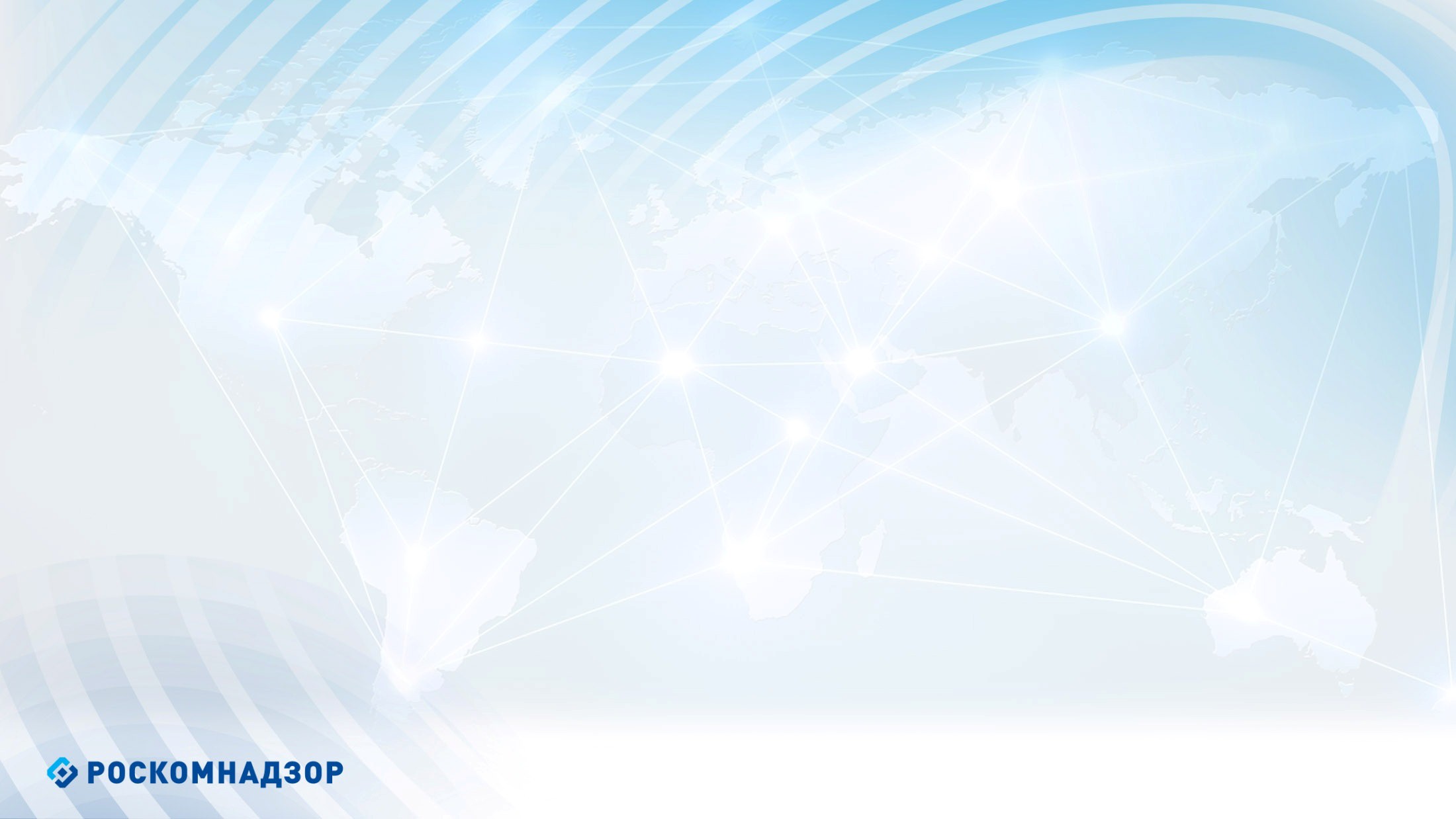 В соответствии с Приказом Роскомнадзора от 17.01.2012 N 11 «Об утверждении порядка представления вещателем в лицензирующий орган сведений об операторах связи, осуществляющих трансляцию телеканала, радиоканала по договору с вещателем таких телеканала или радиоканала, и о лицах, распространяющих телеканал, радиоканал в неизменном виде по договору с вещателем таких телеканала или радиоканала» определяет процедуру уведомления вещателем Федеральной службы по надзору в сфере связи, информационных технологий и массовых коммуникаций об операторах связи.
Уведомление об операторе связи
Уведомление о предоставлении сведений о расторжении договора с оператором связи
Формы уведомлений, в соответствии с ПРИКАЗОМ РОСКОМНАДЗОРА ОТ 03.06.2013 N 591 "ОБ УТВЕРЖДЕНИИ ТИПОВЫХ ФОРМ ДОКУМЕНТОВ, ИСПОЛЬЗУЕМЫХ ФЕДЕРАЛЬНОЙ СЛУЖБОЙ ПО НАДЗОРУ В СФЕРЕ СВЯЗИ, ИНФОРМАЦИОННЫХ ТЕХНОЛОГИЙ И МАССОВЫХ КОММУНИКАЦИЙ В ПРОЦЕССЕ ЛИЦЕНЗИРОВАНИЯ ОТДЕЛЬНЫХ ВИДОВ ДЕЯТЕЛЬНОСТИ"
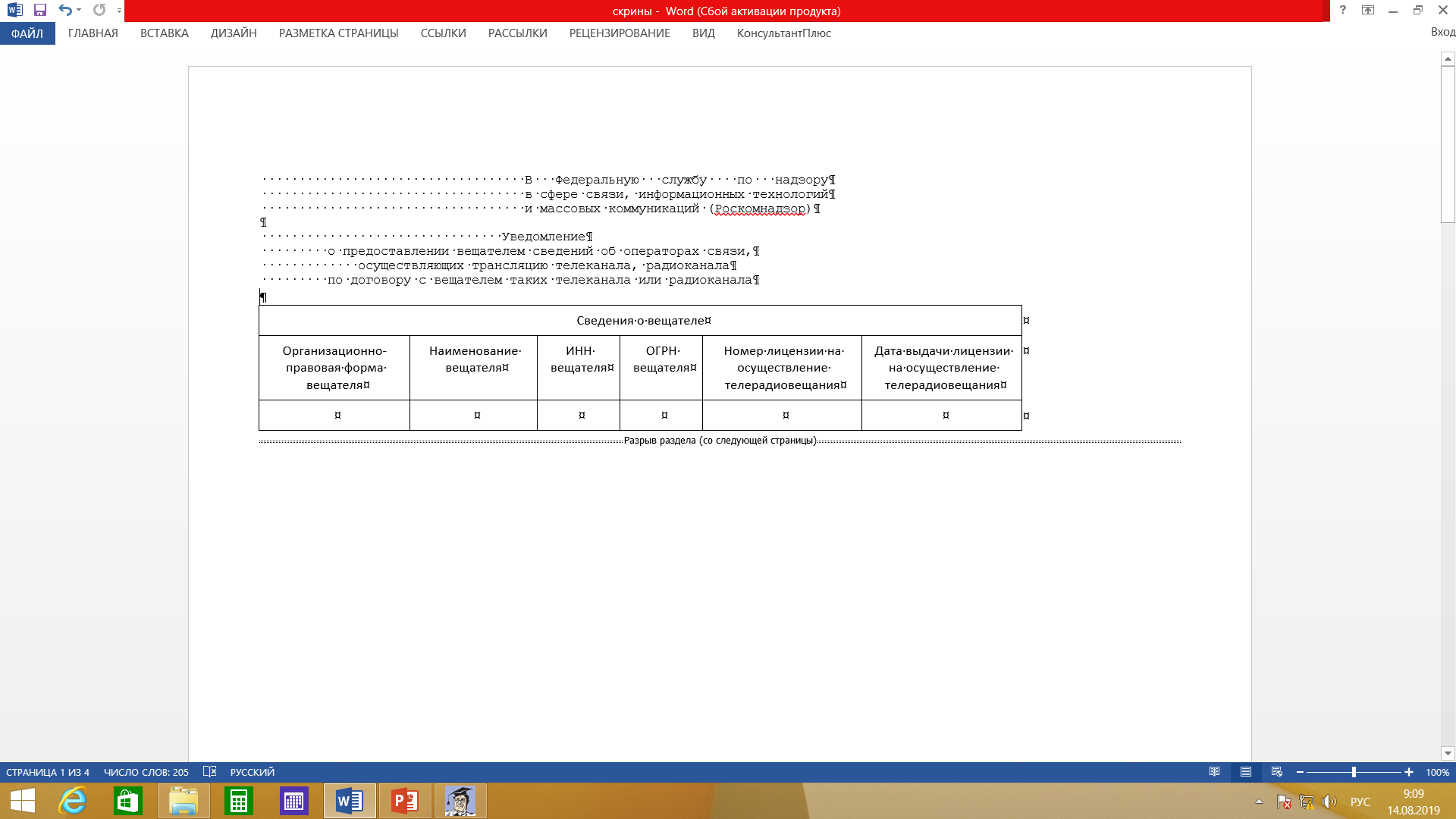 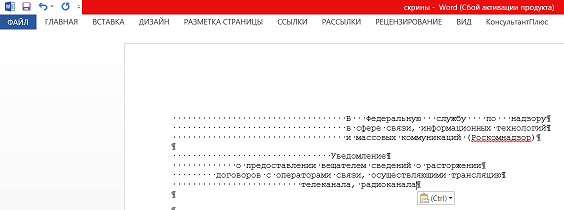 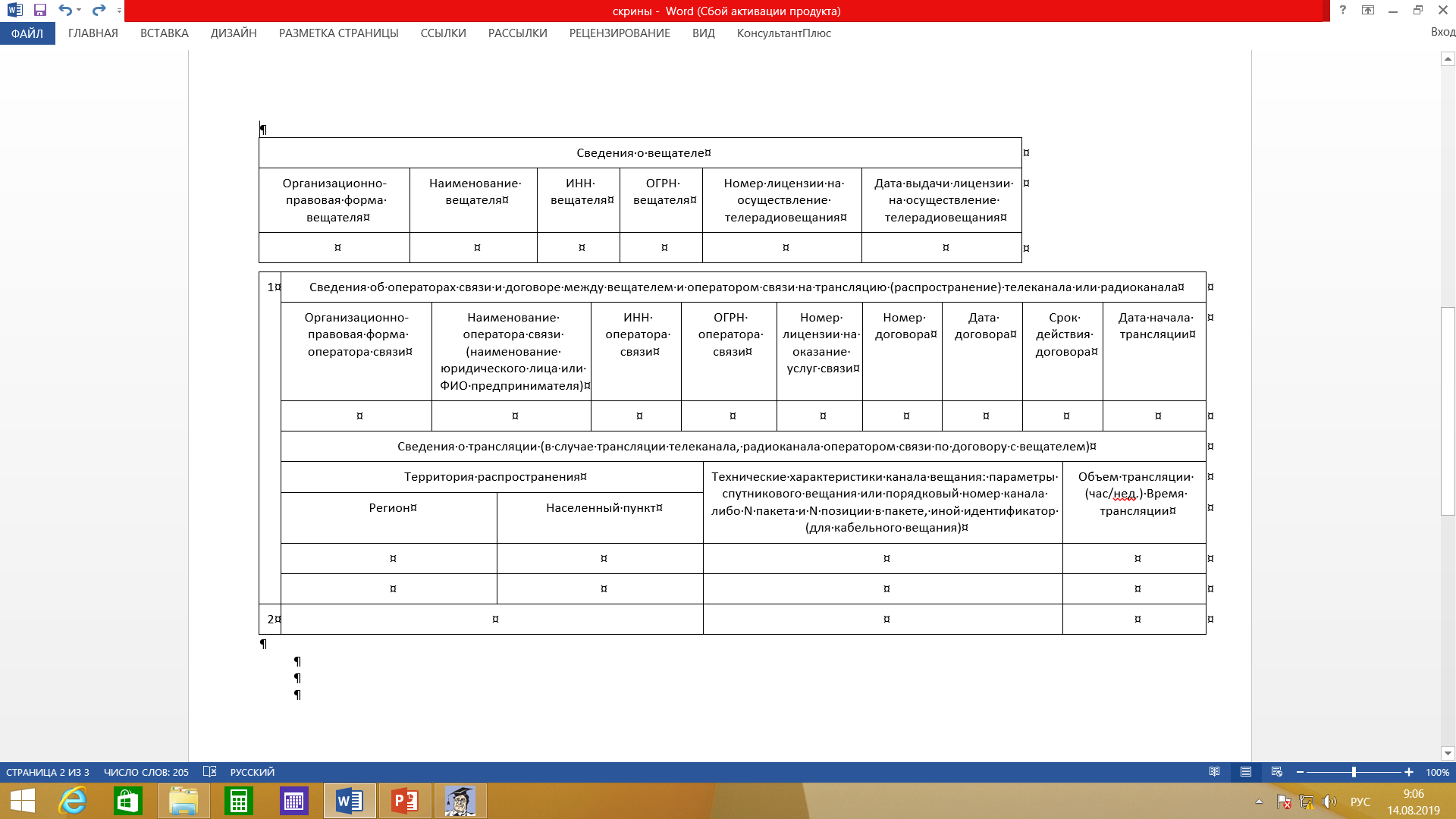 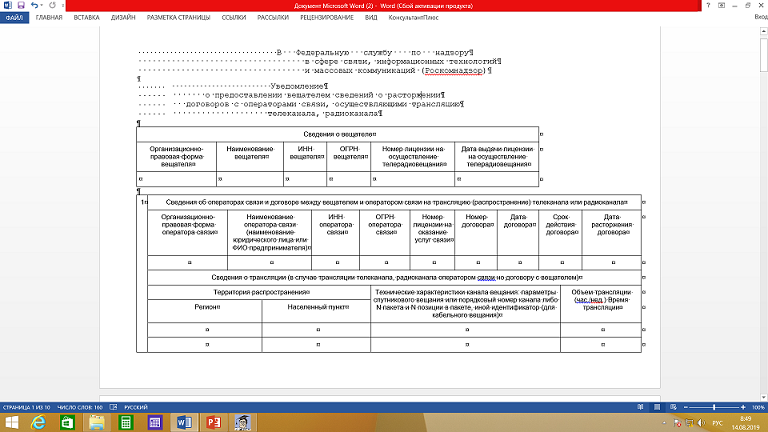 Направляется в срок не позднее 10 дней с даты начала трансляции или распространения.
Направляется в срок не позднее чем за 30 дней до даты прекращения трансляции или распространения.
Основания внесения изменений в лицензию на вещание
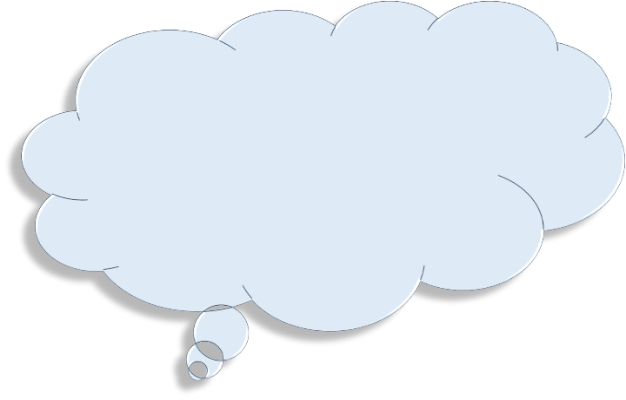 изменения наименования (названия) телеканала или радиоканала, 
программной направленности телеканала или радиоканала, 
программной концепции вещания, 
территории распространения телеканала или радиоканала, 
объема вещания, 
даты начала вещания, 
среды вещания телеканала или радиоканала, 
перечня выполняемых работ, составляющих лицензируемый вид деятельности;
в связи с реорганизацией юридического лица в форме преобразования;
изменения его наименования, адреса места нахождения, 
адресов мест осуществления лицензируемого вида деятельности, 
уступки лицензии другому лицу (только с согласия лицензирующего органа);
Основания
Основания:
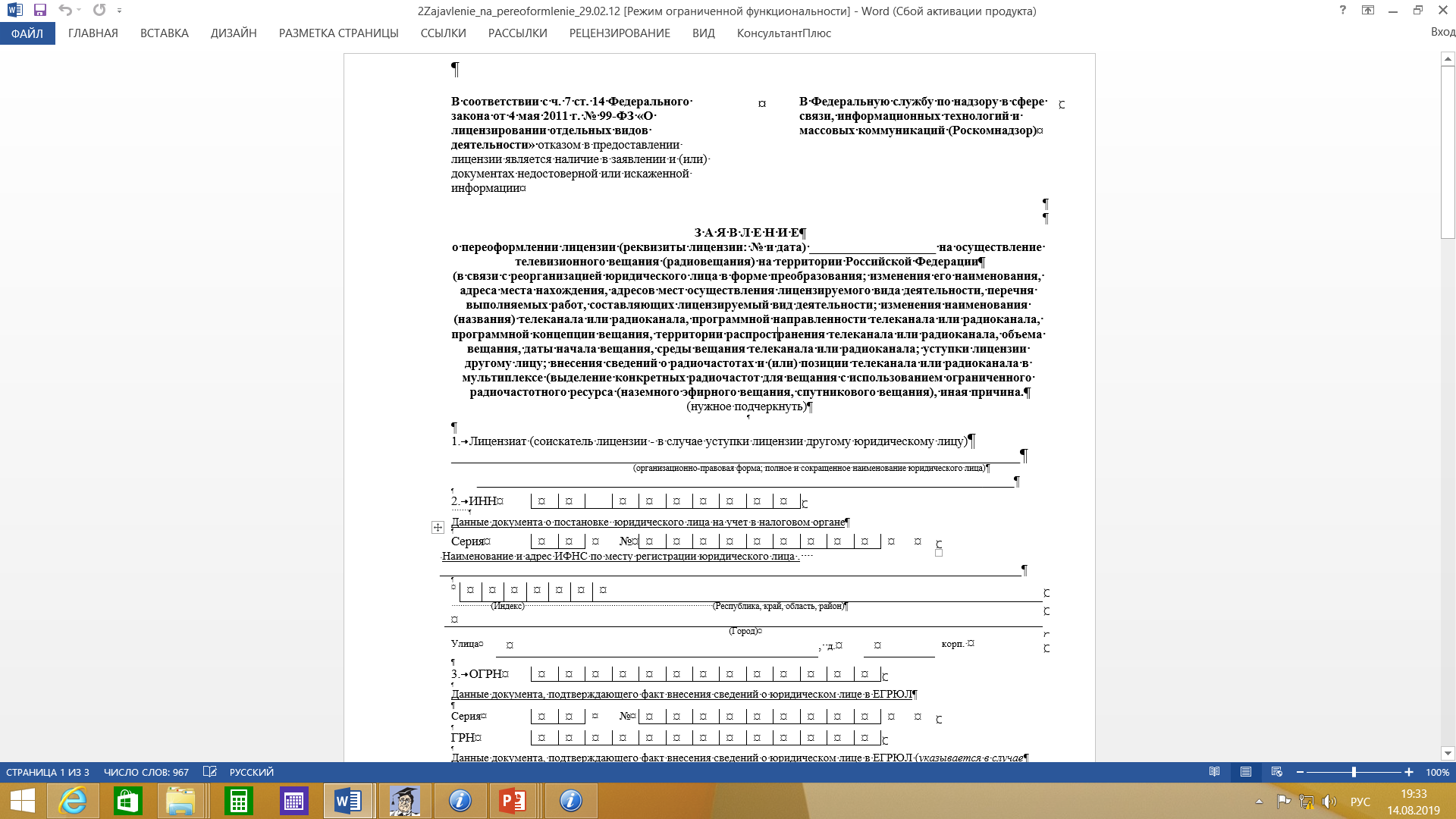 *
Для переоформления лицензии необходимо заполнить заявление и предоставить в Федеральную службу по надзору в сфере связи, информационных технологий и массовых коммуникаций (Роскомнадзор), форма бланка заявления расположена на сайте Роскомнадзора: https//rkn.gov.ru
внесения сведений о радиочастотах и (или) позиции телеканала или радиоканала в мультиплексе (выделение конкретных радиочастот для вещания с использованием ограниченного радиочастотного ресурса (наземного эфирного вещания, спутникового вещания.
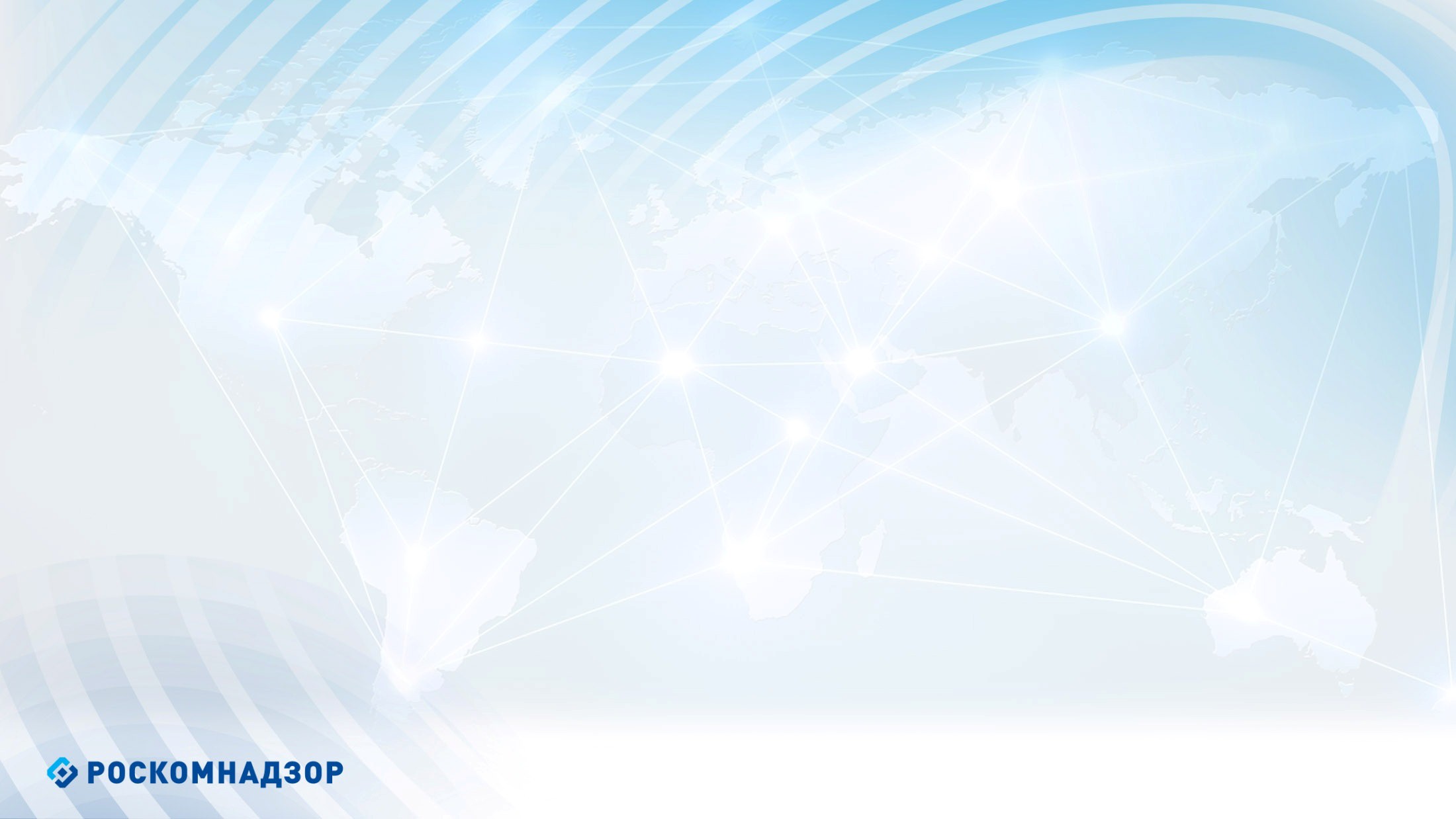 Соблюдение требований ст. 11 Закона РФ от 27.12.1991 N 2124-1 «О средствах массовой информации»
Уведомление об изменении адреса местонахождения редакции СМИ
Уведомление об изменении максимального объёма
Необходимо уведомить регистрирующий орган в случае:
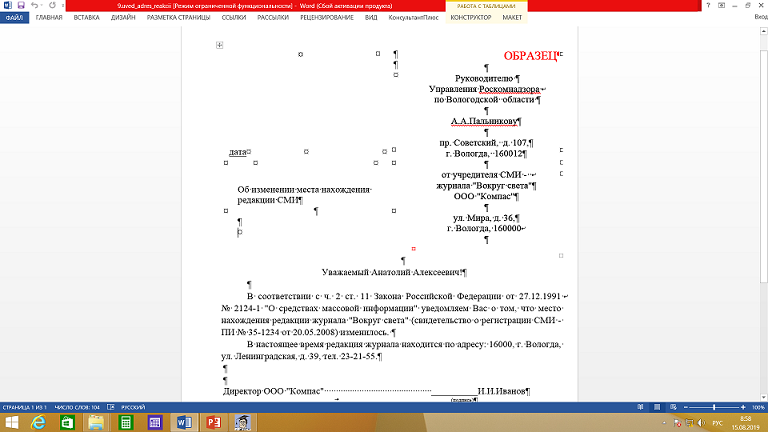 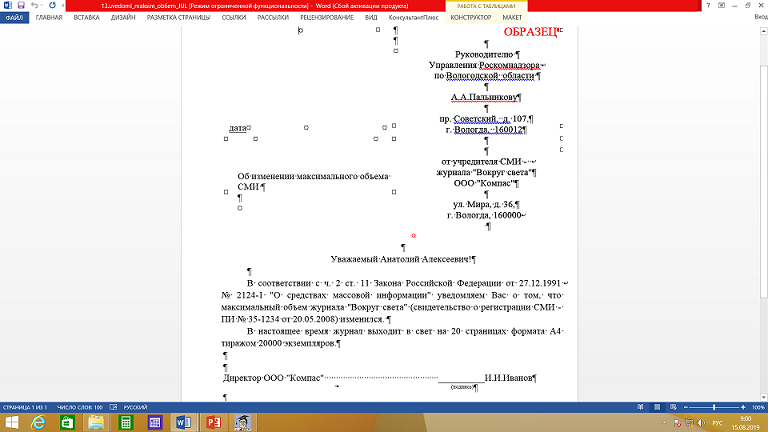 1. изменения места нахождения учредителя и (или) редакции;
2. периодичности выпуска и максимального объема средства массовой информации;
3. принятия решения о прекращении, приостановлении или возобновлении деятельности средства массовой информации.
В течение месяца со дня изменения учредитель обязан уведомить об этом регистрирующий орган
При нарушении порядка предоставления уведомления об изменениях в месячный срок составляется протокол об административном правонарушении по ст. 13.23 КоАП РФ
Образцы уведомлений расположены на сайте Роскомнадзора:https://rkn.gov.ru
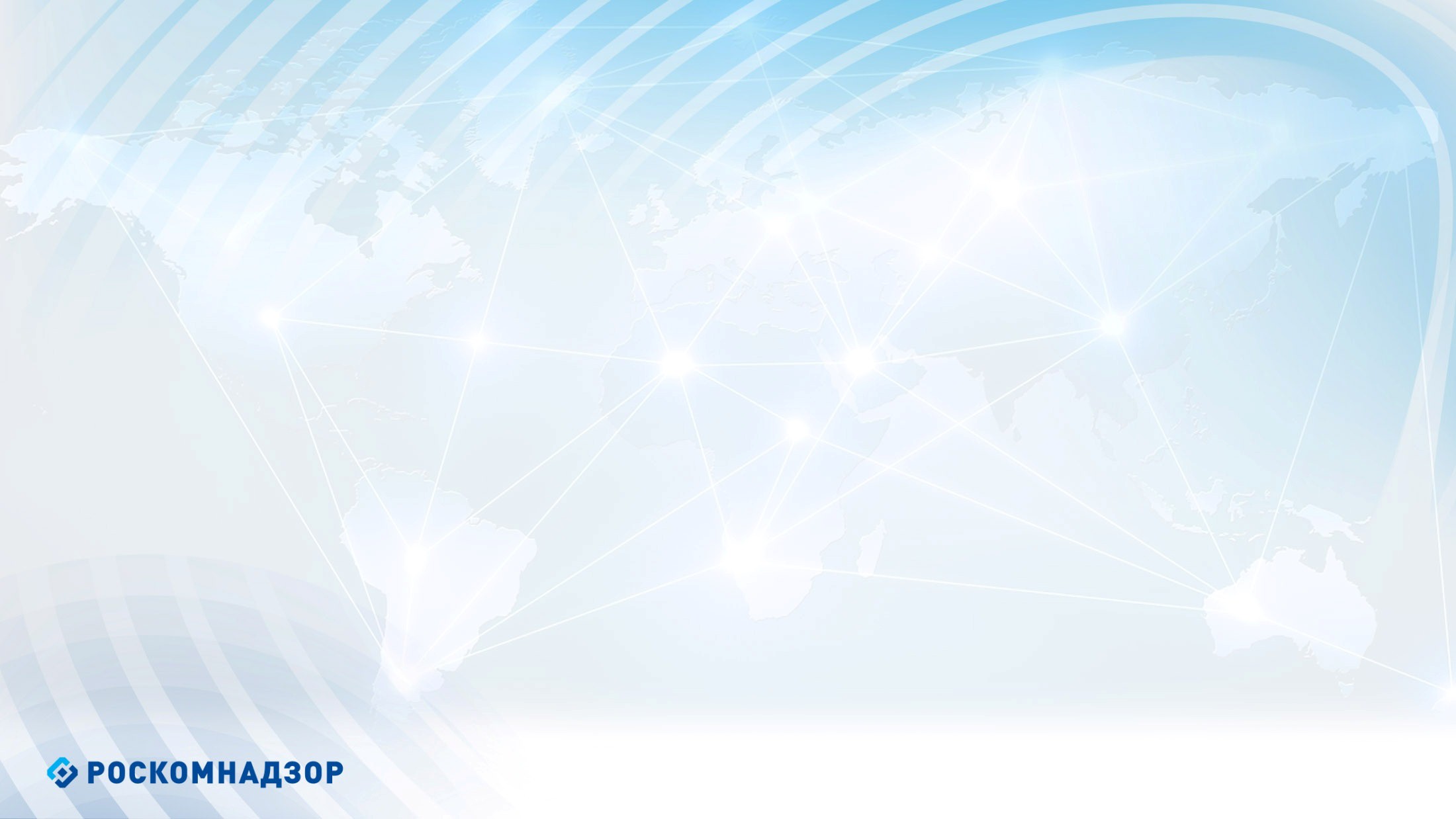 Ст.19.1 закона о сми
Соблюдение требований ст. 19.1 Закона РФ от 27.12.1991 N 2124-1 «О средствах массовой информации»
Ограничения учреждения средства массовой информации для:
Не вправе владеть, управлять, контролировать более чем 20%:
Не вправе являться:
иностранных государств
Учредителем СМИ
Участника учредителя СМИ
международных организаций
Редакцией СМИ
Участника учредителя редакции
иностранных юридических лиц
Вещателем
Участника учредителя вещателя
российских юридических лиц с иностранным участием
Образец уведомления о соблюдении ст. 19.1 Закона «О СМИ»
иностранных граждан
лиц без гражданства
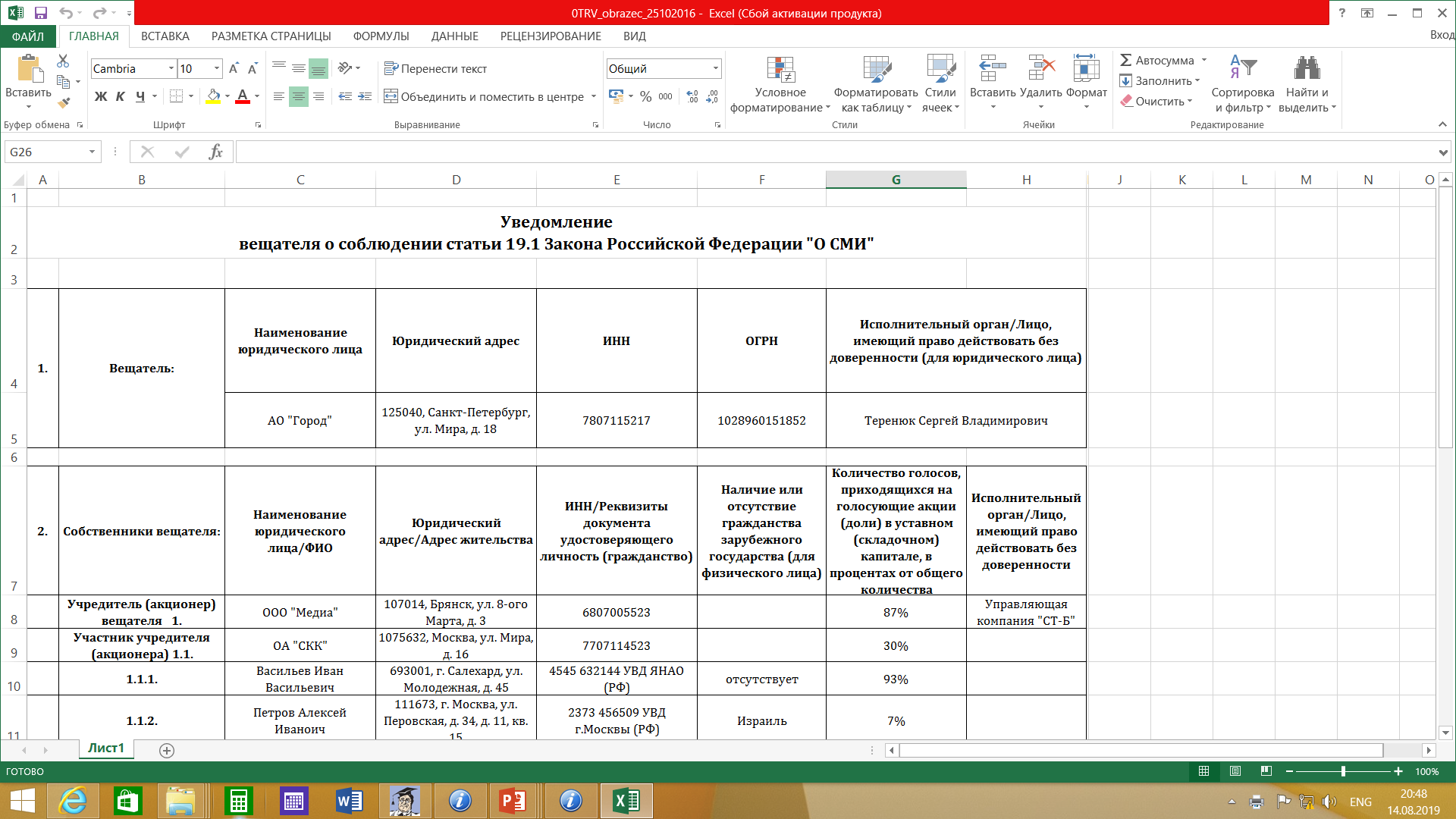 гражданин РФ, имеющий 2-ое гражданство
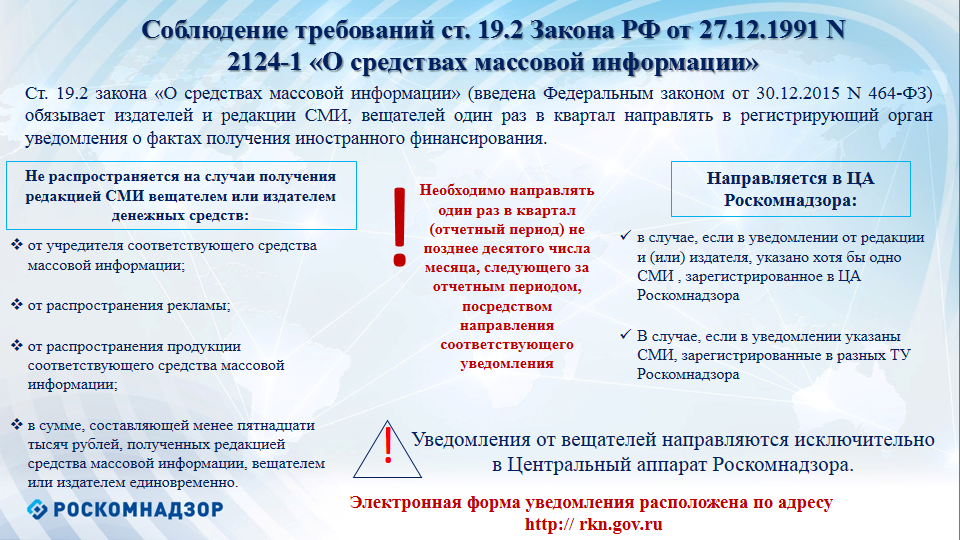 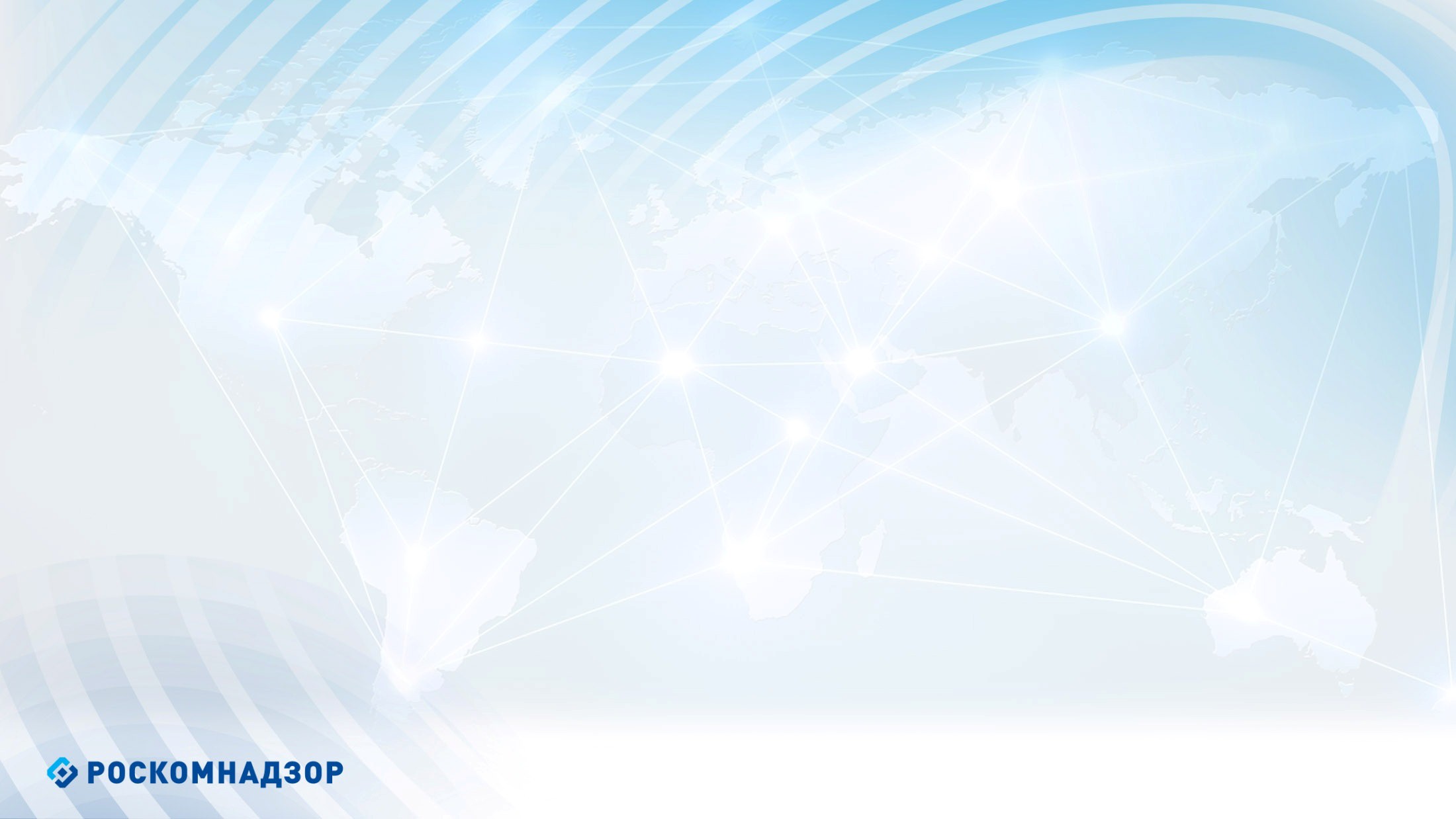 Перечень требований  установленный ст. 31 Закона РФ О СМИ и Положением о лицензировании телевизионного вещания и радиовещания № 1025
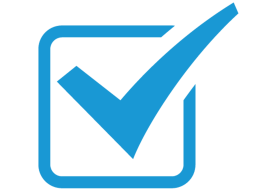 Вещание указанного в лицензии телеканала или радиоканала;
Соблюдение объемов вещания;
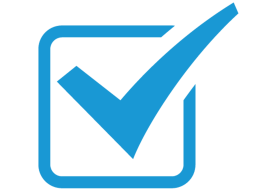 Соблюдение даты начала вещания;
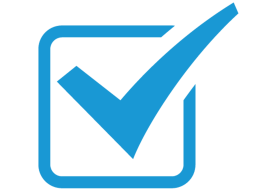 Вещание в пределах территории распространения телеканала или радиоканала;
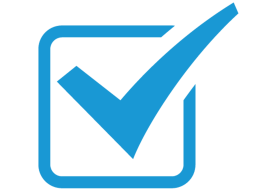 Вещание в определенной среде (согласно лицензии);
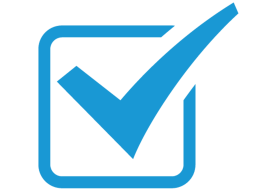 Вещание на выделенных частотах (для эфирного вещания);
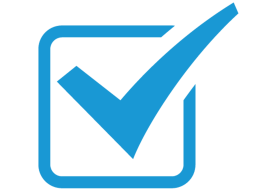 Вещание на указанной в лицензии позиции в мультиплексе - в случае наземного эфирного цифрового вещания;
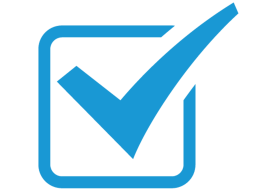 Соблюдение параметров спутникового вещания – для спутникового вещания;
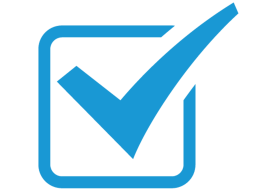 Соблюдение программной направленности;
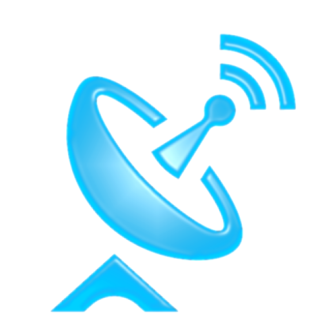 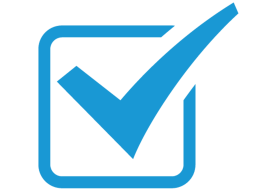 Соблюдение срока неосуществления вещания (не более трех месяцев) – в случае отсутствия вещания по лицензии
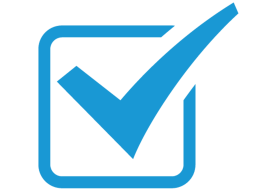 Соблюдение требования лицензии о мощности передатчика, периодичности и времени вещания
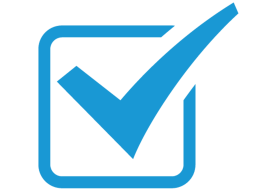 с 1 января 2020 года обеспечение доступности для инвалидов по слуху продукции СМИ в объеме не менее 5 процентов объема вещания в неделю
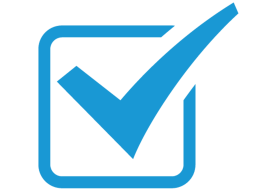 Законодательство Российской Федерации в сфере средств массовой информации
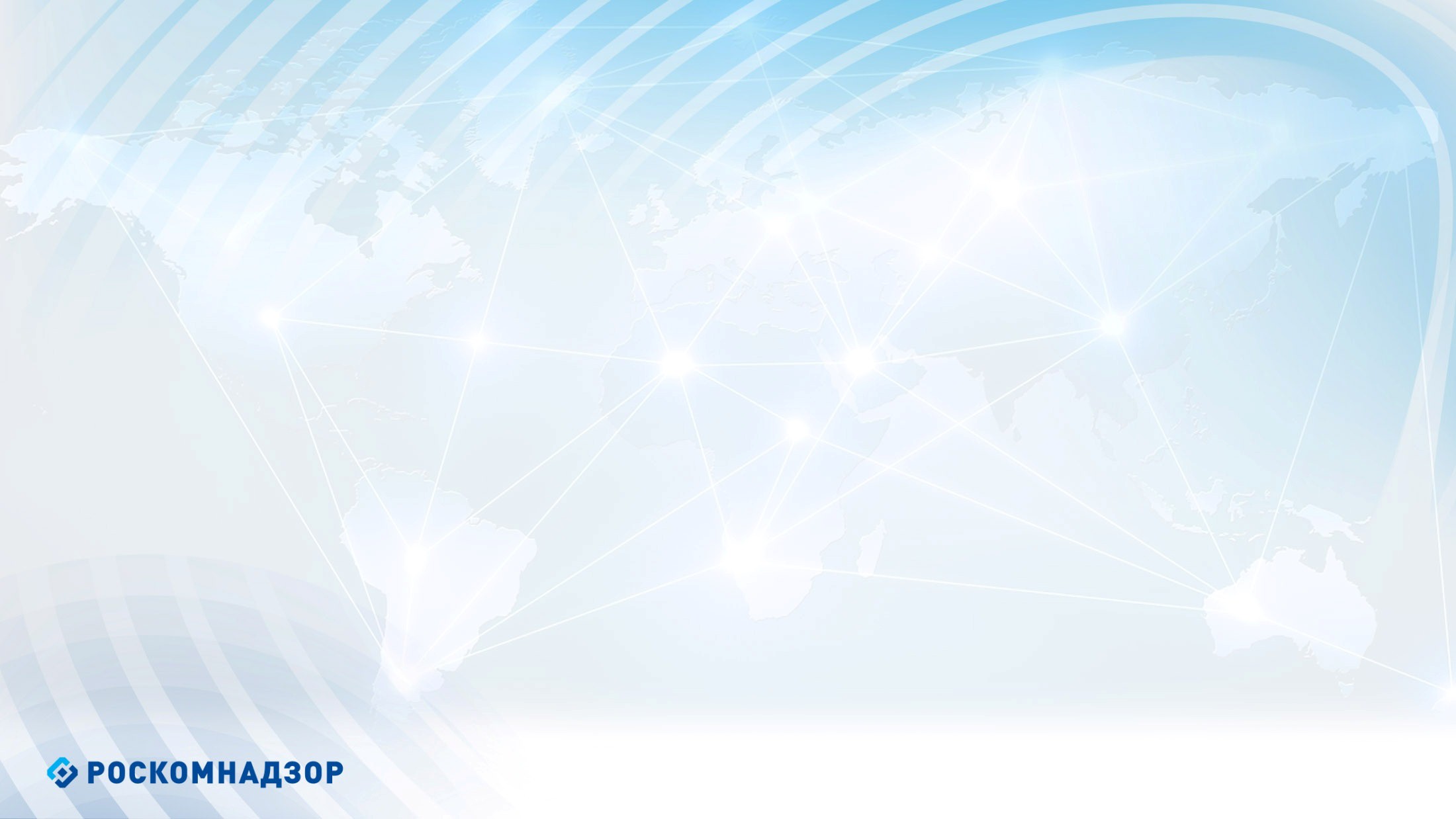 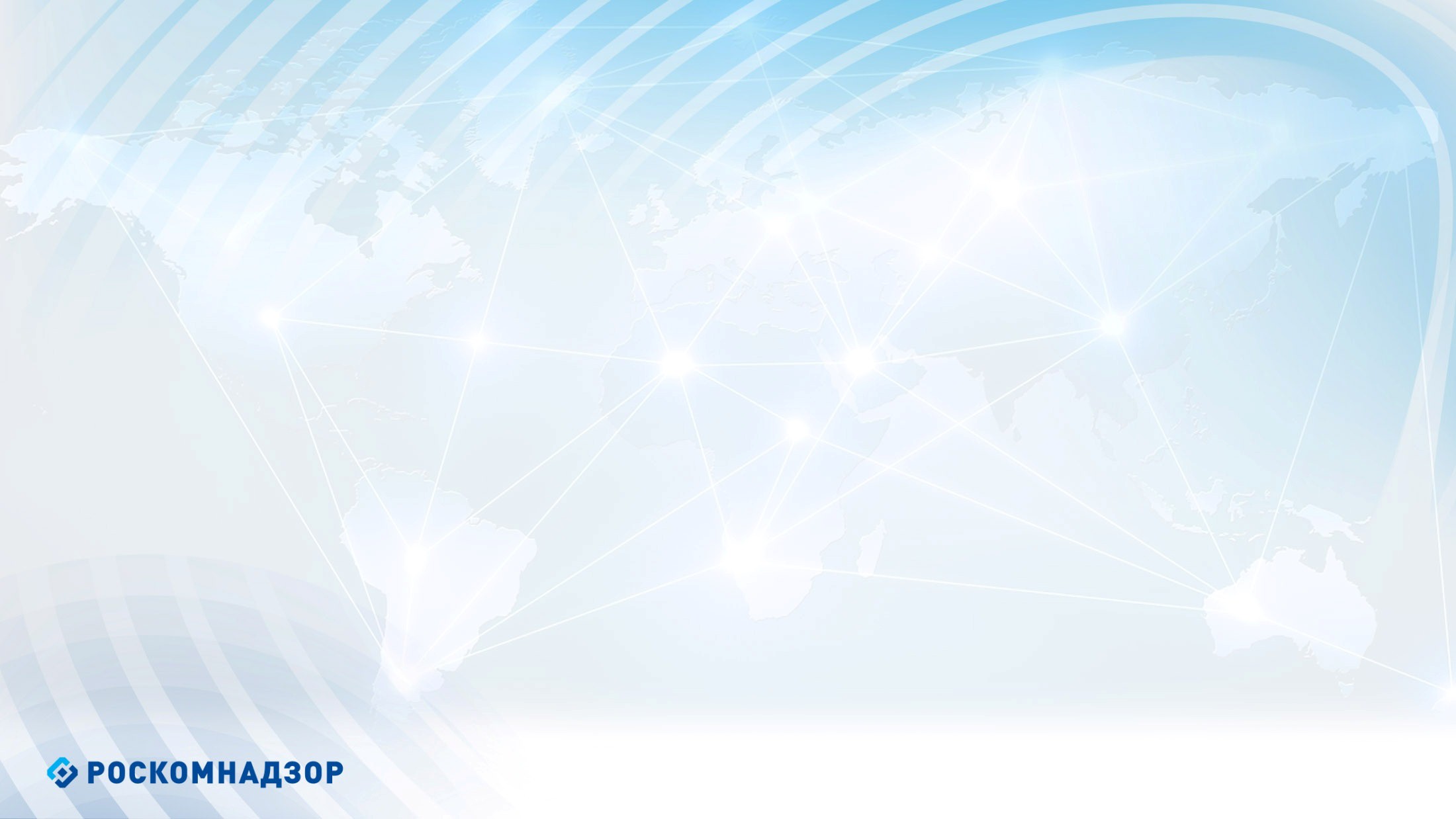 Вещание указанного в лицензии телеканала или радиоканала
Вывод о соблюдении / несоблюдении данного требования делается на основании семисуточной записи эфира, нахождения в эфире отбивок транслируемых радиоканалов, джинглов с выходными данными, заставок с выходными данными телеканалов.
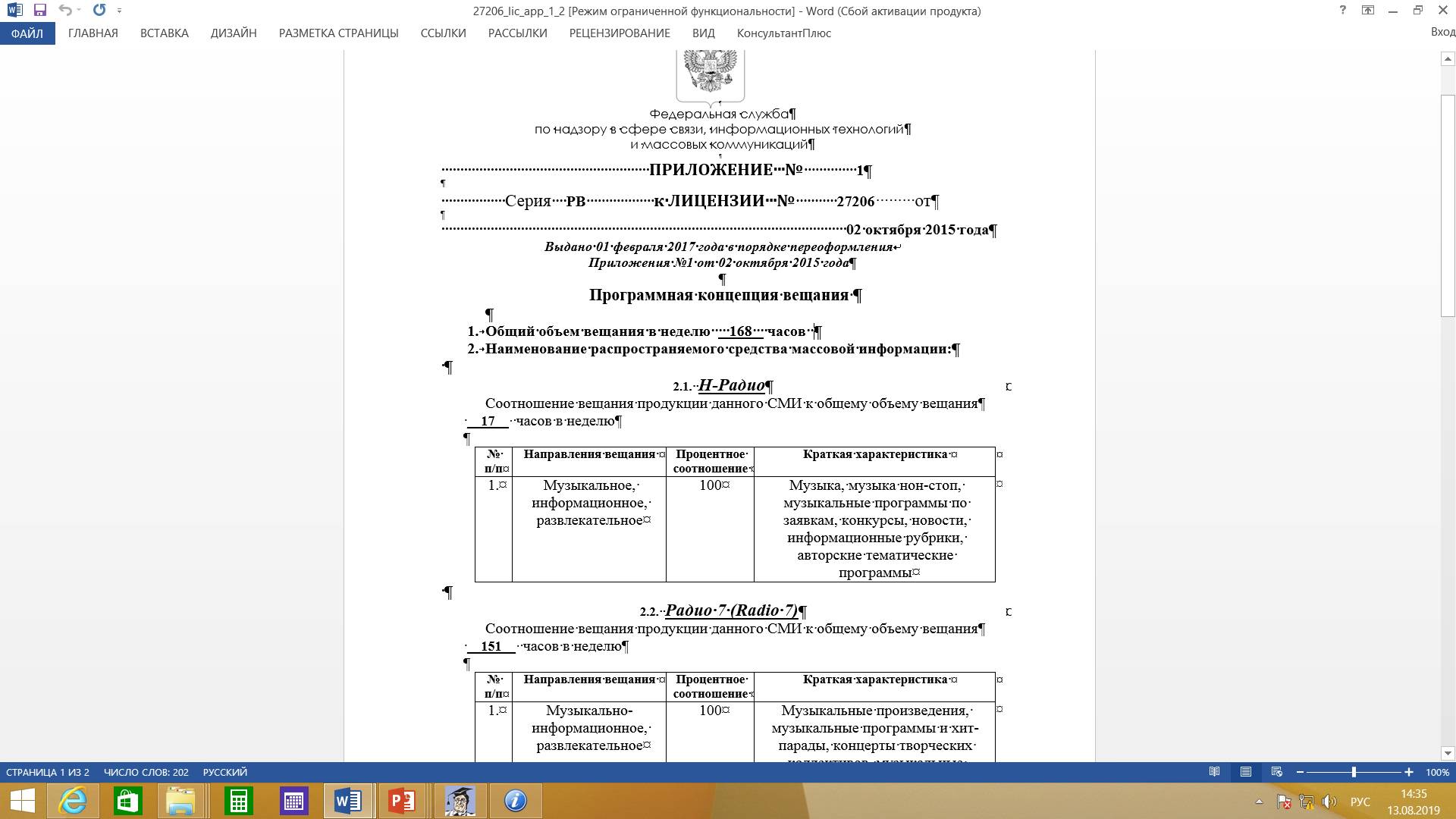 Радиоканал «Н-Радио» (для идентификации СМИ выходные данные должны содержать: наименование СМИ, регистрирующий орган,
 свидетельство о регистрации/номер записи о регистрации СМИ)
Радиоканал «Радио 7 (Radio 7)» (для идентификации СМИ выходные данные должны содержать: наименование СМИ, регистрирующий орган,
 свидетельство о регистрации/номер записи о регистрации СМИ)
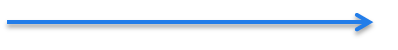 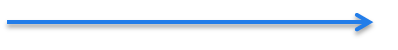 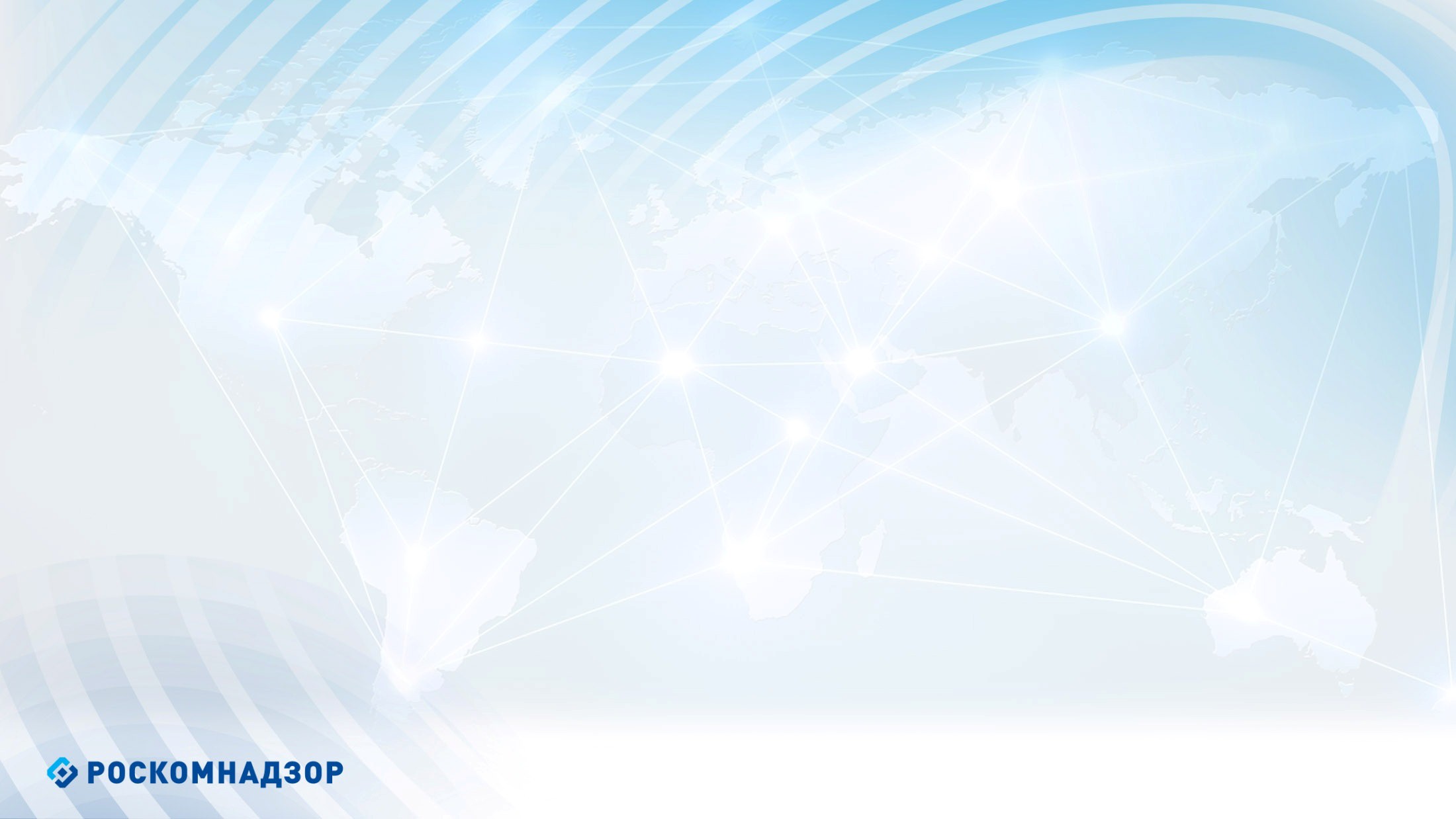 Соблюдение требования об ОБЪЕМАХ ВЕЩАНИЯ, СООТНОШЕНИИ вещания продукции СМИ к ОБЩЕМУ объему вещания в неделю
ОБЩИЙ ОБЪЕМ ВЕЩАНИЯ В НЕДЕЛЮ – 168 ЧАСОВ
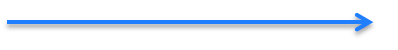 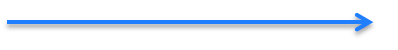 СМИ сетевого партнера - 138 часов в неделю
Региональное СМИ – 30 часов в неделю
В общий объем регионального СМИ входят:
Реклама (отмеченная выходными данными)
Программы содержательного характера
Выходные данные
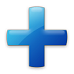 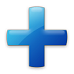 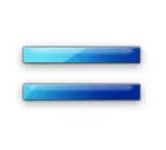 Общий объем регионального СМИ
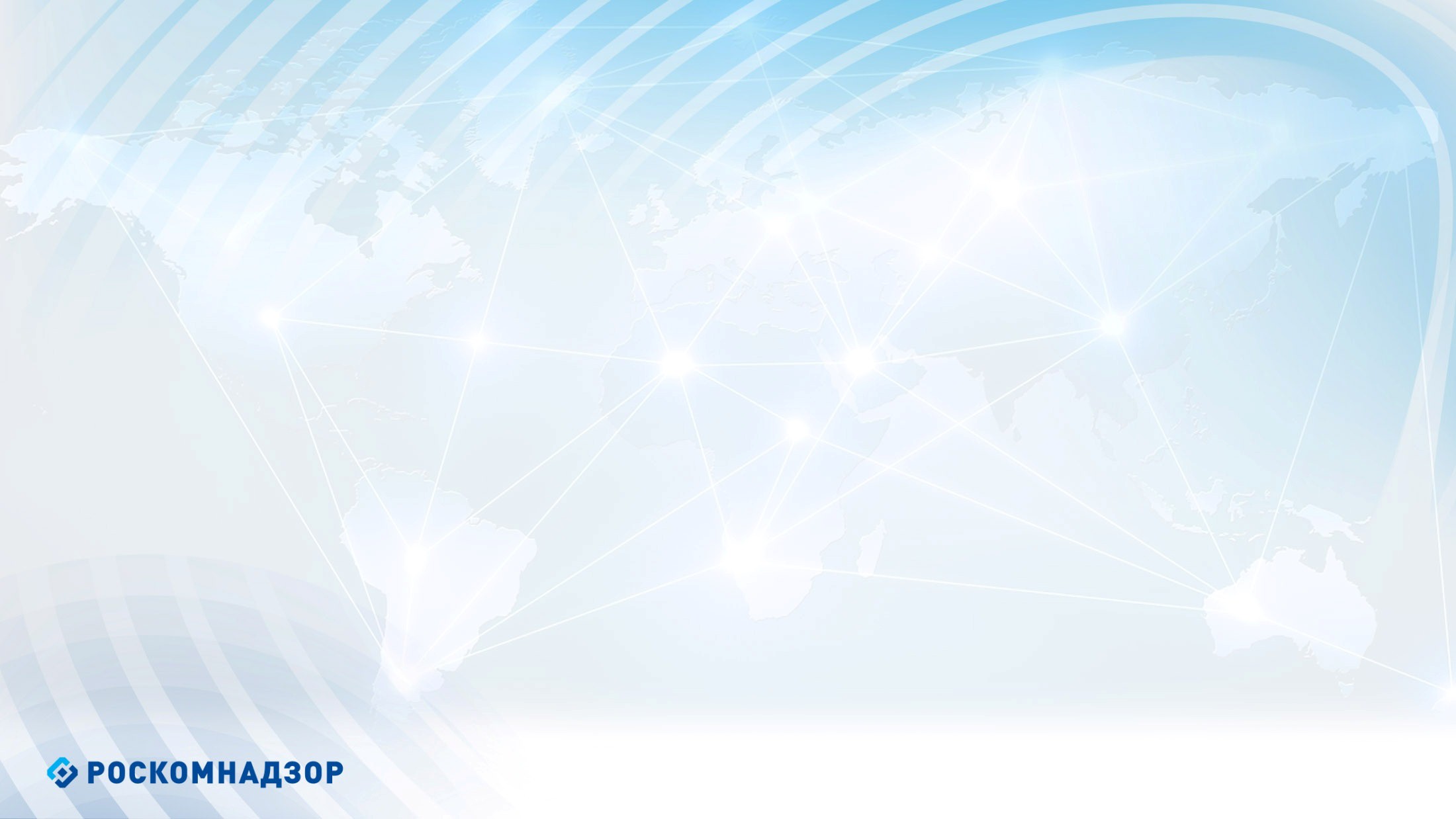 Соблюдение требования об общем ОБЪЕМЕ ВЕЩАНИЯ
Отнесение рекламных сообщений к объему вещания конкретного СМИ
ПРАВИЛЬНЫЙ  ПЕРЕХОД С ВЕЩАНИЯ ОДНОГО СМИ НА ДРУГОЕ ОФОРМЛЯЕТСЯ ВЫХОДНЫМИ ДАННЫМИ (ПОЛНЫМИ ИЛИ СОКРАЩЕННЫМИ)
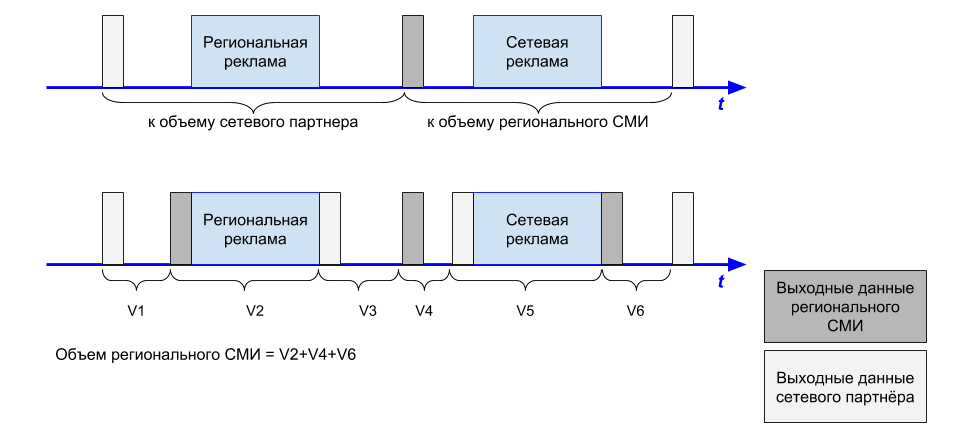 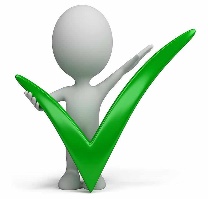 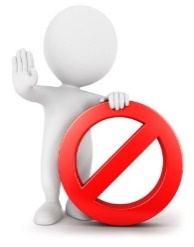 НЕВЕРНЫЙ ПЕРЕХОД С ВЕЩАНИЯ ОДНОГО СМИ НА ДРУГОЕ
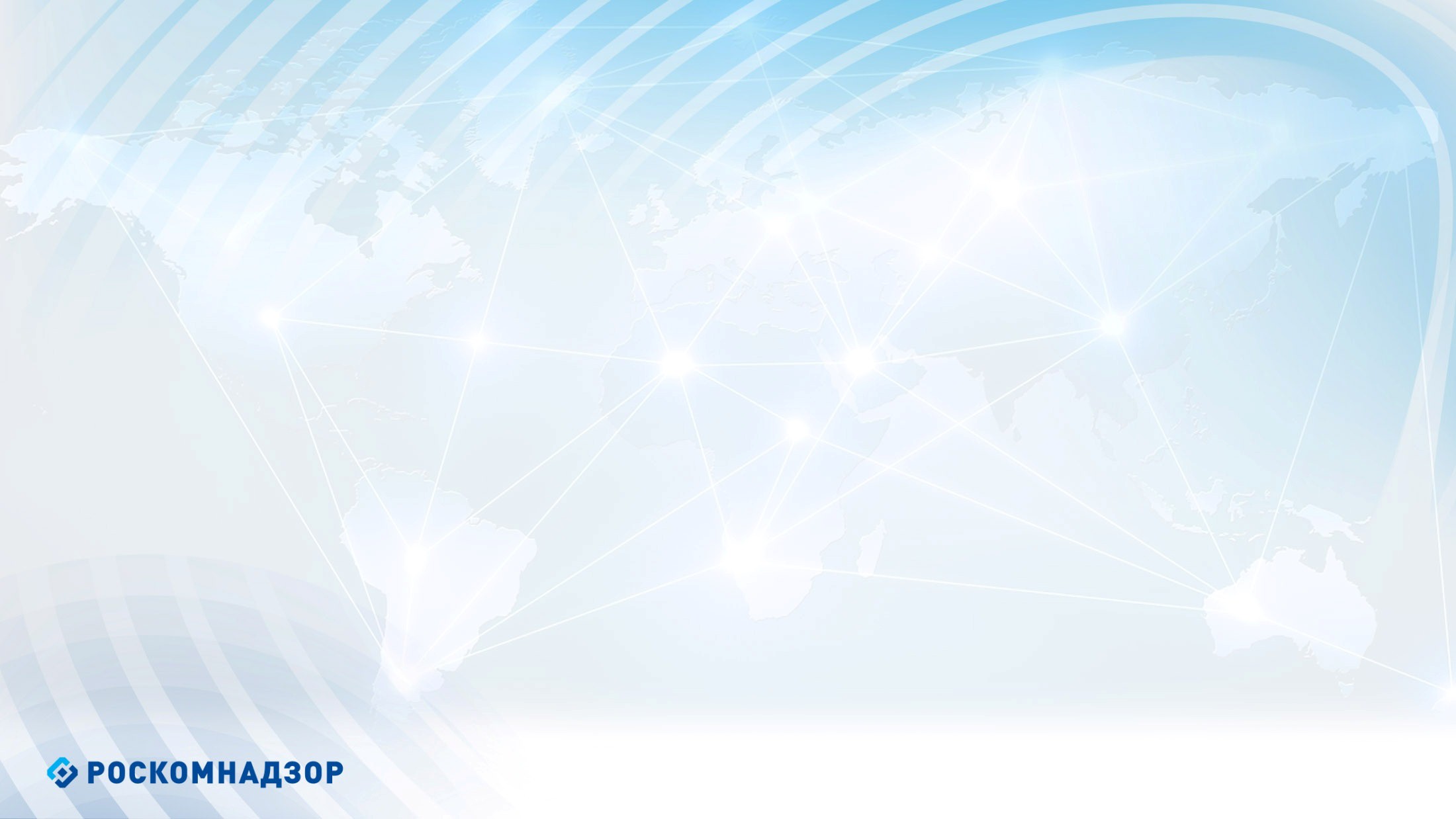 Соблюдение даты начала вещания
Сверяется по всем разрешительным документам, выданным уполномоченными на то органами власти для осуществления деятельности в сфере телерадиовещания:
Свидетельство РЭС (сведения о записи в Реестре зарегистрированных РЭС и ВЧУ)
Лицензия (связная)
Договор с оператором связи
Уведомление от оператора связи
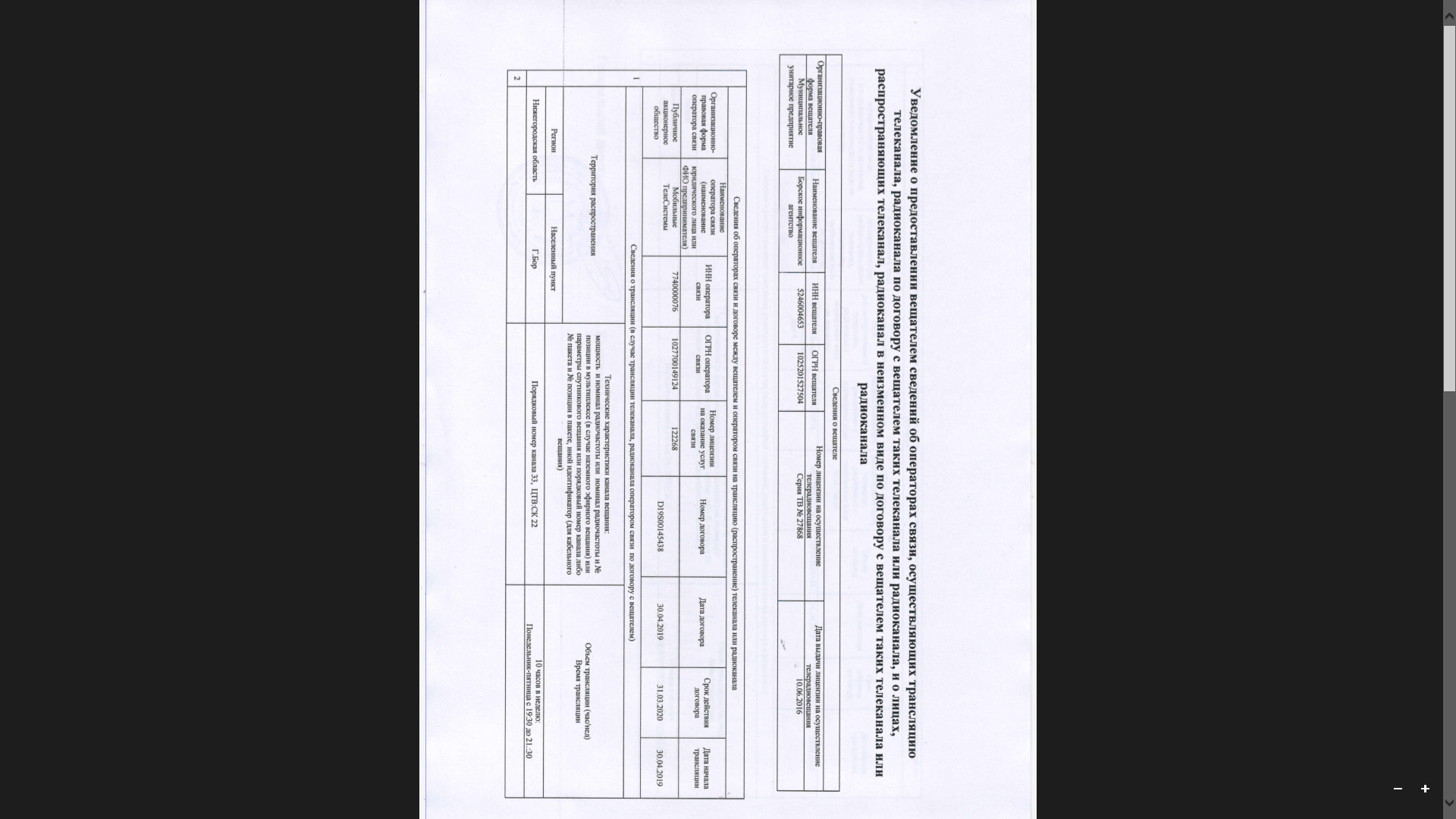 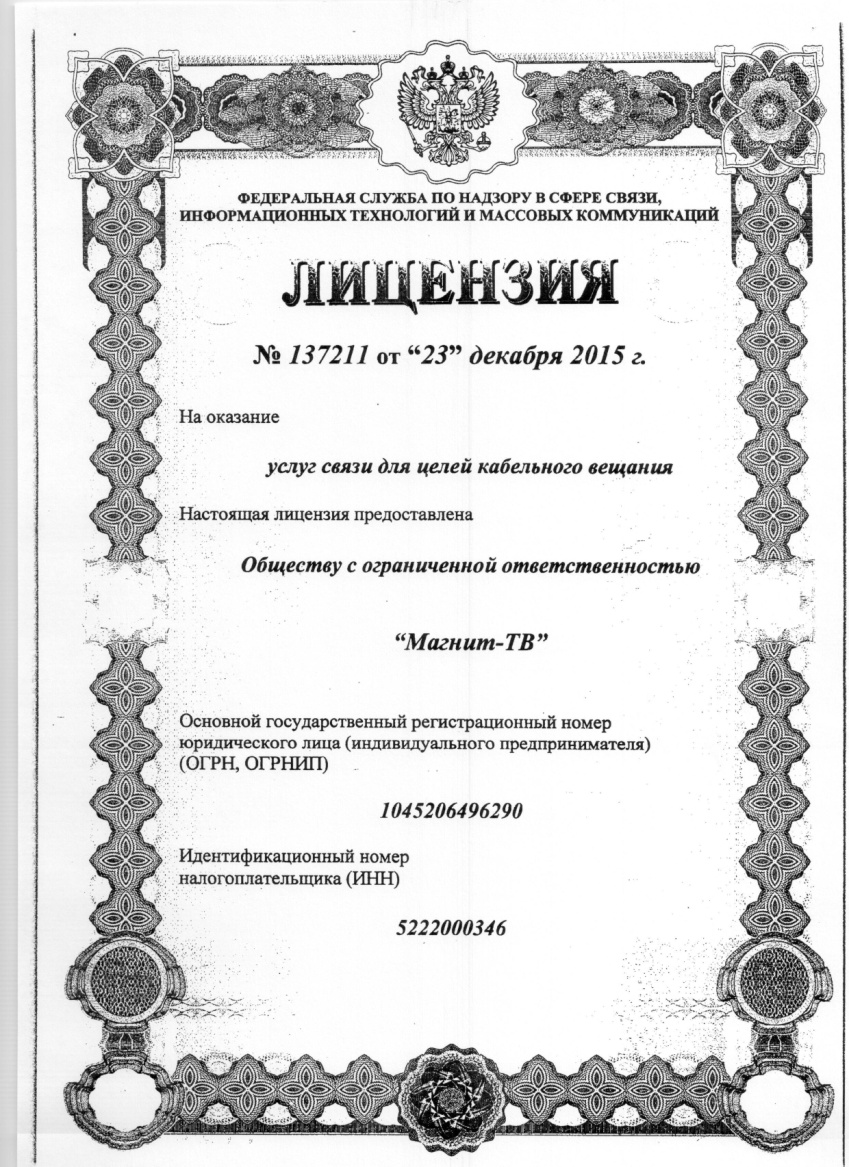 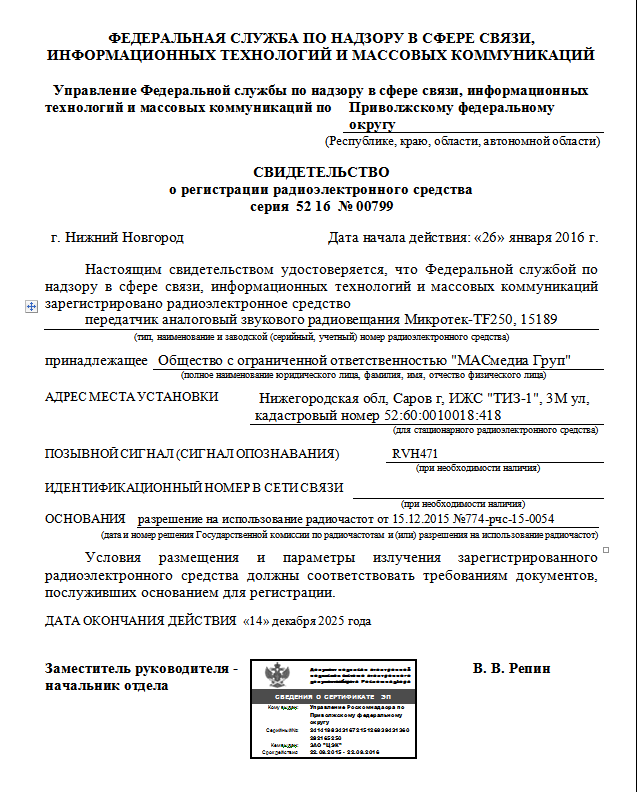 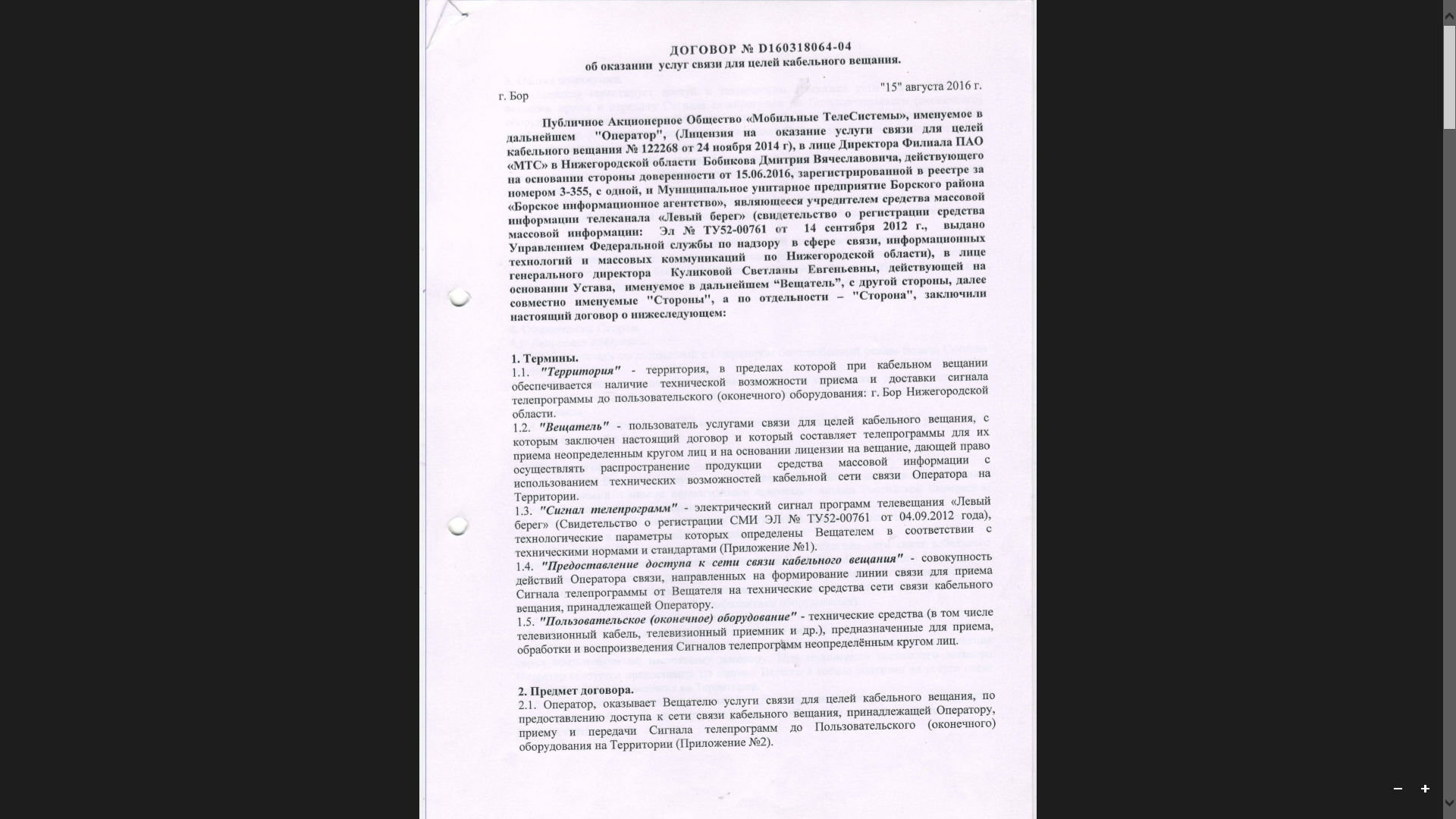 Перерывы в вещании
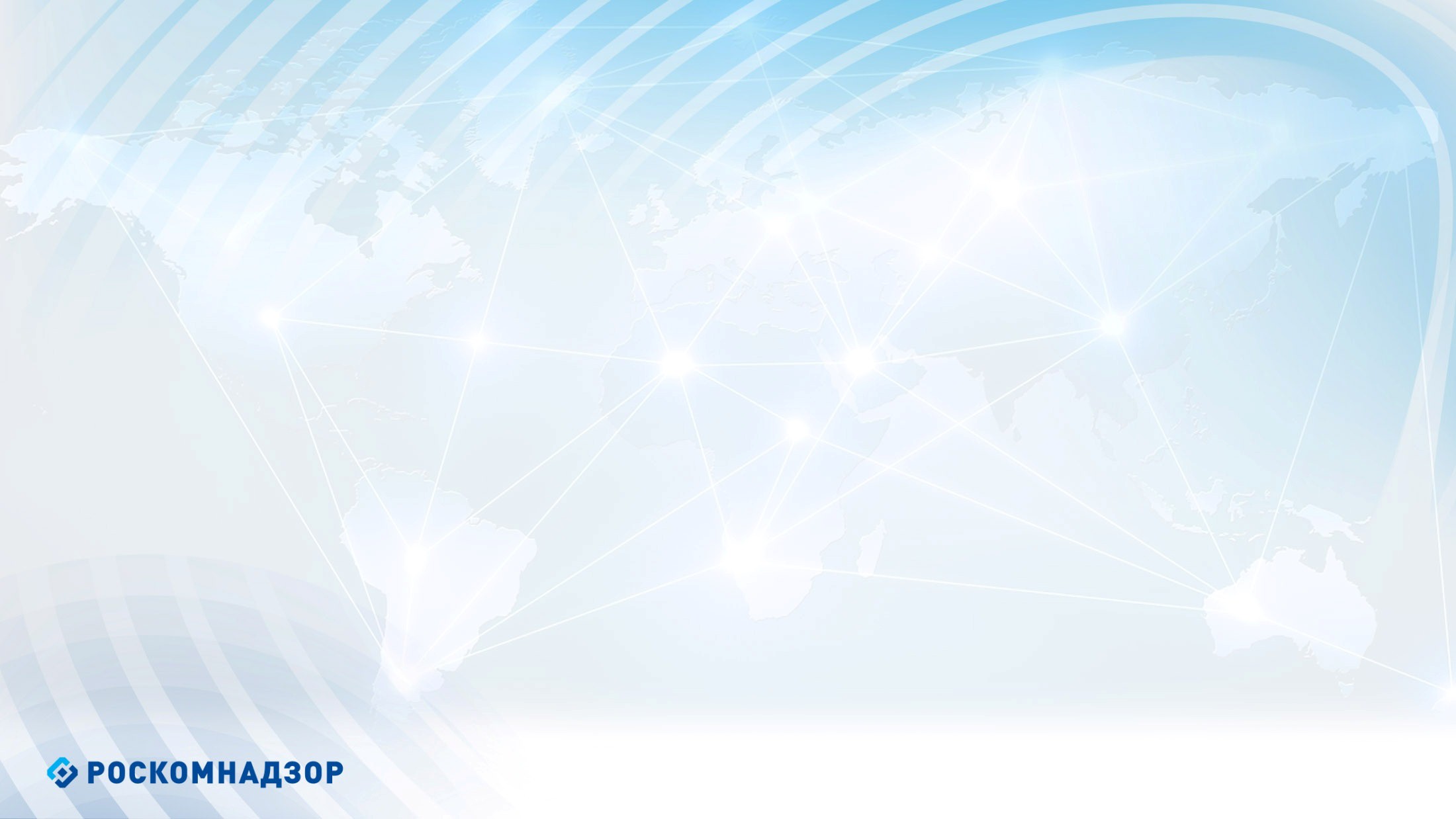 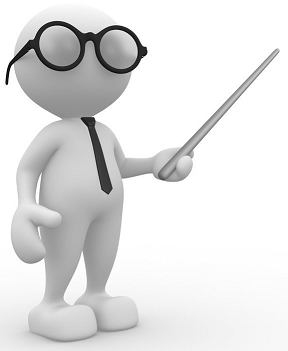 В случае «сбоя» передающего оборудования
Уведомить территориальный орган Роскомнадзора и ФГУП «ГРЧЦ»
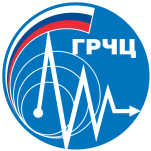 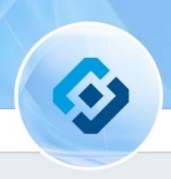 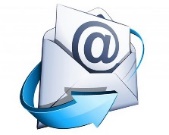 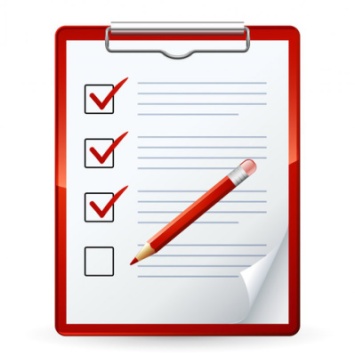 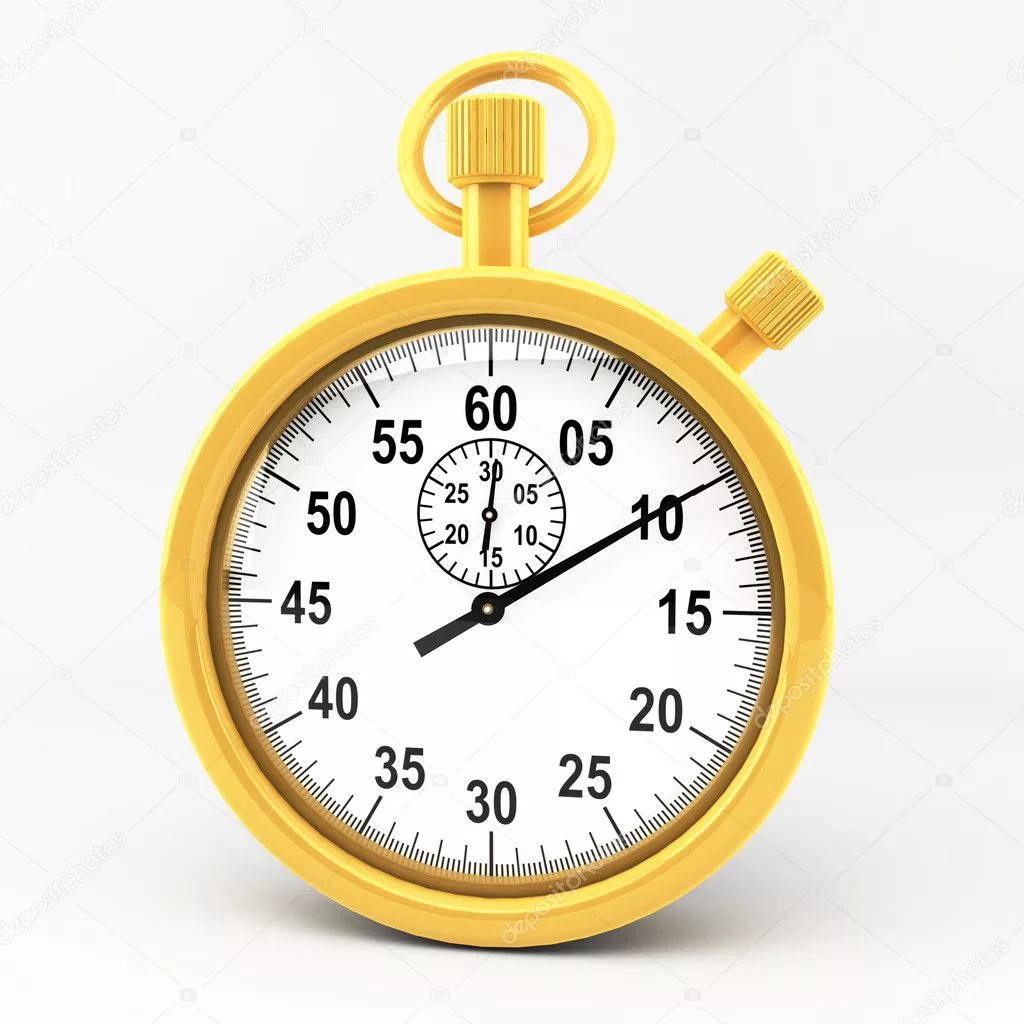 Зафиксировать время прекращения и восстановления вещания
В случае отключения электроэнергии, неработоспособности канала связи до передающего оборудования – зафиксировать документы ресурсоснабжающей организации или оператора связи
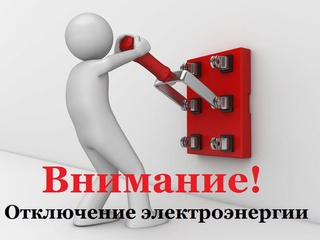 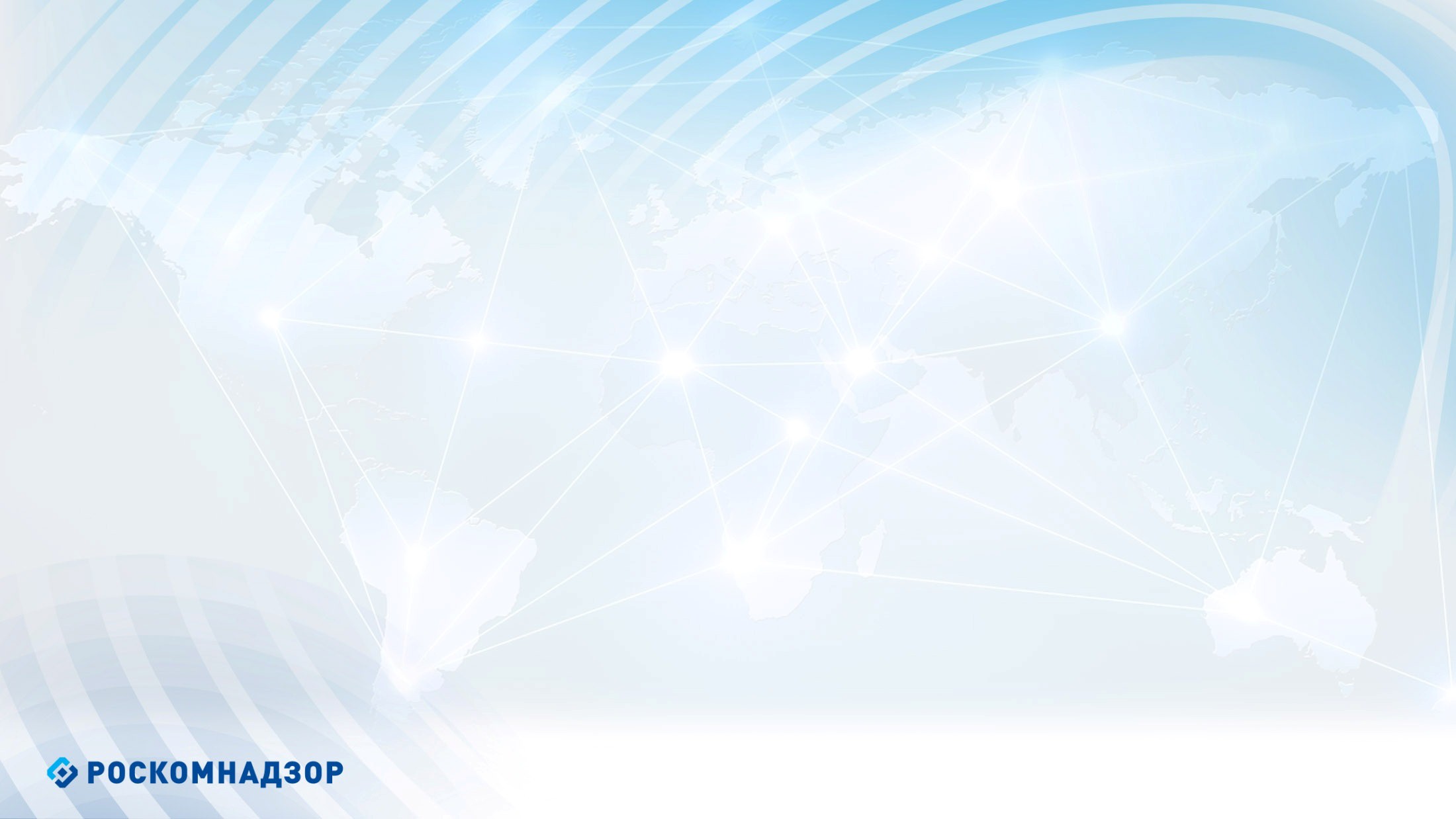 Вещание в определенной среде (согласно лицензии) и вещание на выделенных частотах (для эфирного вещания)
Вывод о соблюдении / несоблюдении данных требований делается на основании представленных специалистами Филиала ФГУП «РЧЦ ПФО» мероприятий радиоконтроля (акты измерений параметров излучения радиоэлектронных средств,  протоколы измерений  технических параметров излучения радиоэлектронных средств, свидетельство о поверке).
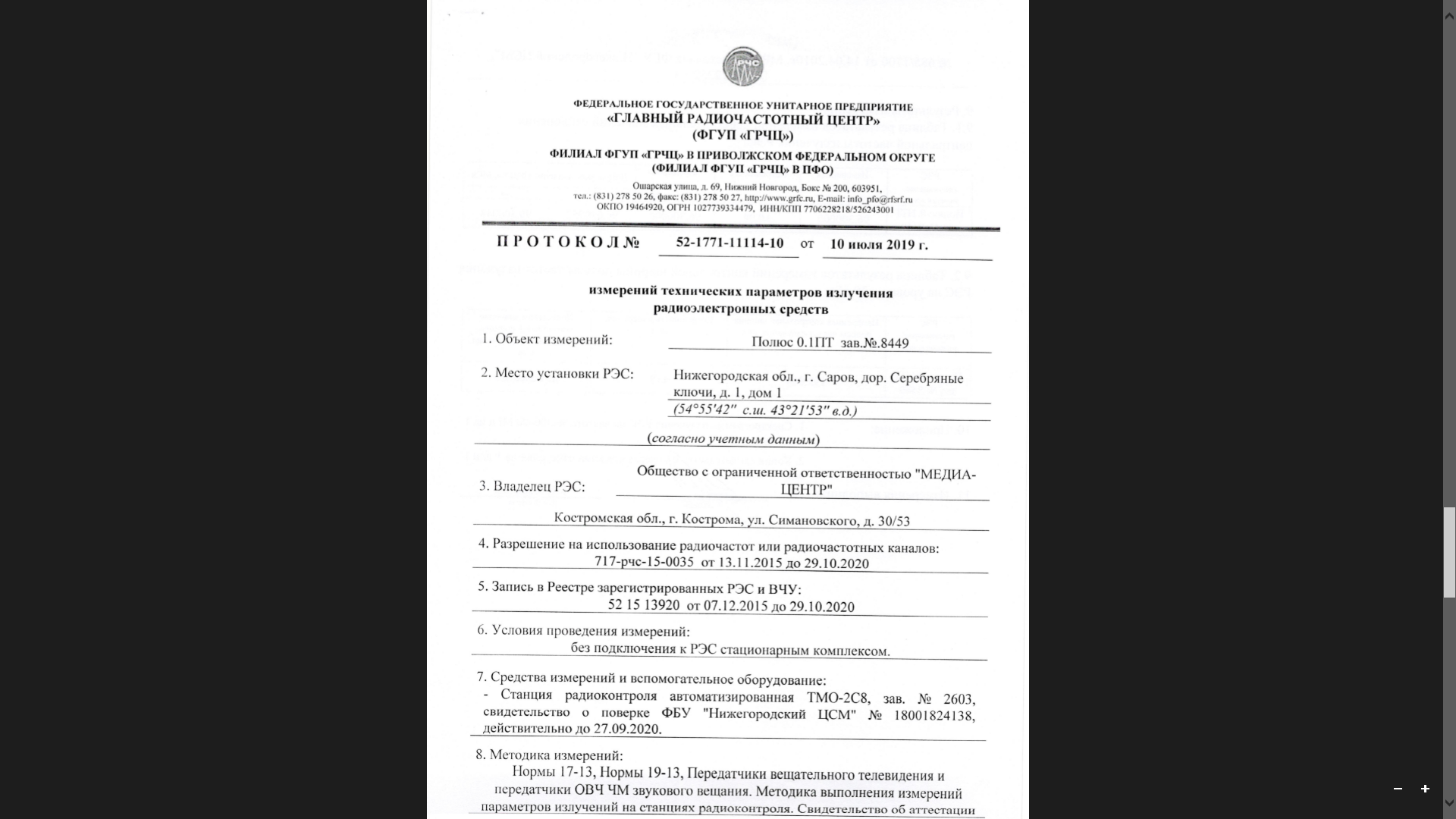 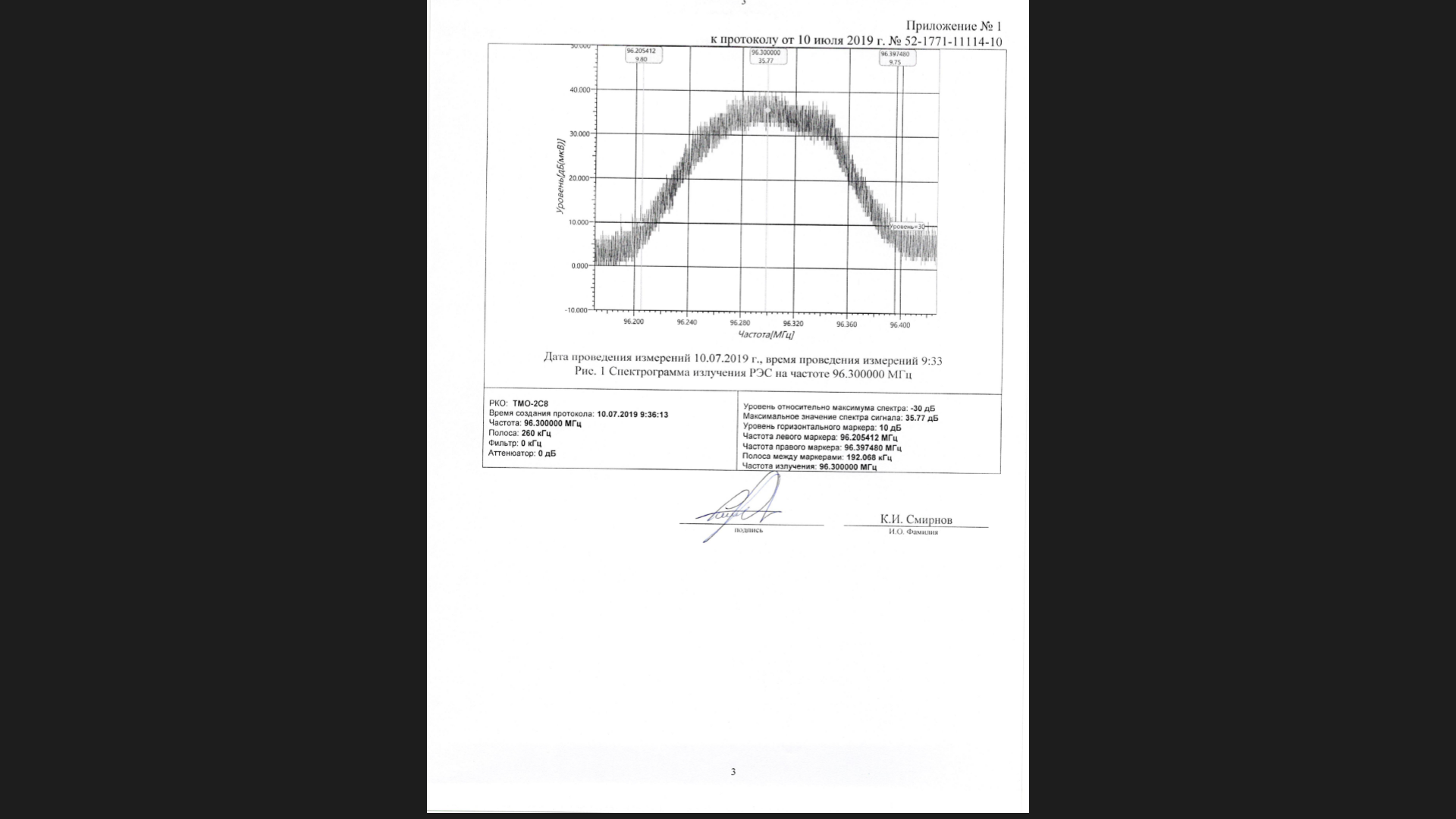 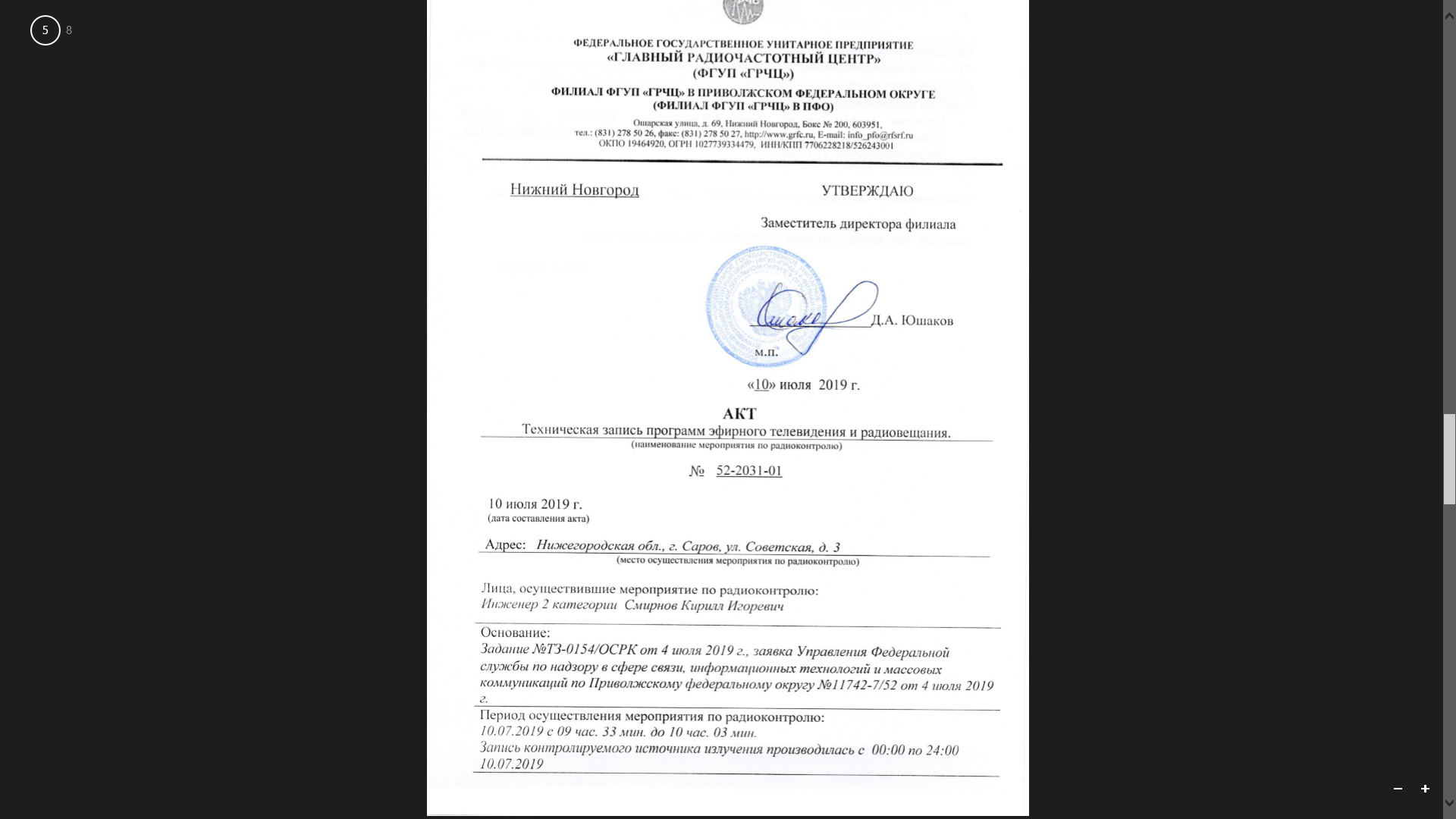 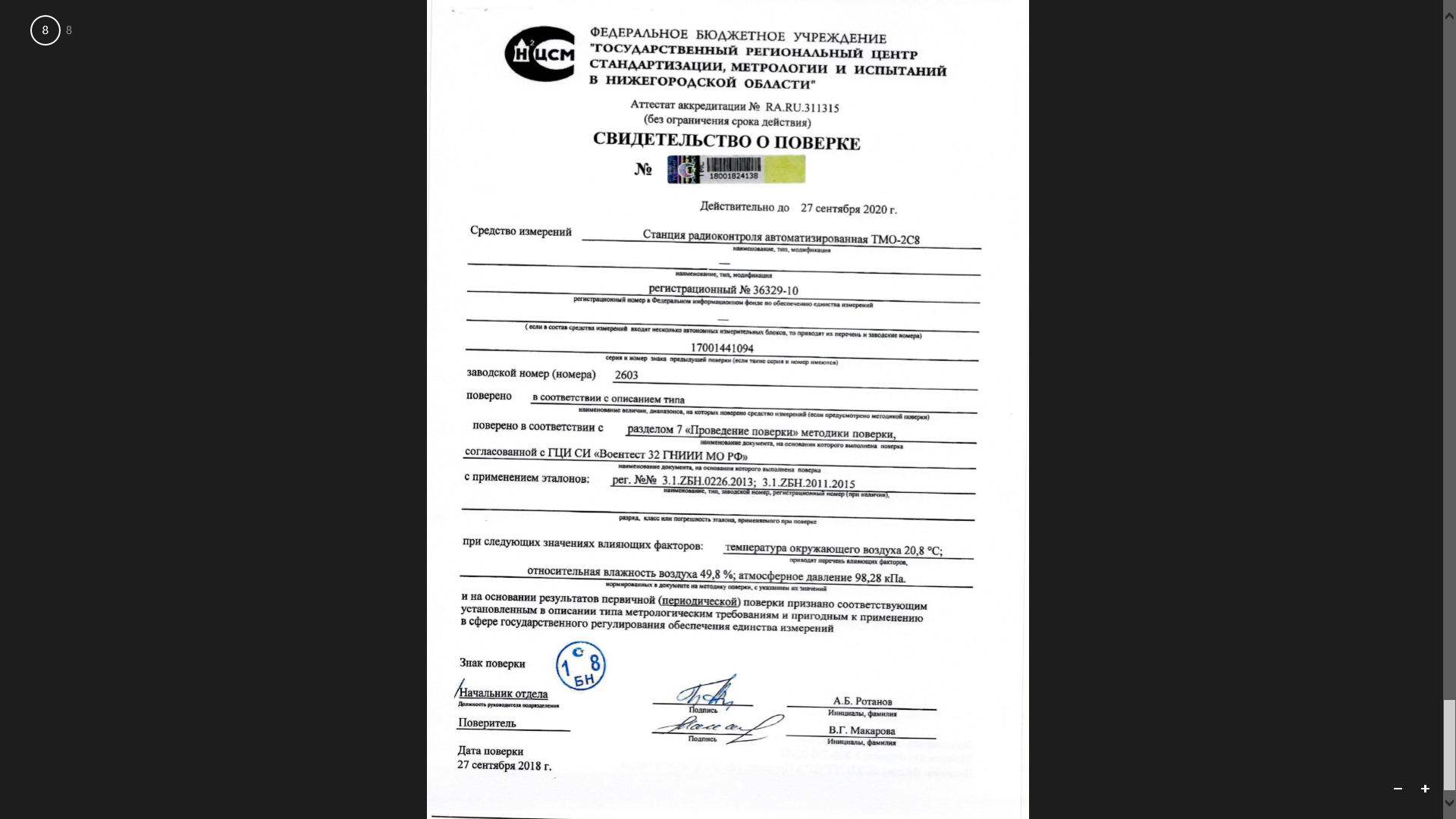 АКТ
Протокол технических параметров излучения радиоэлектронных средств с приложением
Свидетельство о проверке
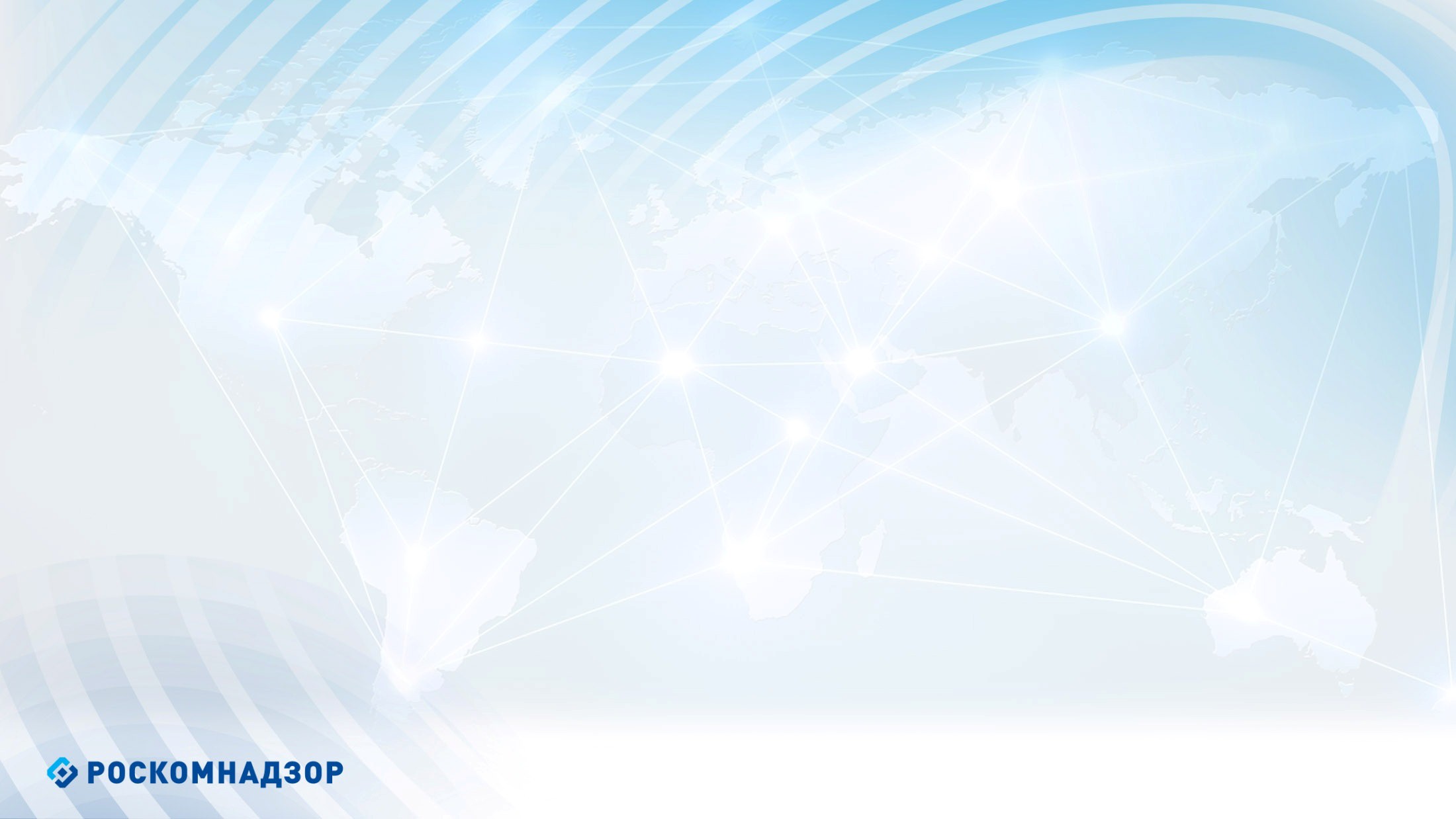 Вещание в пределах территории распространения телеканала или радиоканала
Постановление Правительства РФ от 26.01.2012 N 25 «О выделении конкретных радиочастот для вещания с использованием ограниченного радиочастотного ресурса (наземного эфирного вещания, спутникового вещания), проведении конкурса, взимании единовременной платы за право осуществлять наземное эфирное вещание, спутниковое вещание с использованием конкретных радиочастот и признании утратившими силу некоторых актов Правительства Российской Федерации».
Территория вещания определяется экспертизой  ФГУП «ГРЧЦ», рассчитывается зона охвата вещания.
Наличие конкурсного города в зоне вещания:
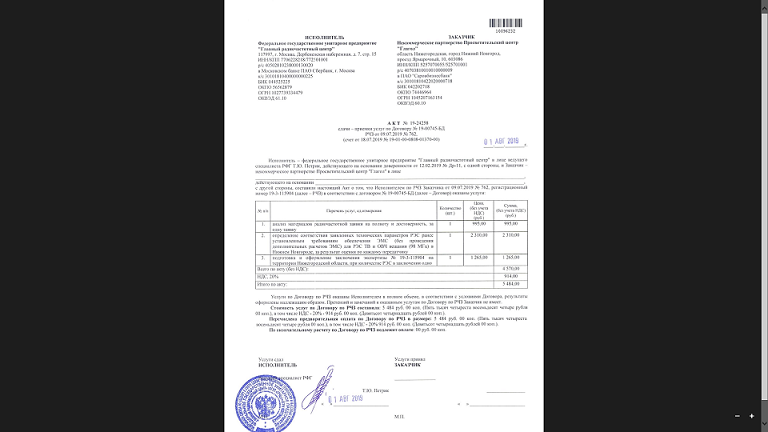 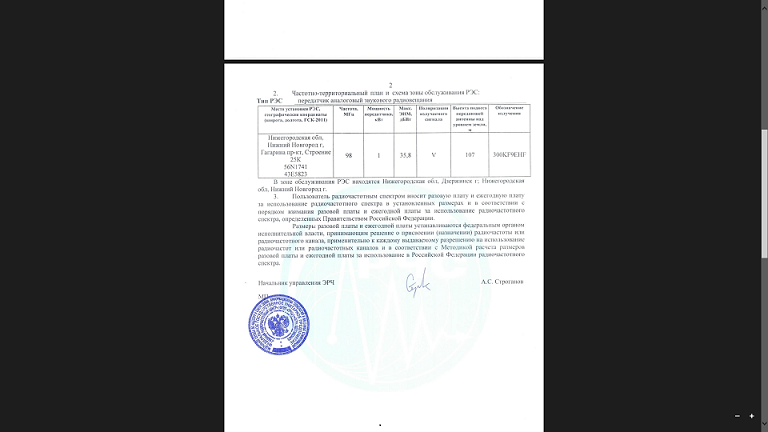 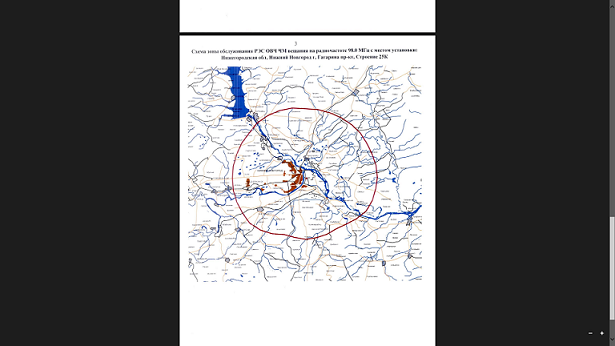 Осуществление наземного эфирного вещания в административных центрах (столицах) субъектов РФ и (или) городах с численностью населения 100 тыс. и более человек предоставляется по конкурсу.
В обязательном порядке для лицензиатов, осуществляющих деятельность на территории конкурсных городов, предусмотрено соблюдение процентного соотношения программной концепции вещания.
Зона уверенного приема
В зону вещания входит конкурсный  г. Дзержинск
АКТ
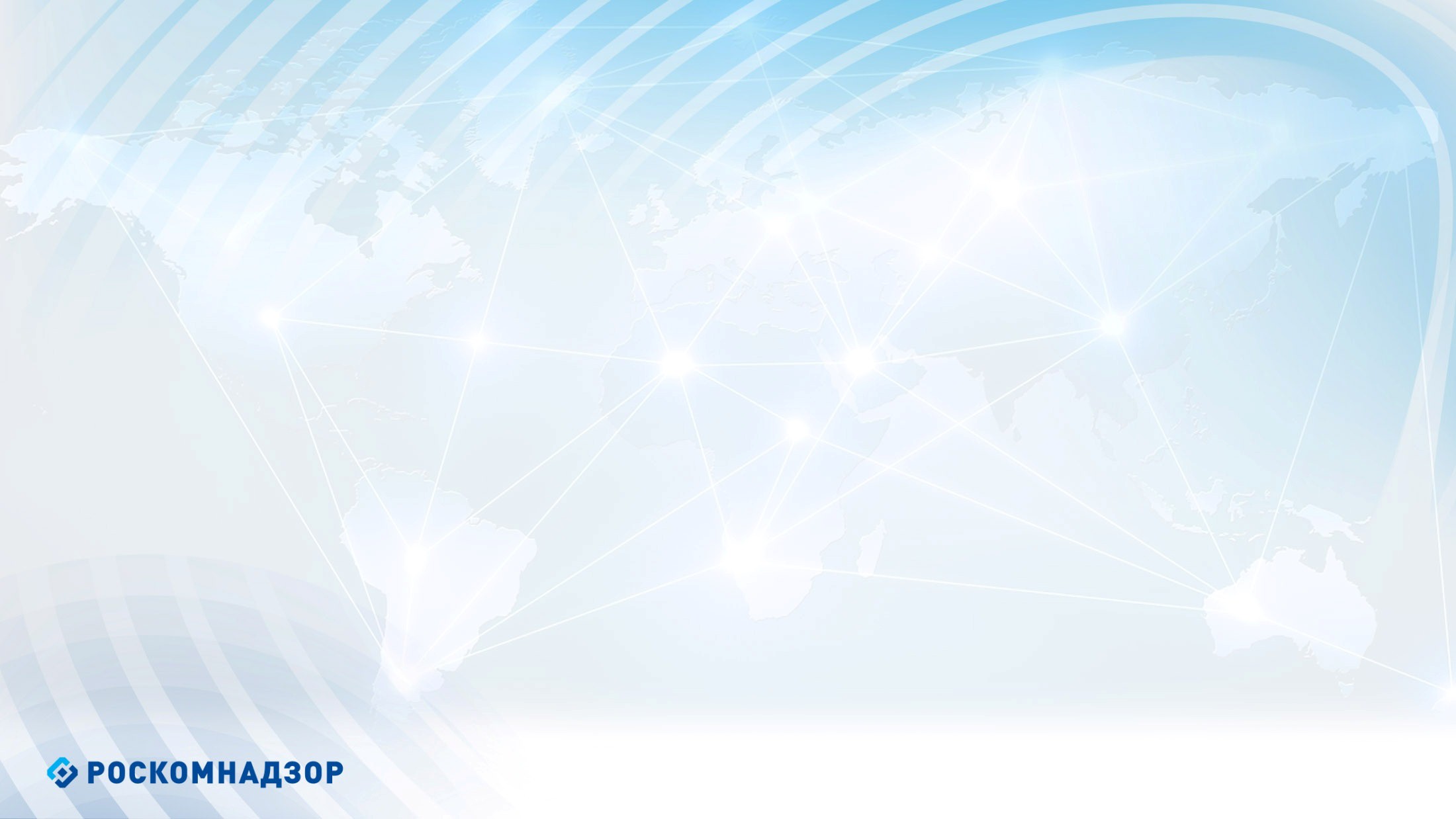 Соблюдение требования о ПРОГРАММНОЙ КОНЦЕПЦИИ (направленности)
Приложение №1 к лицензии
ОБЩИЙ ОБЪЕМ ВЕЩАНИЯ В НЕДЕЛЮ – 2 ЧАСА
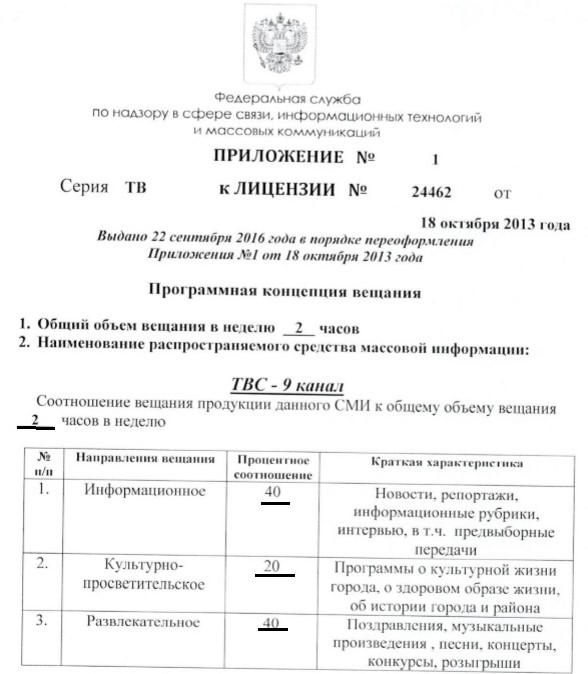 Выходные данные, джинглы, отбивки, заставки
-
Чистый объем
Реклама
-
-
Общий объем
2 часа
-
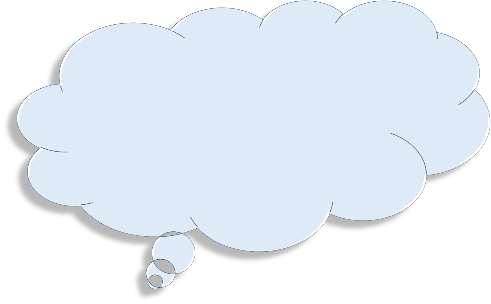 Чистый объем
Культурно-просветительское
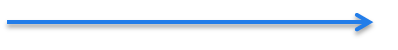 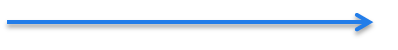 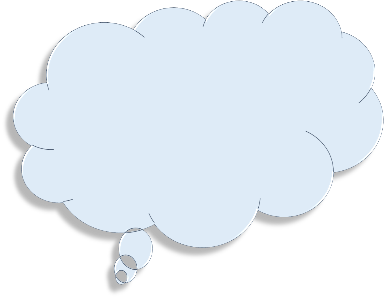 Развлекательное
20%
40%
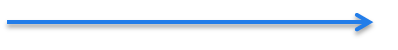 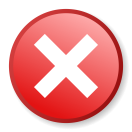 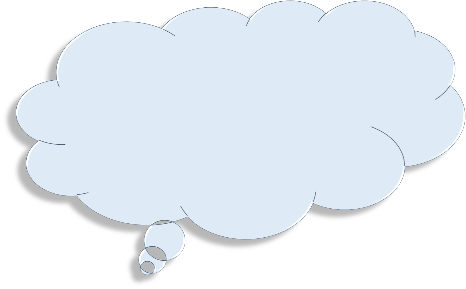 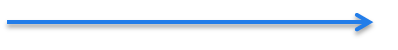 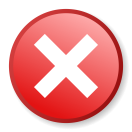 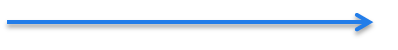 Информационное
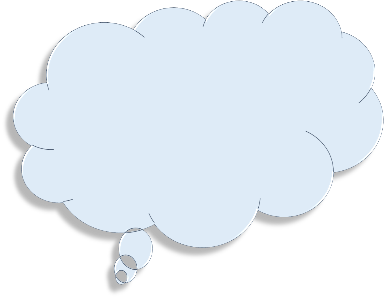 40%
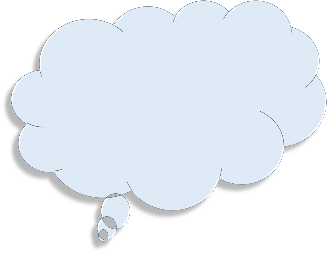 Спортивное
Детское
0%
0%
Соблюдение срока неосуществления вещания (не более трех месяцев)
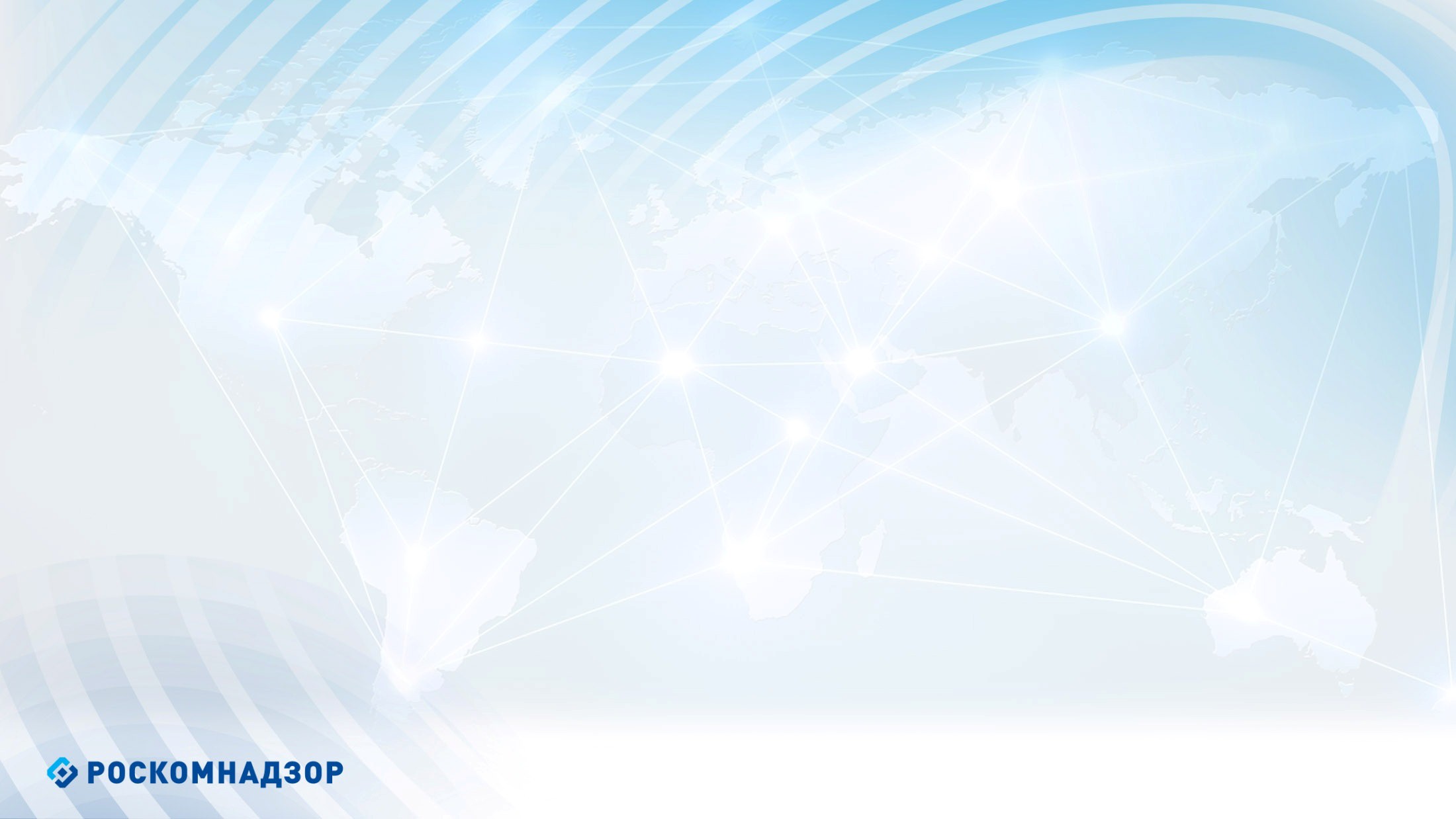 Продление срока действия лицензии на телевизионное вещание, радиовещание
Порядок приостановления, возобновления, прекращения действия лицензии и аннулирования лицензии
Лицензирующий орган в пределах своей компетенции выдает лицензиату предписание об устранении выявленного нарушения или о недопустимости совершения нарушения в случае:
выявления уполномоченными государственными органами нарушения, связанного с несоблюдением требований настоящего Закона, требований иных нормативных правовых актов, непосредственно связанных с осуществлением телевизионного вещания, радиовещания;
выявления лицензирующим органом нарушения лицензиатом лицензионных требований;
неосуществления лицензиатом телевизионного вещания, радиовещания более трех месяцев.
Заявление о продлении срока действия лицензии на телевизионное вещание, радиовещание должно быть представлено не позднее чем за шестьдесят дней до окончания срока действия лицензии.
При продлении срока действия лицензии на телевизионное вещание, радиовещание ее номер не изменяется. При этом на бланке лицензии, срок действия которой продлевается, делается соответствующая отметка о продлении.
При выдаче такого предписания лицензирующий орган предупреждает лицензиата о приостановлении действия лицензии в случае невыполнения лицензиатом в установленный срок такого предписания.
*
Заявление о продлении срока действия лицензии на телевизионное вещание, радиовещание должно быть представлено не позднее чем за шестьдесят дней до окончания срока действия лицензии.
*
В случае, если в течение срока приостановления действия лицензии лицензиат не устранил нарушение, повлекшее за собой приостановление действия лицензии, лицензирующий орган обращается в суд с заявлением об аннулировании лицензии.
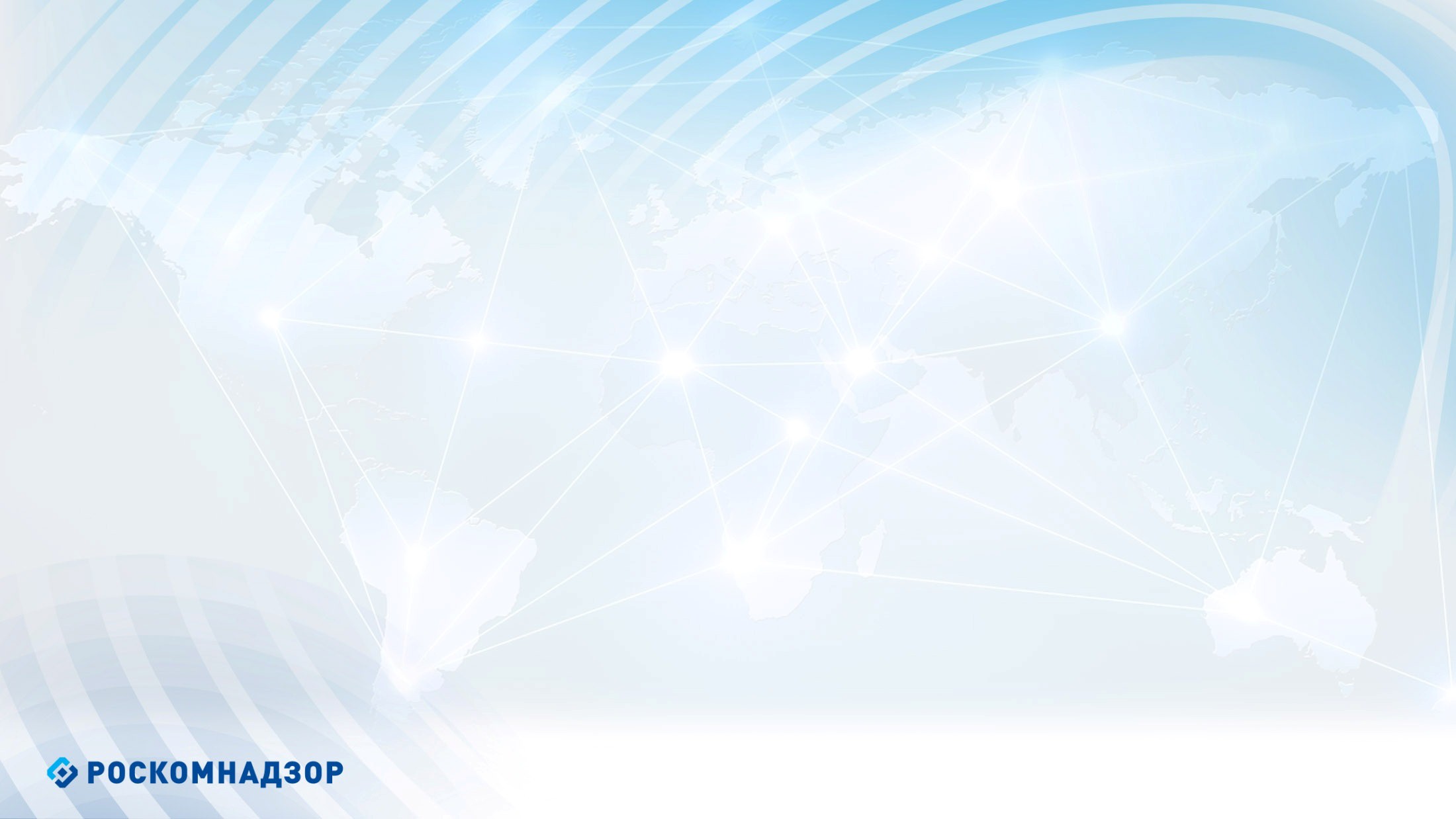 Соблюдение требования о мощности передатчика, периодичности и времени вещания
Выводы о соблюдении / несоблюдении данных требований можно сделать на основании предоставленных специалистами Филиала ФГУП «РЧЦ ПФО» мероприятий радиоконтроля  (Акты измерения параметров излучения радиоэлектронных средств, протоколы измерений  технических параметров излучения радиоэлектронных средств).
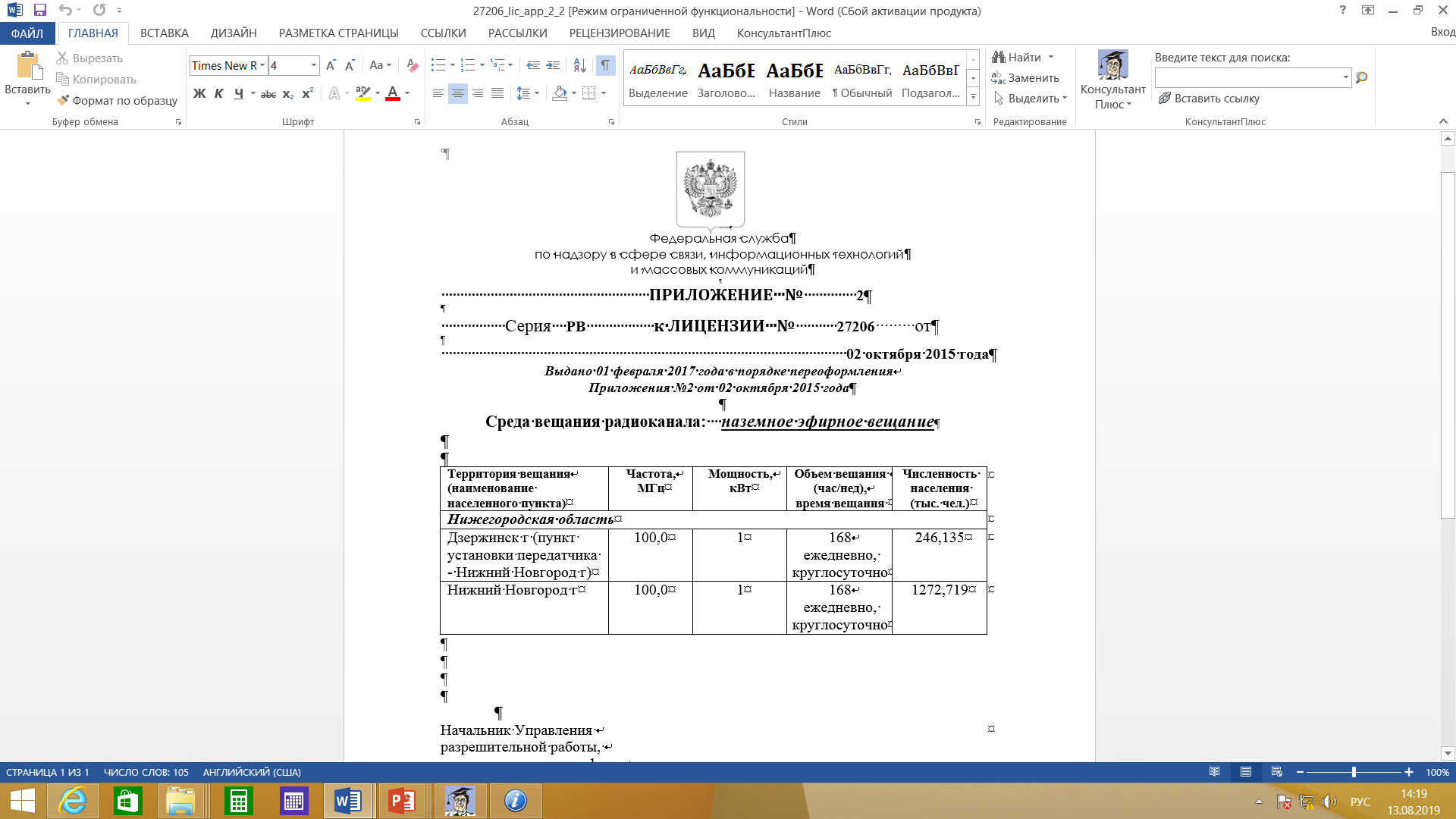 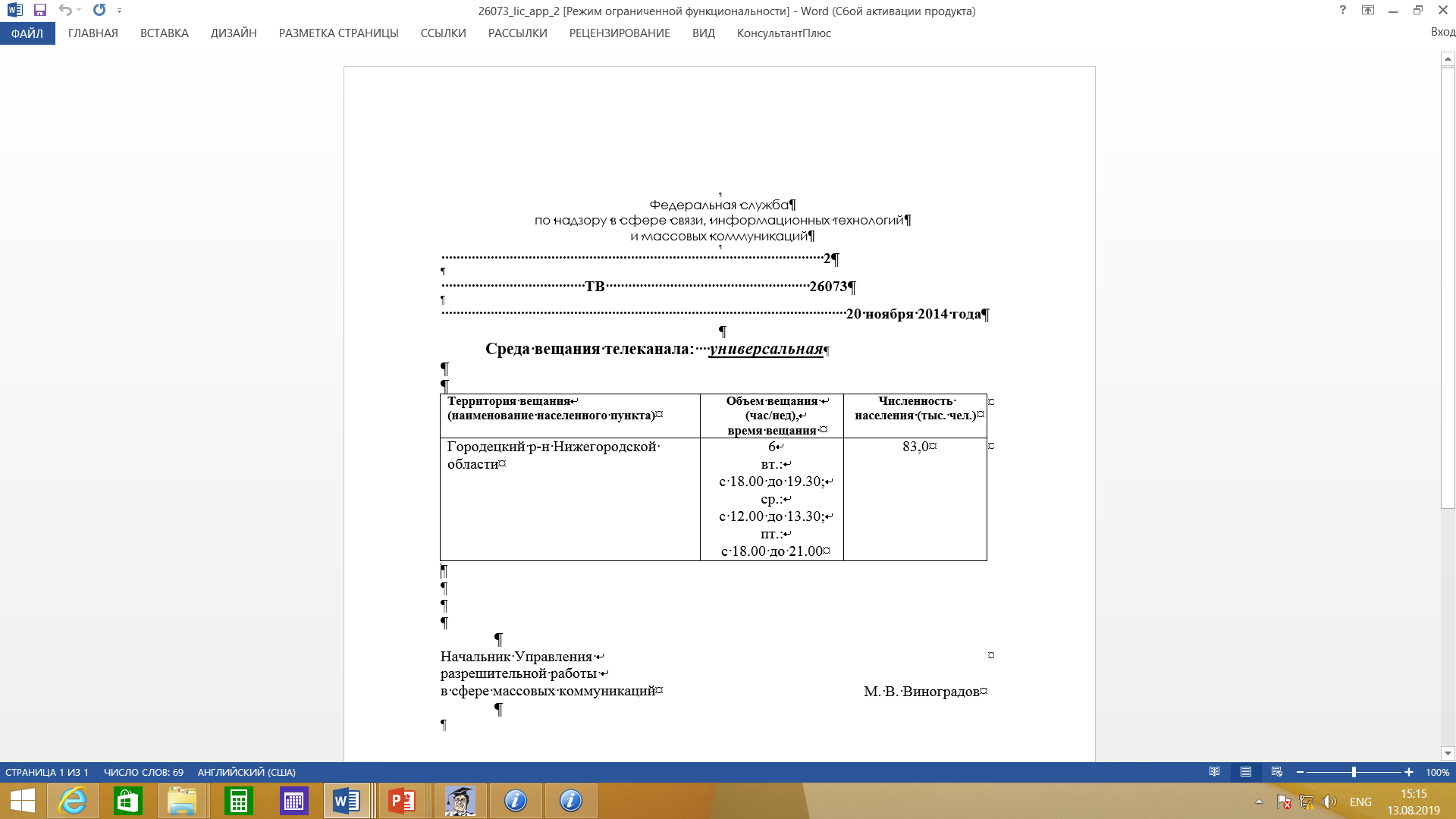 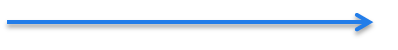 Программы должны выходить в эфир в соответствии с объёмами указанными в лицензии. Выводы о соблюдении / несоблюдении периодичности и времени вещания указываются с учетом анализа записи эфира и на основании предоставленных специалистами Филиала ФГУП «РЧЦ ЦФО» мероприятий радиоконтроля.
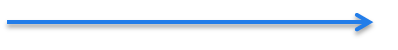 Мощность передатчика, периодичность и время вещания (168 часов, ежедневно, круглосуточно), если лицензией не предусмотрено иное время вещания, выводы о соблюдении / несоблюдении периодичности и времени вещания указываются с учетом анализа записи эфира и на основании предоставленных специалистами Филиала ФГУП «РЧЦ ЦФО» мероприятий радиоконтроля.
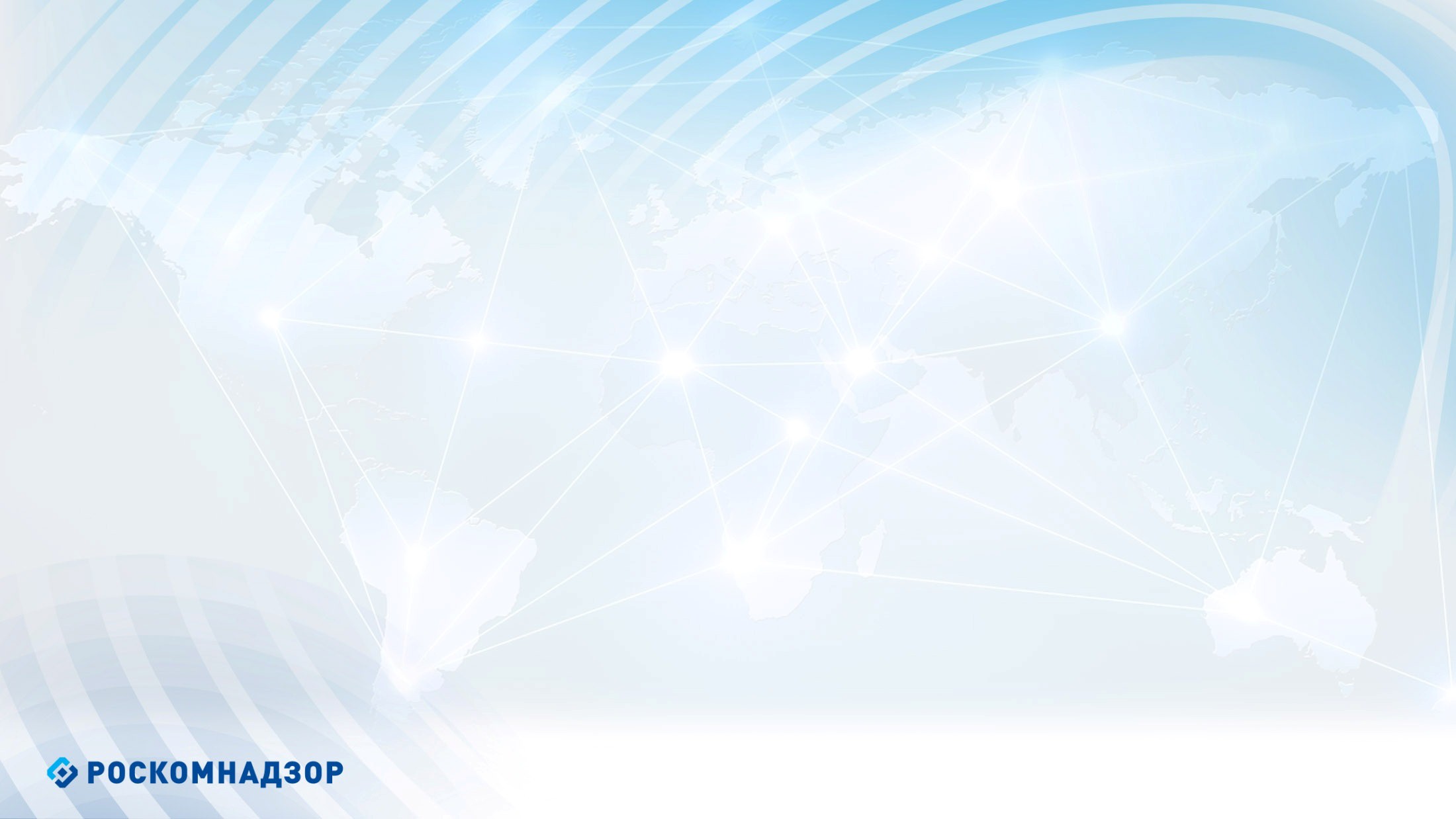 «Обязательные общедоступные телеканалы»
Федеральный закон от 06.06.2019 N 131-ФЗ "О внесении изменений в статью 32.1 Закона РФ "О средствах массовой информации" и статьи 19.1 и 46 Федерального закона "О связи"
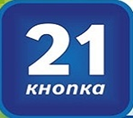 Федеральный закон от 07.07.2003 N 126-ФЗ "О связи"
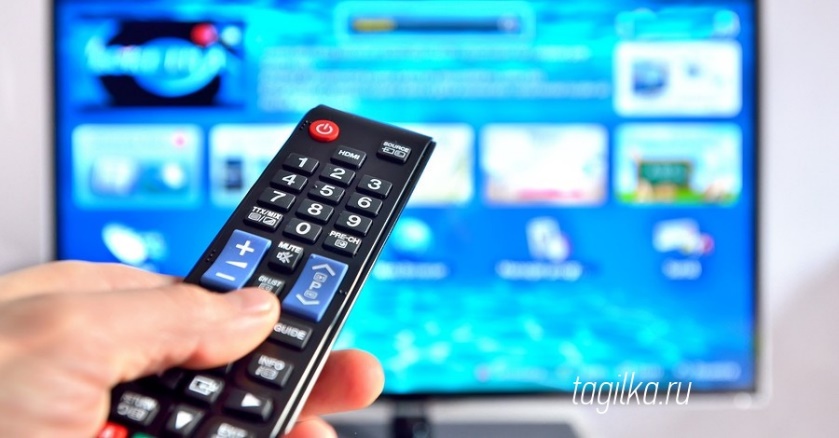 Обязательный общедоступный телеканал субъекта Российской Федерации транслируется оператором связи, имеющим лицензию на оказание услуг связи для целей кабельного вещания,  в эксплуатируемых им сетях связи на территории соответствующего субъекта Российской Федерации на 21 позиции.
Муниципальный обязательный общедоступный телеканал транслируется оператором связи, имеющим лицензию на оказание услуг связи для целей кабельного вещания,  в эксплуатируемых им сетях связи на территории соответствующего муниципального образования на 22 позиции в порядке, установленном Правительством РФ.
В вещании должно быть не менее 75% национальной продукции СМИ, при этом не менее 20% от общего времени вещания должны составлять программы, освещающие вопросы местного значения. В каждом муниципалитете может быть выбран один канал.
*
Кроме операторов, осуществляющих трансляцию обязательных общедоступных телеканалов и (или) радиоканалов с использованием сетей спутникового телерадиовещания
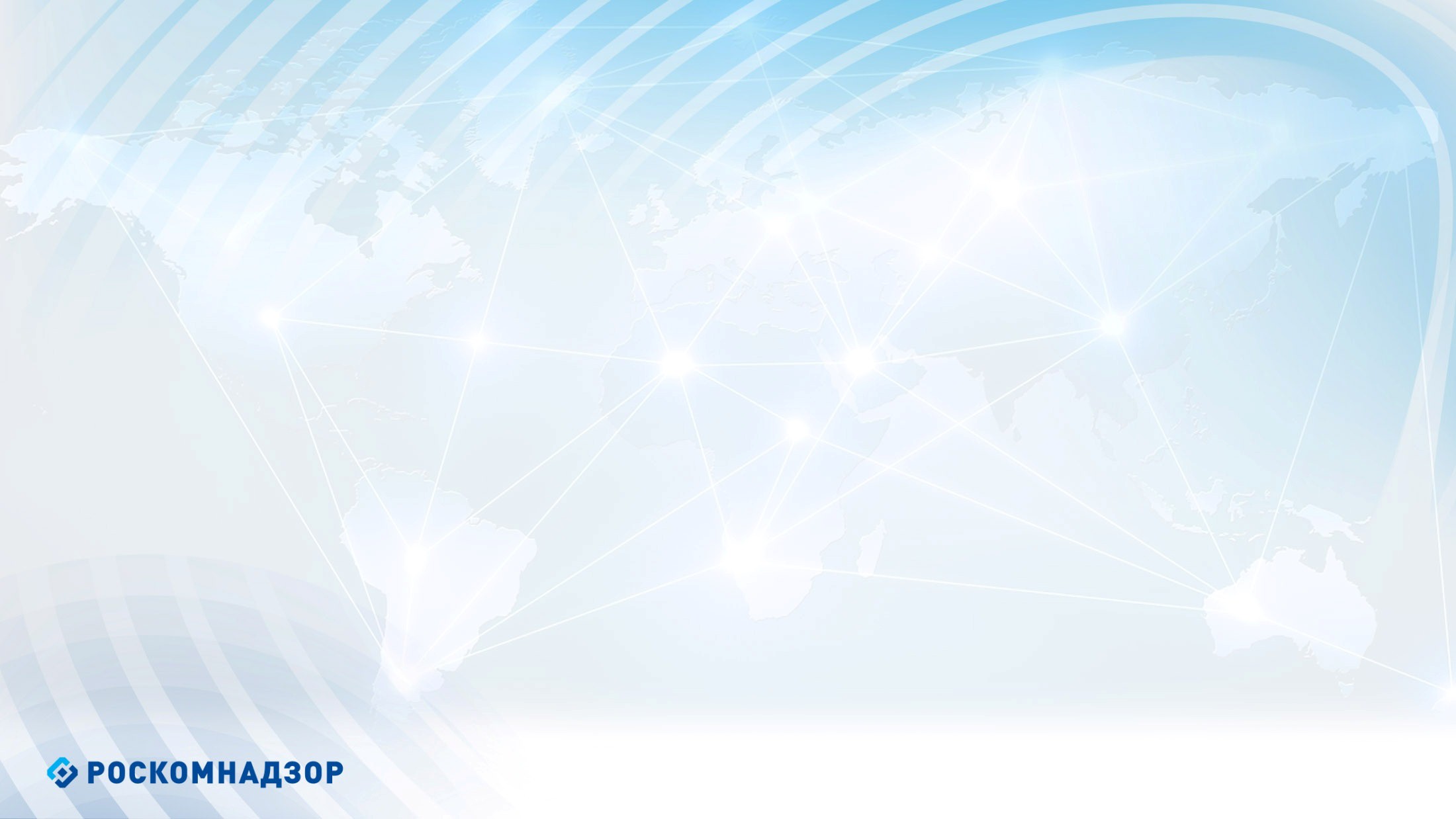 Федеральный закон от 30.10.2018 № 380-ФЗ ФЗ «О внесении изменений в статью 31 Закона Российской Федерации «О средствах массовой информации» и Постановление Правительства Российской Федерации от 14.12.2018 № 1562
С 1 января 2020 года перечень лицензионных требований в сфере телерадиовещания дополняется следующим требованием:
обеспечение лицензиатом – вещателем телеканала доступности для инвалидов по слуху продукции средства массовой информации в объеме не менее 5 процентов объема вещания в неделю (без учета телепрограмм, телепередач, идущих в эфир без предварительной записи)».
Данное требование:
Не предполагает внесения каких-либо изменений в действующие лицензии на вещание или получение новой лицензии.
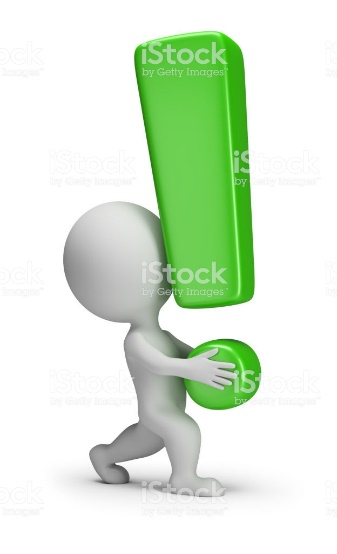 Касается всех категорий телеканалов вне зависимости от среды вещания, территории распространения, тематики (включая эротические и музыкальные) и языка вещания.
Вместе с тем, не распространяется на «телеканалы», распространяемые в сети «Интернет».
Установлен только минимальный объем адаптированного контента, поэтому вещатель по своему усмотрению может адаптировать от 5 до 100 процентов объема вещания телеканала в неделю.
Если в лицензии указаны несколько телеканалов, то адаптации подлежат 5% от объема продукции каждого СМИ.
Возможно разбивать адаптированный контент либо пропорционально в течение недели, либо обеспечить его трансляцию единовременно в течение недели.
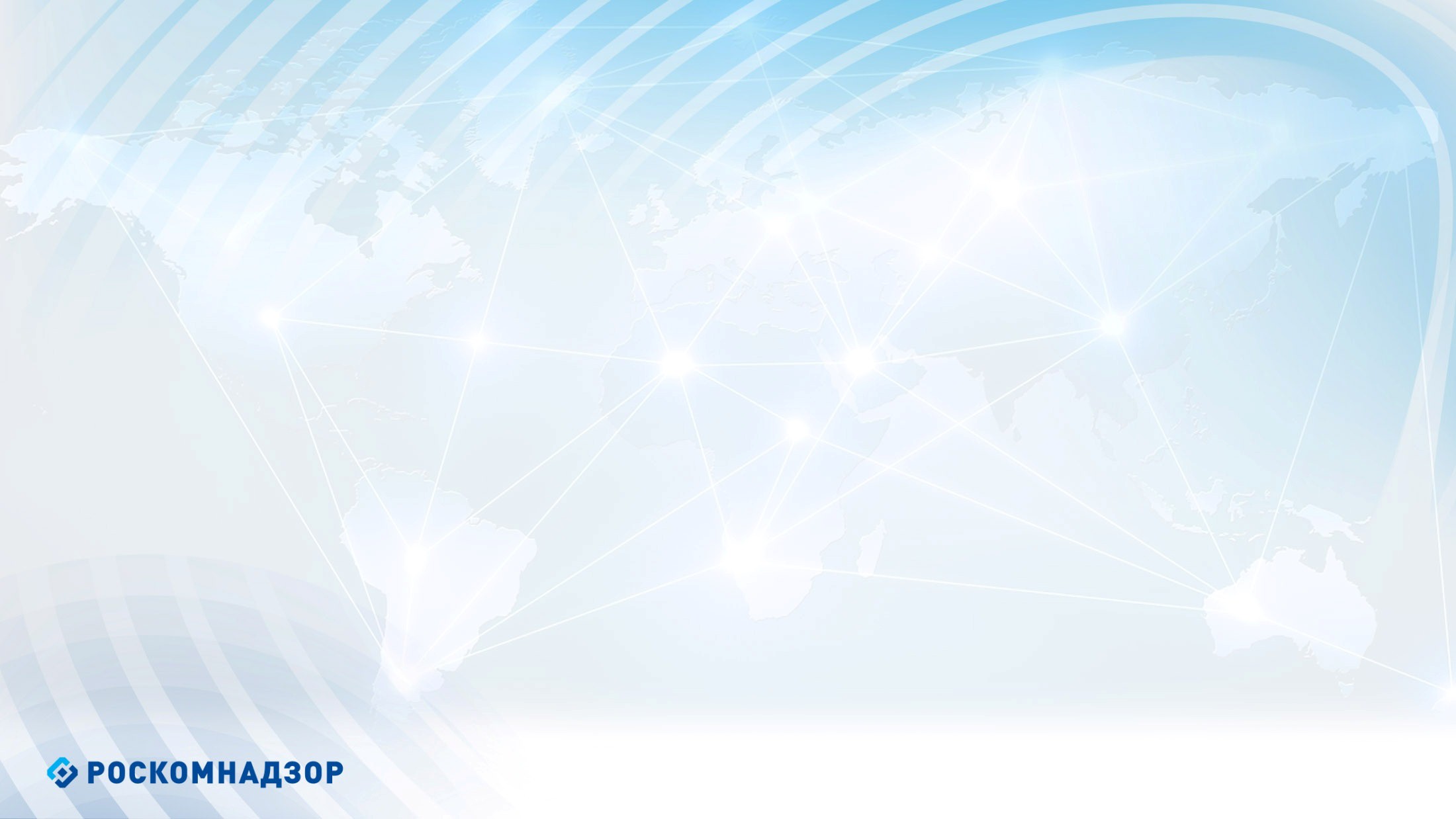 Соблюдение требований ст. 27 Закона РФ от 27.12.1991 N 2124-1 «О средствах массовой информации»
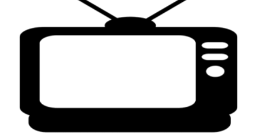 Выходные данные должны содержать:
Наименование телеканала
Регистрирующий орган
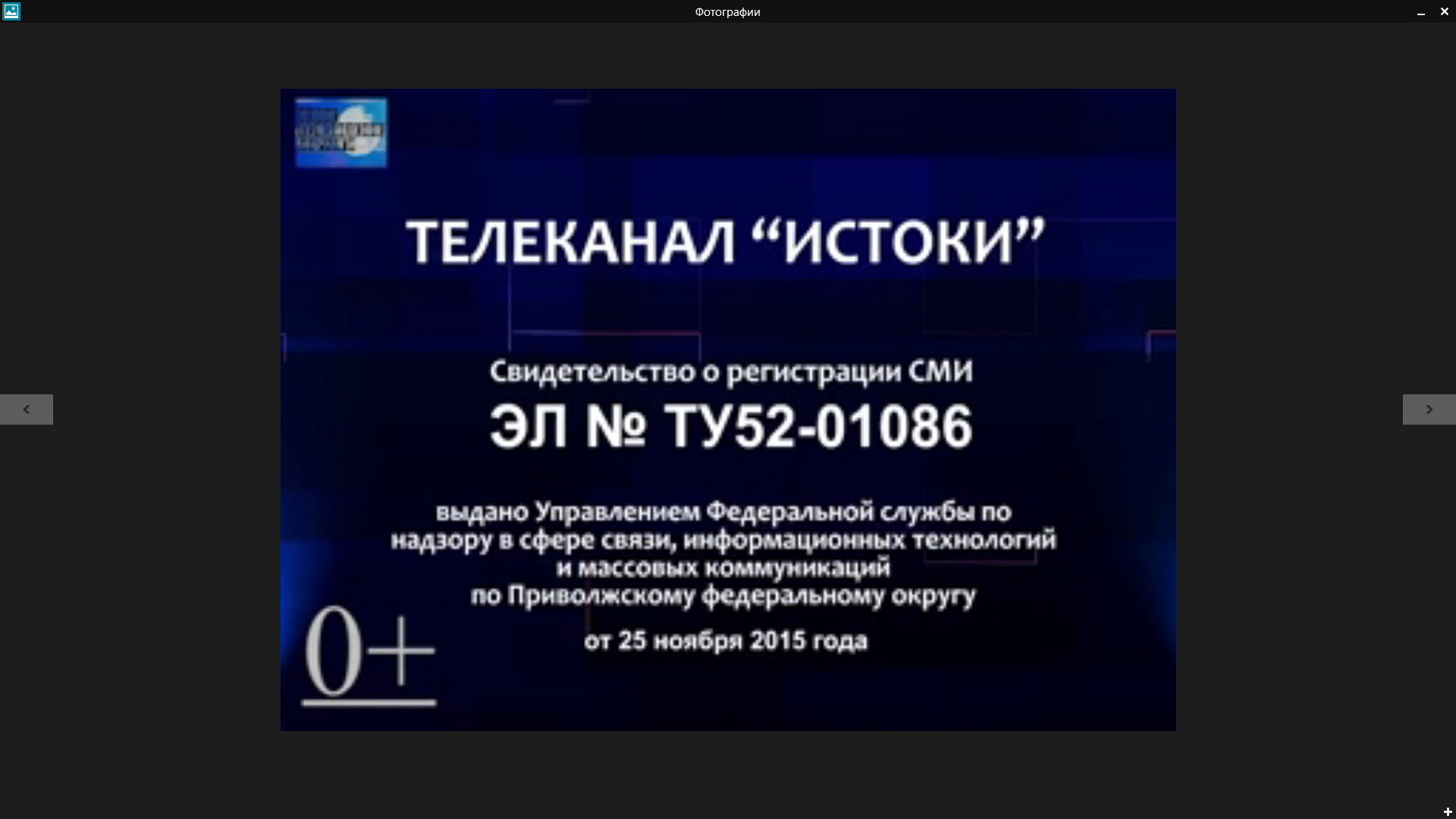 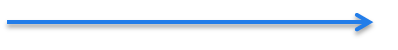 Регистрационный номер свидетельства о регистрации СМИ / номер записи о регистрации СМИ
Сообщение об ограничении распространения информационной продукции, знак информационной продукции
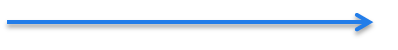 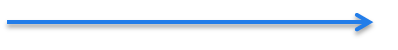 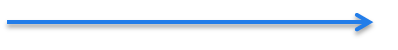 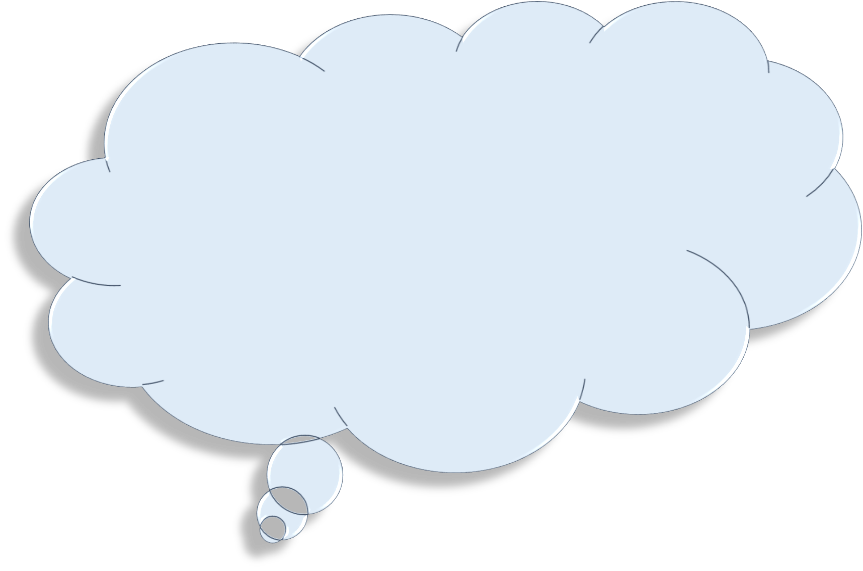 Не реже 4-х раз в сутки
Полные:
1. Название СМИ
2. Регистрирующий орган
3. Регистрационный номер свидетельства/ номер реестровой записи 
4. Знак информационной продукции
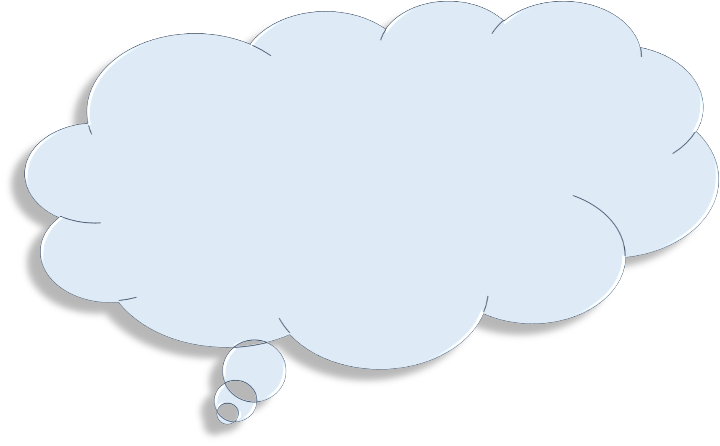 При каждом выходе в эфир
Сокращенные:
1. Название СМИ
2. Знак информационной продукции
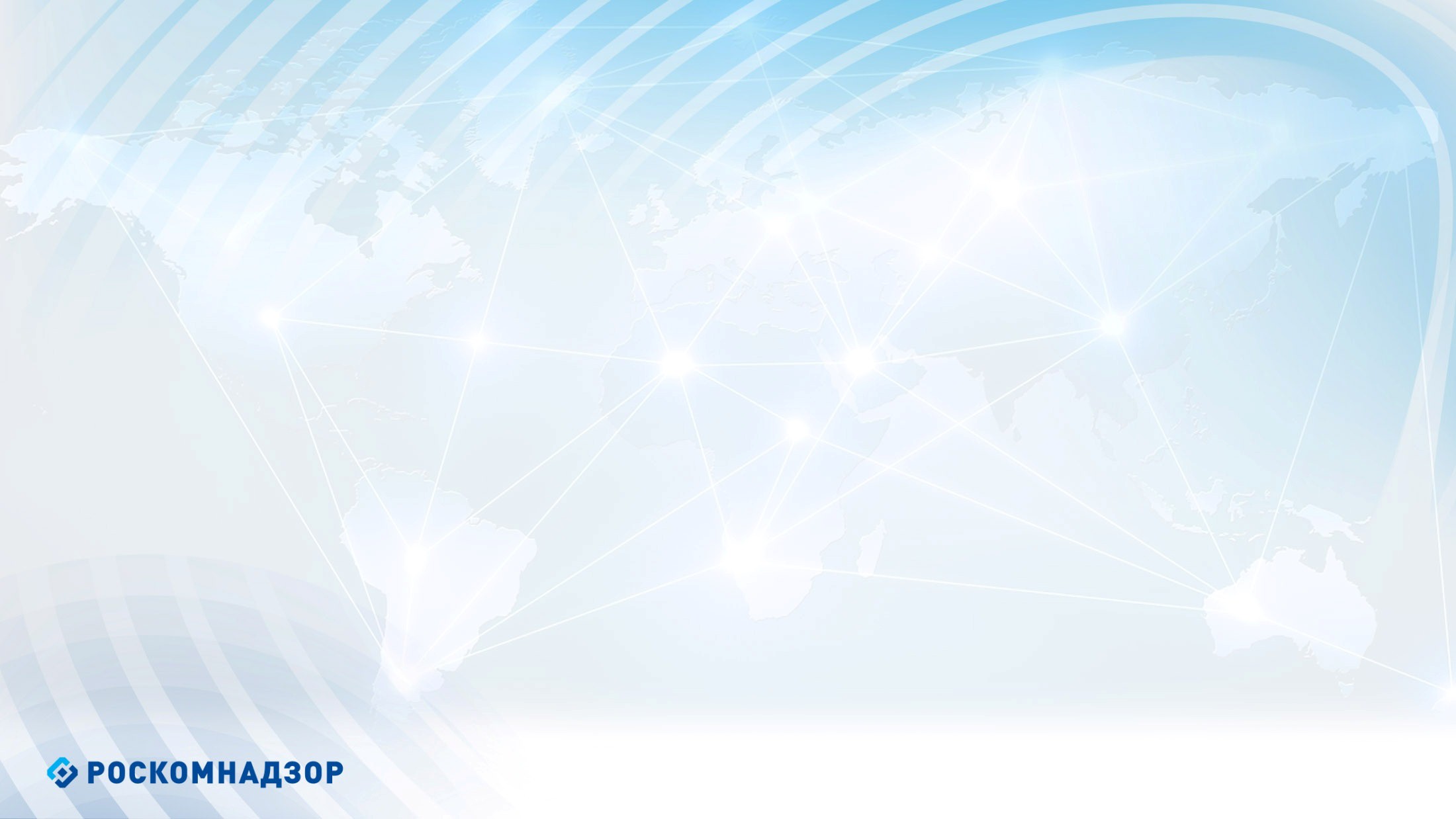 Соблюдение требований ст. 27 Закона РФ от 27.12.1991 N 2124-1 «О средствах массовой информации»
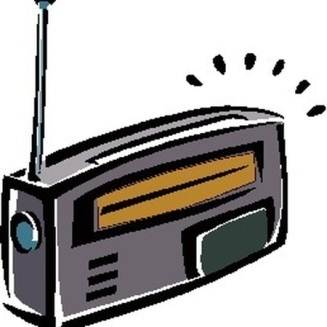 При каждом выходе в эфир
Не реже 4-х раз в сутки
Наименование радиоканала
Наименование радиоканала
Регистрирующий орган
Сообщение об ограничении распространения среди детей (текстовое предупреждение)
Регистрационный номер свидетельства о регистрации СМИ / номер записи о регистрации СМИ
Джинглы
сетевого партнера, размещенные в эфире регионального СМИ, не являются выходными данными.
не учитываются при анализе соблюдения процентного соотношения направлений вещания.
Сообщение об ограничении распространения среди детей (текстовое предупреждение)
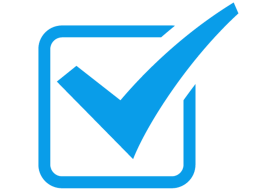 Основной целью объявления выходных данных является идентификация конкретного СМИ потребителями информационных услуг, в случае вещания радиоканала (радиопрограммы) – радиослушателями.
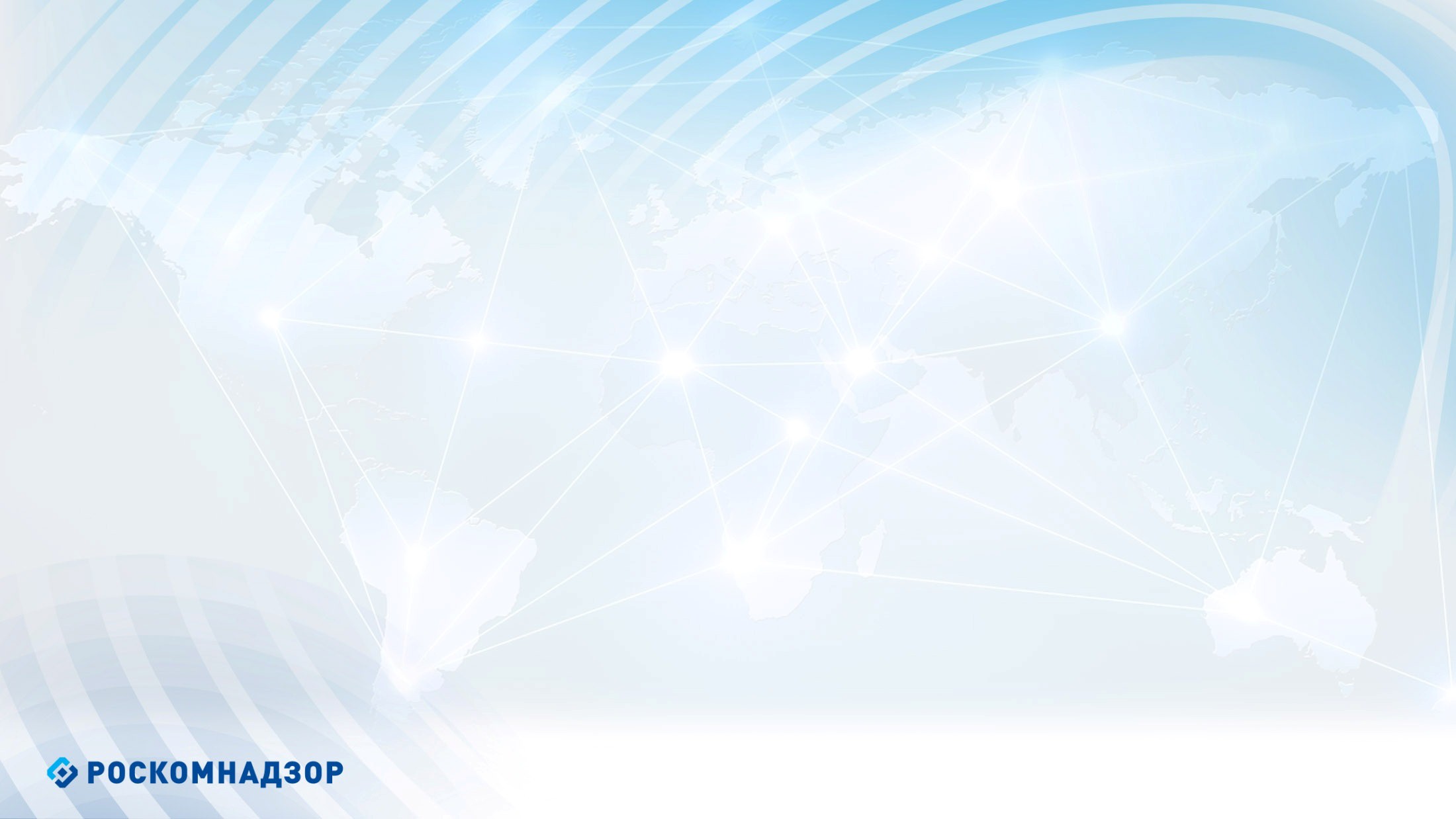 Требования к «бегущей строке» в эфире федеральных и региональных телеканалов
Категории информации, распространяемой посредством «бегущей строки»:
Порядок демонстрации посредством «бегущей строки»:
рекламная информация;
-смс-чаты;
 объявления частного характера;
информационные сообщения о пробках, погоде и т.п.
в случае размещения в смс-чатах информации эротического характера, указанные «строки» и чаты необходимо маркировать знаком информационной продукции «18+» и размещать в эфире не ранее 23.00 и не позднее 4 утра по местному времени.
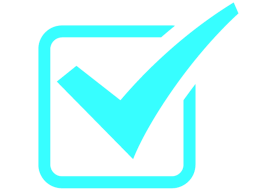 информационные сообщения не могут накладываться или перекрывать (в части или полностью) знаки маркировки информационной продукции, субтитры, надписи разъясняющего характера, логотип телеканала.
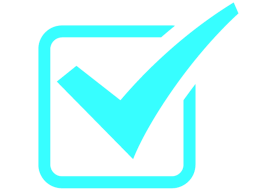 Право размещения «бегущей строки» в эфире средства массовой информации сетевого партнера, время ее выхода, продолжительность, содержание размещаемых материалов, иные требования к размещению «бегущей строки» должны быть прописаны в договорах, заключаемых между региональным вещателем и сетевым партнером.
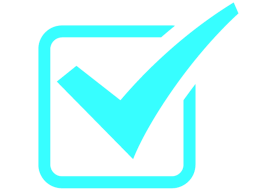 занимать более чем семь процентов площади кадра.
не допускается размещение более одной «бегущей строки».
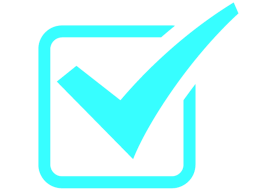 *
В случае размещения региональным вещателем в своем эфире, а также в эфире средства массовой информации сетевого партнера «бегущей строки», содержащей рекламную информацию, указанные материалы учитываются в общий объем рекламы и при превышении нормы, установленной Федеральным законом «О рекламе», сведения передаются на рассмотрение в соответствующее подразделение Федеральной антимонопольной службы.
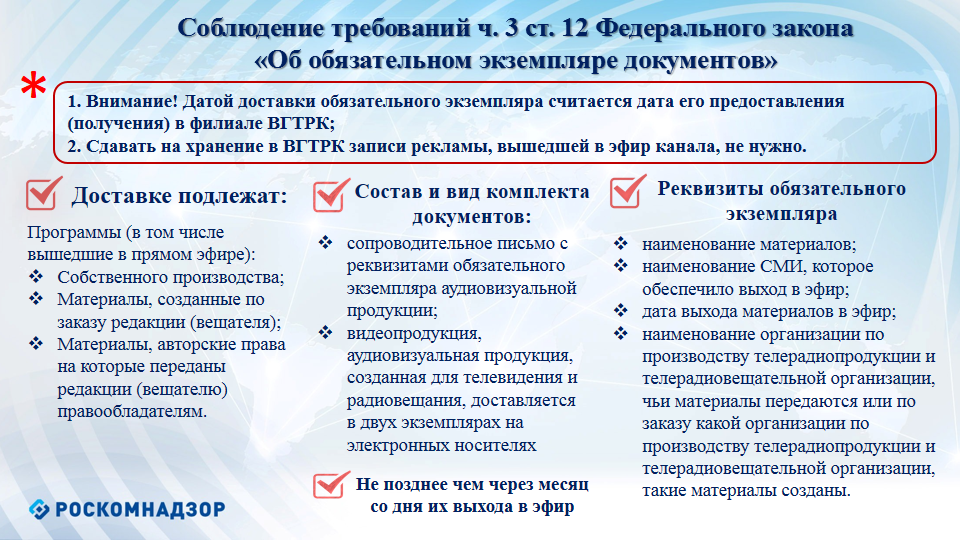 Основания внесения изменений в лицензию
Передачи, вышедшие в эфир повторно
 и направлены получателю 
обязательного экземпляра ранее, 
повторно в ФГУП «ВГТРК» не направляются
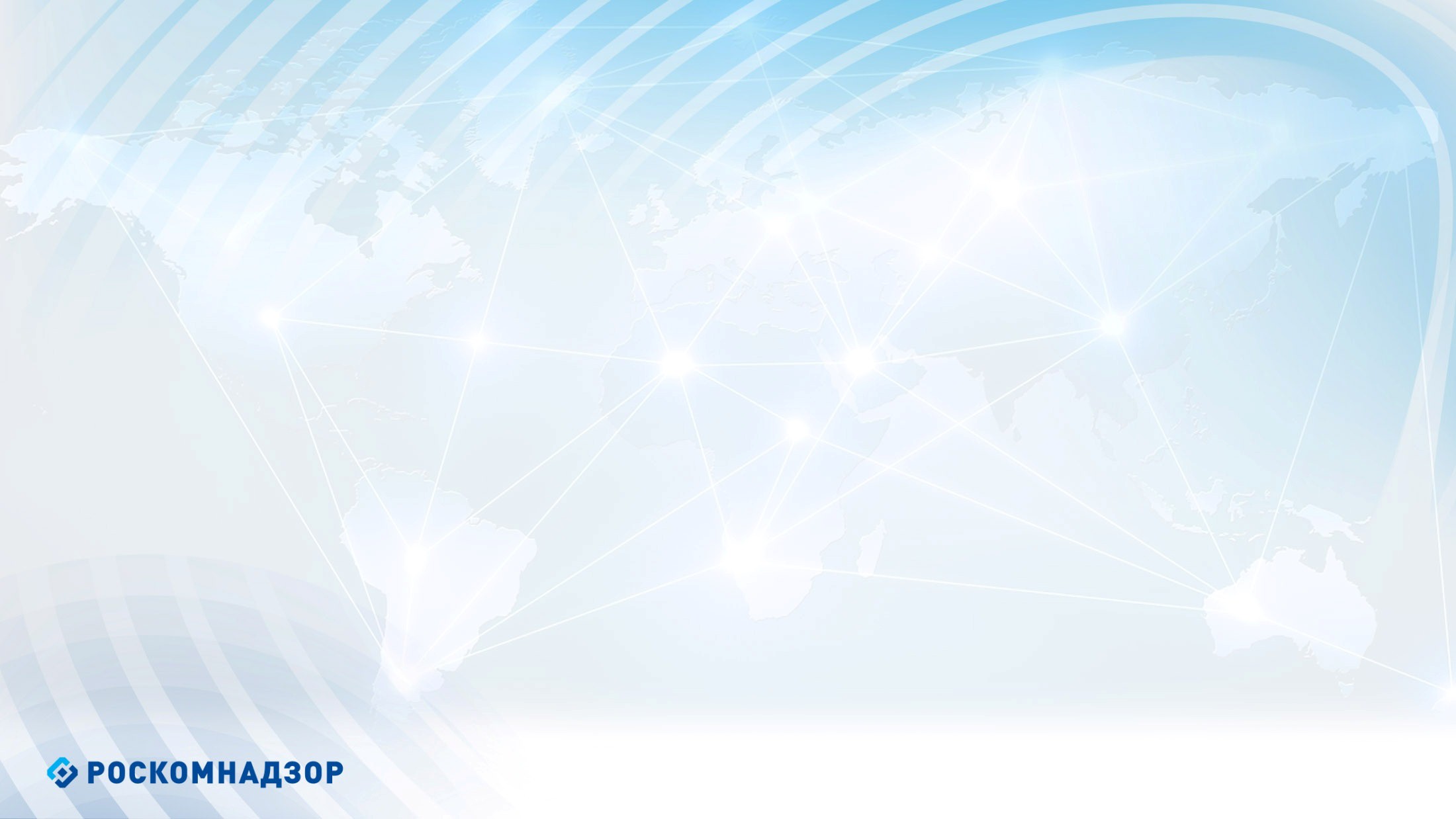 Соблюдение требований Федерального закона от 29.12.2010 № 436-ФЗ «О защите детей от информации, причиняющей вред их здоровью и развитию»
*
ДЛЯ ТЕЛЕВИЗИОННЫХ ВЕЩАТЕЛЕЙ
При размещении анонсов фильмов необходимо проверять соответствие знака информационной продукции прокатному удостоверению на сайте Министерства культуры Российской Федерации
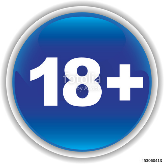 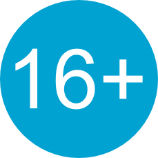 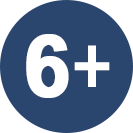 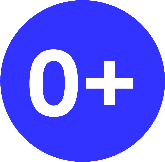 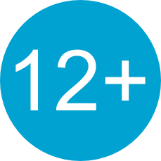 Не маркируются:
Порядок демонстрации:
1. Телепрограммы, телепередачи, транслируемые в эфире без предварительной записи;
В начале трансляции каждой телепрограммы, телепередачи, а также при каждом возобновлении их трансляции (после прерывания рекламой или иной информацией) 
НЕ МЕНЕЕ 8 СЕКУНД
3. Знак не может накладываться на логотип телеканала (программ), субтитры, надписи разъясняющего характера
2. Информационная продукция, имеющая значительную историческую, художественную или иную культурную ценность для общества.
2. Не менее размера логотипа телеканала.
Соблюдение требований Федерального закона от 29.12.2010 № 436-ФЗ «О защите детей от информации, причиняющей вред их здоровью и развитию»
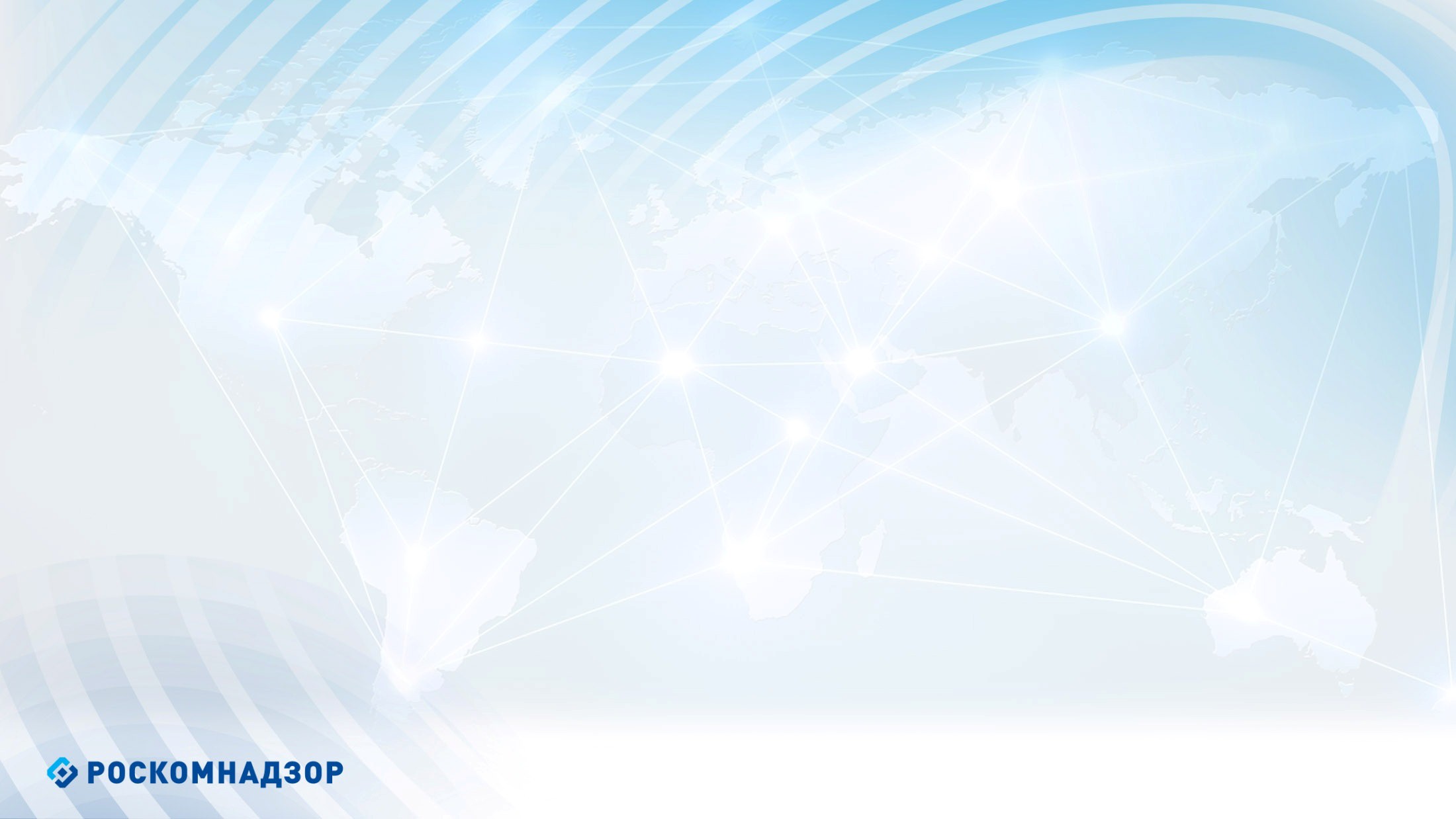 Не подлежит распространению посредством телевещания:
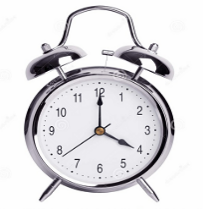 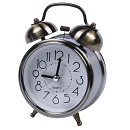 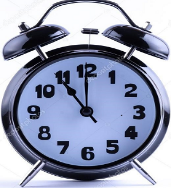 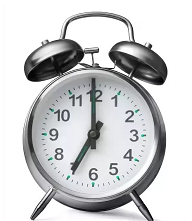 По местному времени
По местному времени
Оправдывающая противоправное поведение
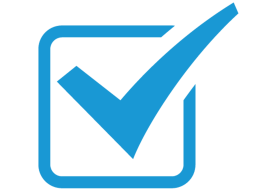 Отдельные бранные слова и (или) выражения, не относящиеся к нецензурной брани
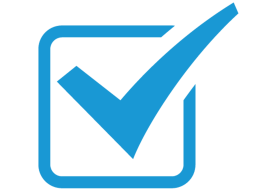 Побуждающая детей к совершению действий, представляющих угрозу их жизни и (или) здоровью, 
в том числе к причинению вреда своему здоровью, самоубийству…
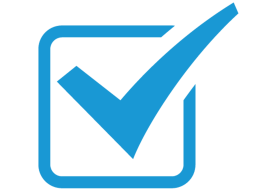 Не эксплуатирующие интереса к сексу и не наносящие оскорбительного характера изображение или описание половых отношений между мужчиной и женщиной, за исключением изображения или описания действий сексуального характера.
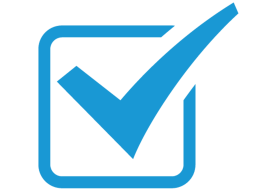 Обосновывающая или оправдывающая допустимость насилия и жестокости
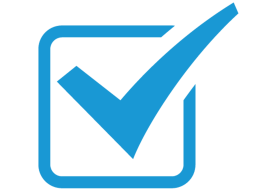 Отрицающая семейные ценности и формирующая неуважение к членам семьи
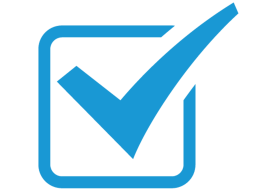 ИСКЛЮЧЕНИЕ: программы, доступ к просмотру которых осуществляется исключительно с применением декодирующих устройств и демонстрацией соответствующего знака информационной продукции.
ИСКЛЮЧЕНИЕ: программы, доступ к просмотру которых осуществляется исключительно НА ПЛАТНОЙ ОСНОВЕ с применением декодирующих устройств и демонстрацией соответствующего знака информационной продукции
Способная вызвать у детей желание употребить наркотические средства, психотропные и одурманивающие вещества, табачные изделия, алкогольную или спиртосодержащую продукцию, принять участие в азартных играх, заниматься проституцией, бродяжничеством или попрошайничеством
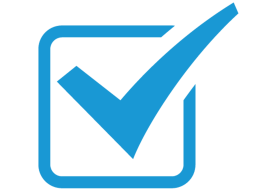 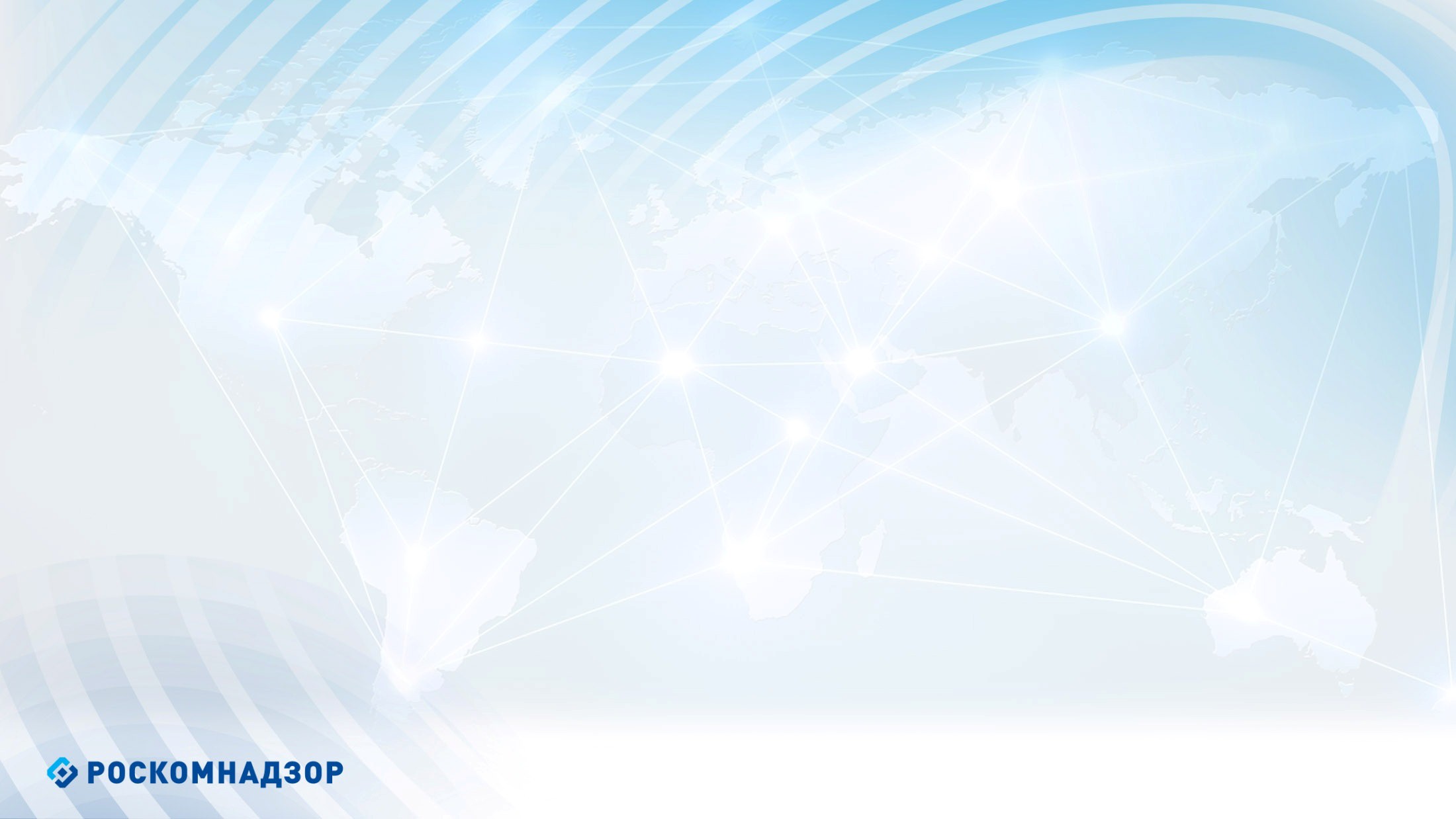 Соблюдение требований Федерального закона от 29.12.2010 № 436-ФЗ «О защите детей от информации, причиняющей вред их здоровью и развитию»
ДЛЯ РАДИОВЕЩАТЕЛЕЙ
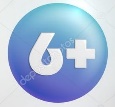 Старше шести лет
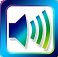 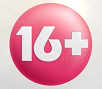 Старше шестнадцати лет
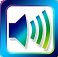 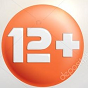 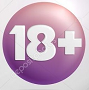 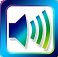 Запрещено для детей
Старше двенадцати лет
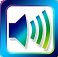 Вид:
Не маркируются:
Порядок демонстрации:
1. Радиопрограммы, радиопередачи, транслируемые в эфире без предварительной записи
1. Сопровождение текстовым сообщением об ограничении распространения среди детей информации осуществляется вещателем не реже 4 раз в сутки при непрерывном вещании вместе с иными выходными данными  или при каждом выходе в эфир радиопрограммы с иными выходными данными
Звуковое текстовое предупреждение
!
Не может накладываться на звуковые сообщения, препятствующие восприятию текстового предупреждения
2. Информационная продукция, имеющая значительную историческую, художественную или иную культурную ценность для общества
2. должен соответствовать возрастной категории, указываемой в звуковом текстовом предупреждении
Соблюдение требований Федерального закона от 23.02.2013 № 15-ФЗ «Об охране здоровья граждан от воздействия окружающего дыма и последствий потребления табака»
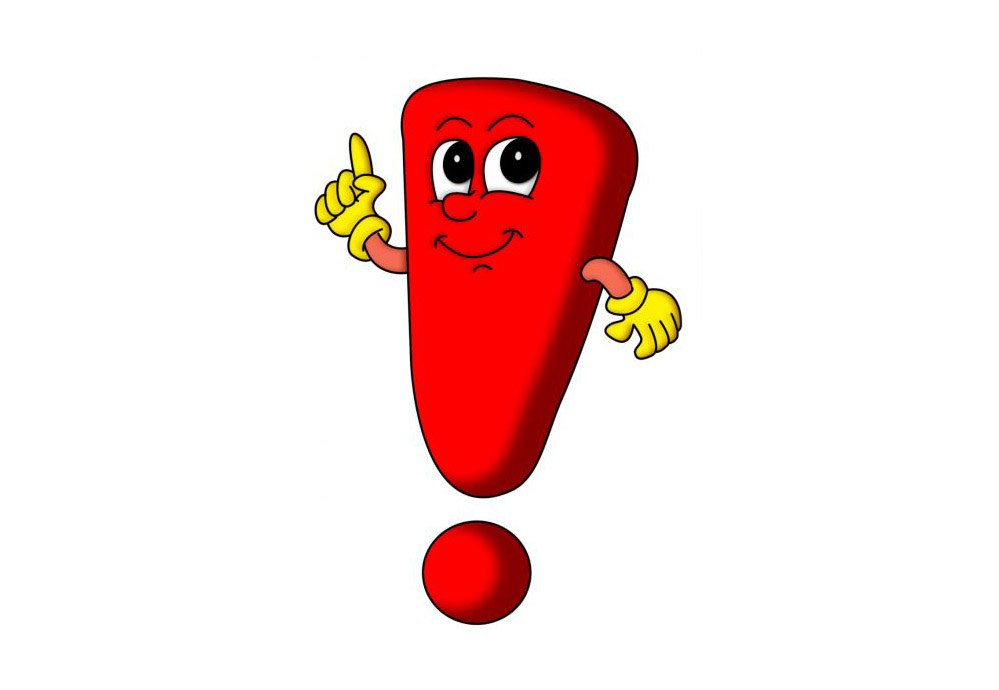 Вещатель или организатор демонстрации должен обеспечить трансляцию социальной рекламы о вреде потребления табака непосредственно перед началом или во время демонстрации такого произведения, такой программы.
Социальная реклама о вреде табака размещается непосредственно перед началом или во время демонстрации произведения, в котором демонстрируются табачные изделия или процесс потребления табака
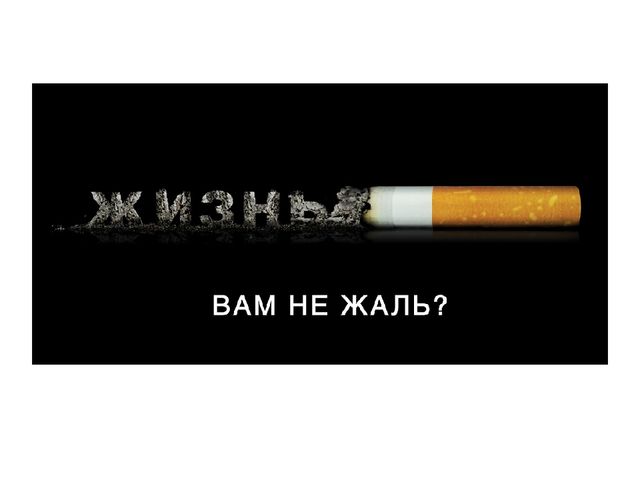 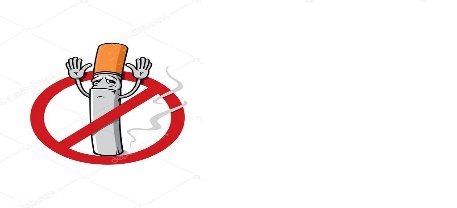 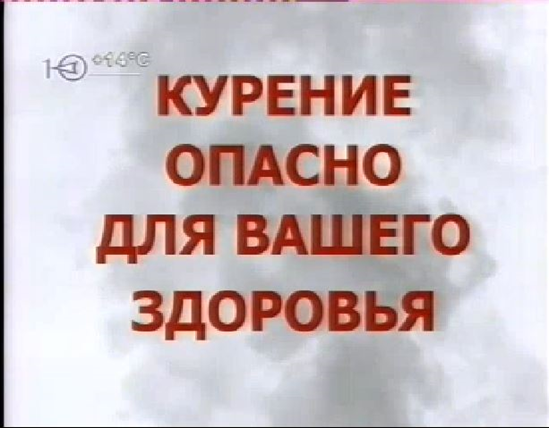 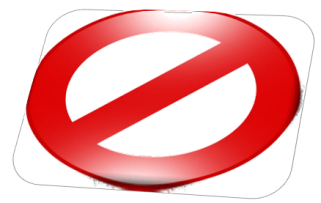 1. Аудиовизуальная продукция, созданная для детей, не должна содержать демонстрацию табачных изделий и процесса потребления табака.
2. Аудиовизуальная продукция, для взрослых  не должна содержать демонстрацию табачных изделий и процесса потребления табака, если это не является частью художественного замысла.
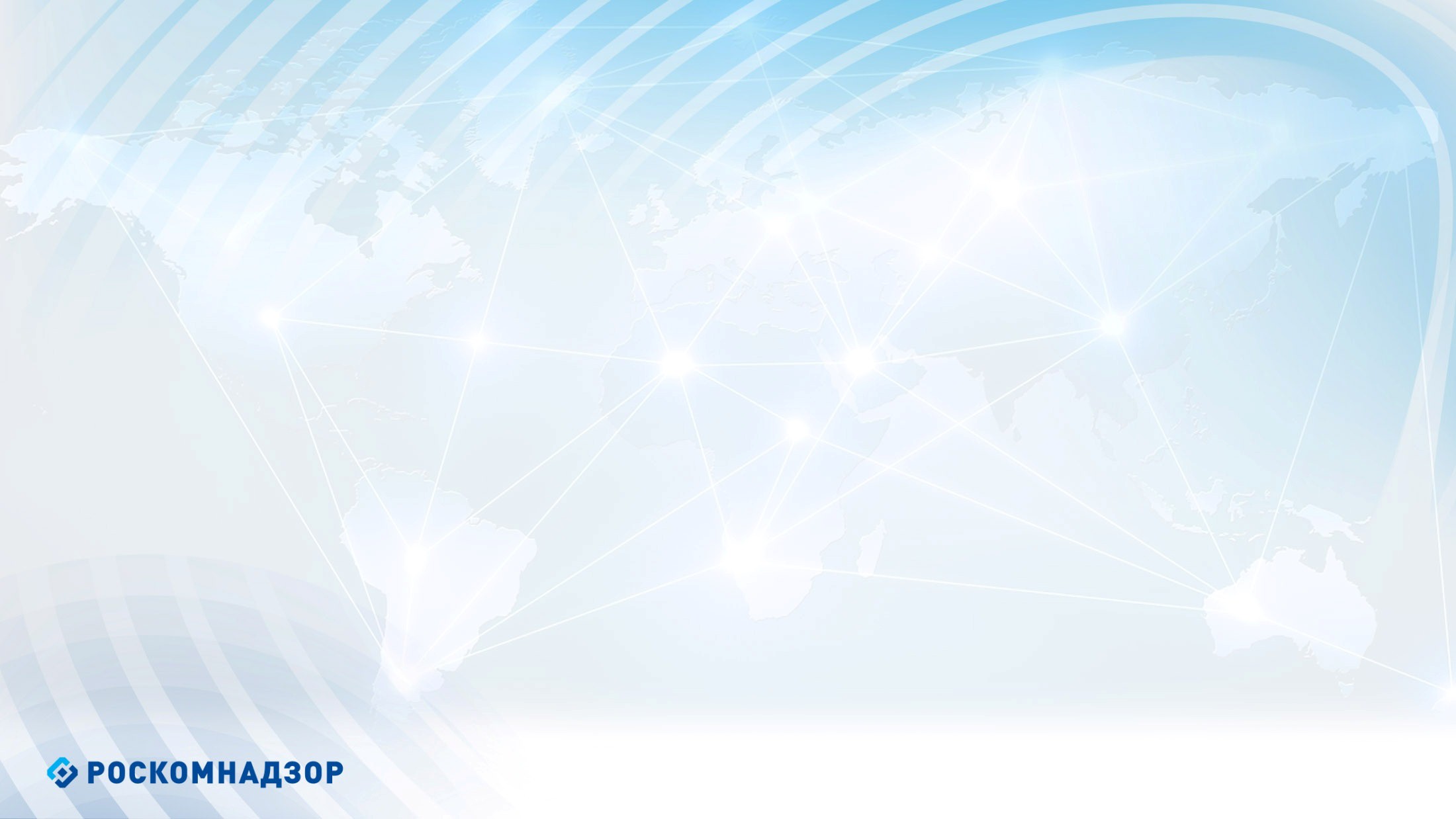 «Дни памяти и скорби»
В «Дни памяти и скорби» на телевидении и радио отменяются развлекательные мероприятия и передачи в течение всего дня.
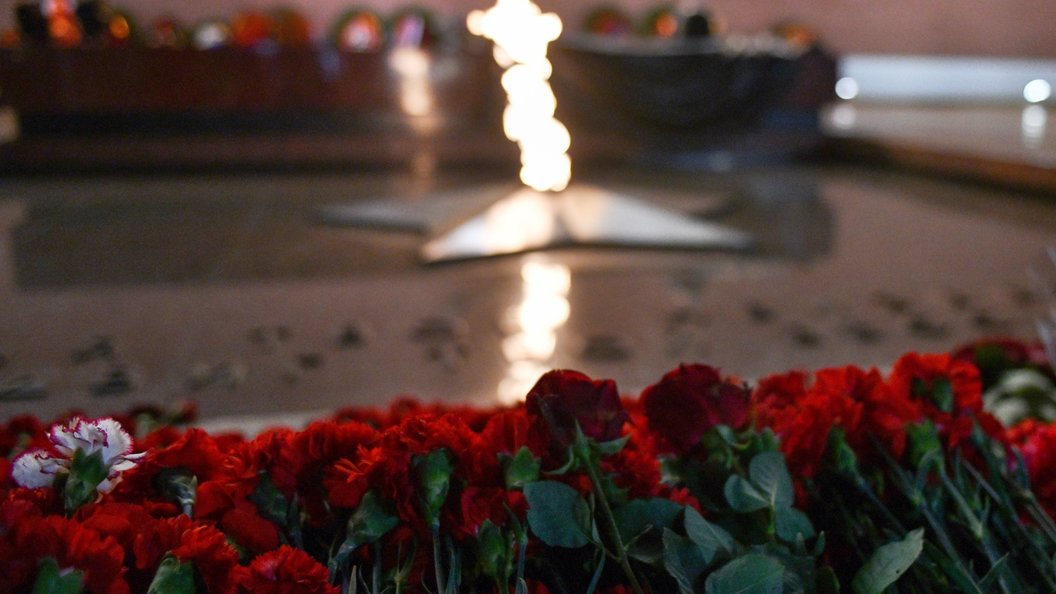 К развлекательным программам относятся те программы, основными признаками которых являются сочетание юмора, азарта, лёгкости, получения удовольствия, наслаждения, эмоционального комфорта. К ним относятся эстрадные и цирковые представления, концерты, ток-шоу, шоу, игры и конкурсы, телевизионные юмористические сериалы, комедийные фильмы и другое.
При этом считаем возможным трансляцию в эфире радиоканалов, телеканалов утренних и вечерних шоу с исключением из их эфира откровенно развлекательного контента.
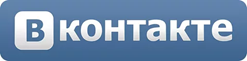 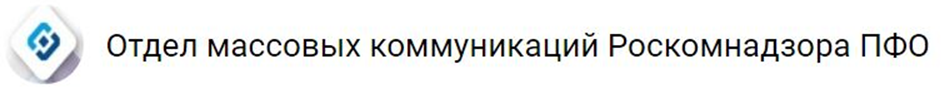 https://vk.com/omkrknpfo
СПАСИБО ЗА ВНИМАНИЕ!